Соцгородское сельское поселение
ОТЧЕТ  о проделанной работе администрации и Думы поселения за 2019 год
п.Соцгородок 28.02.2020г.
Статистические данные
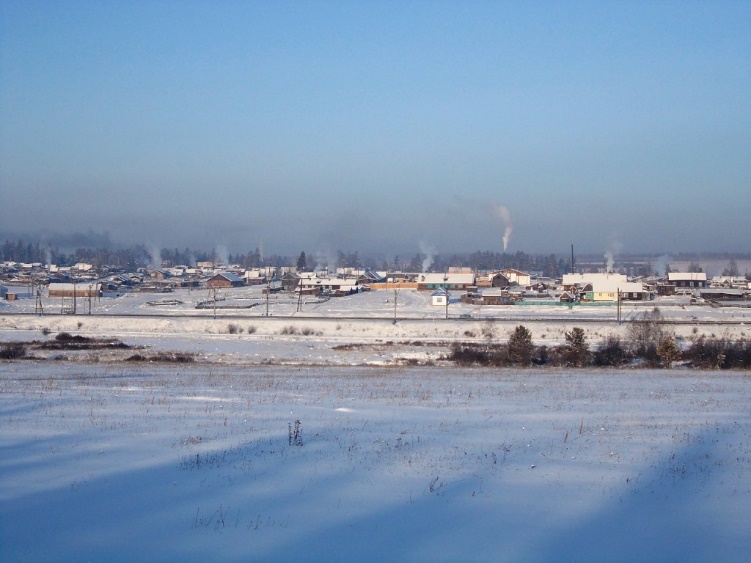 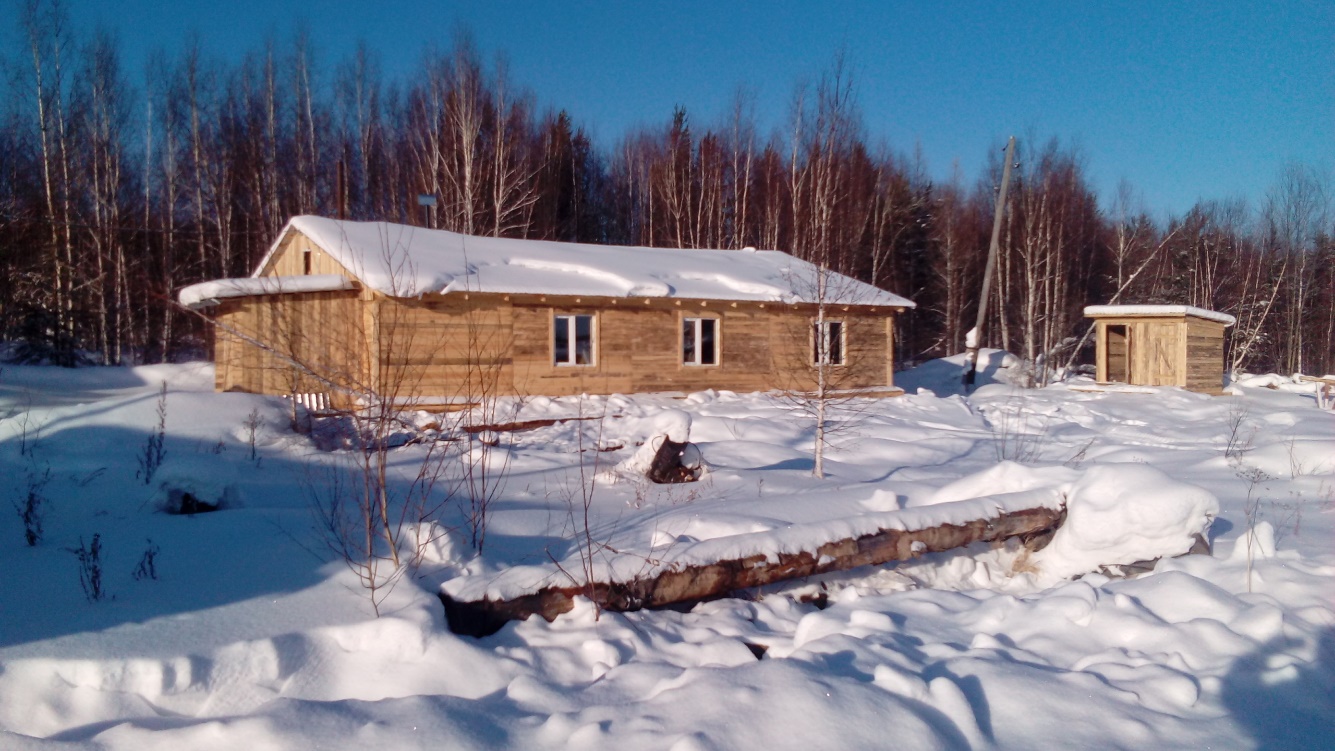 Численность населения
Демография населения
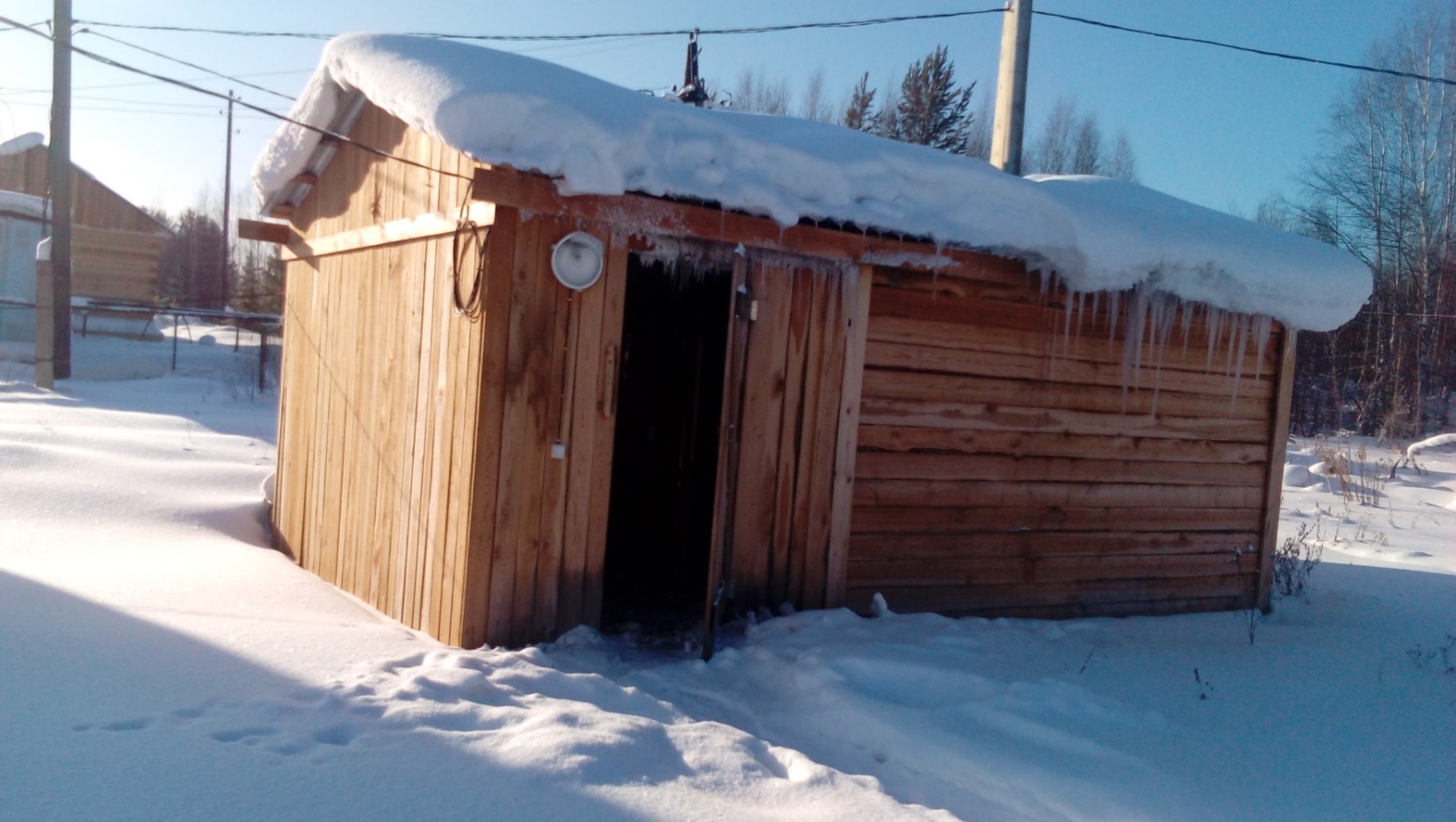 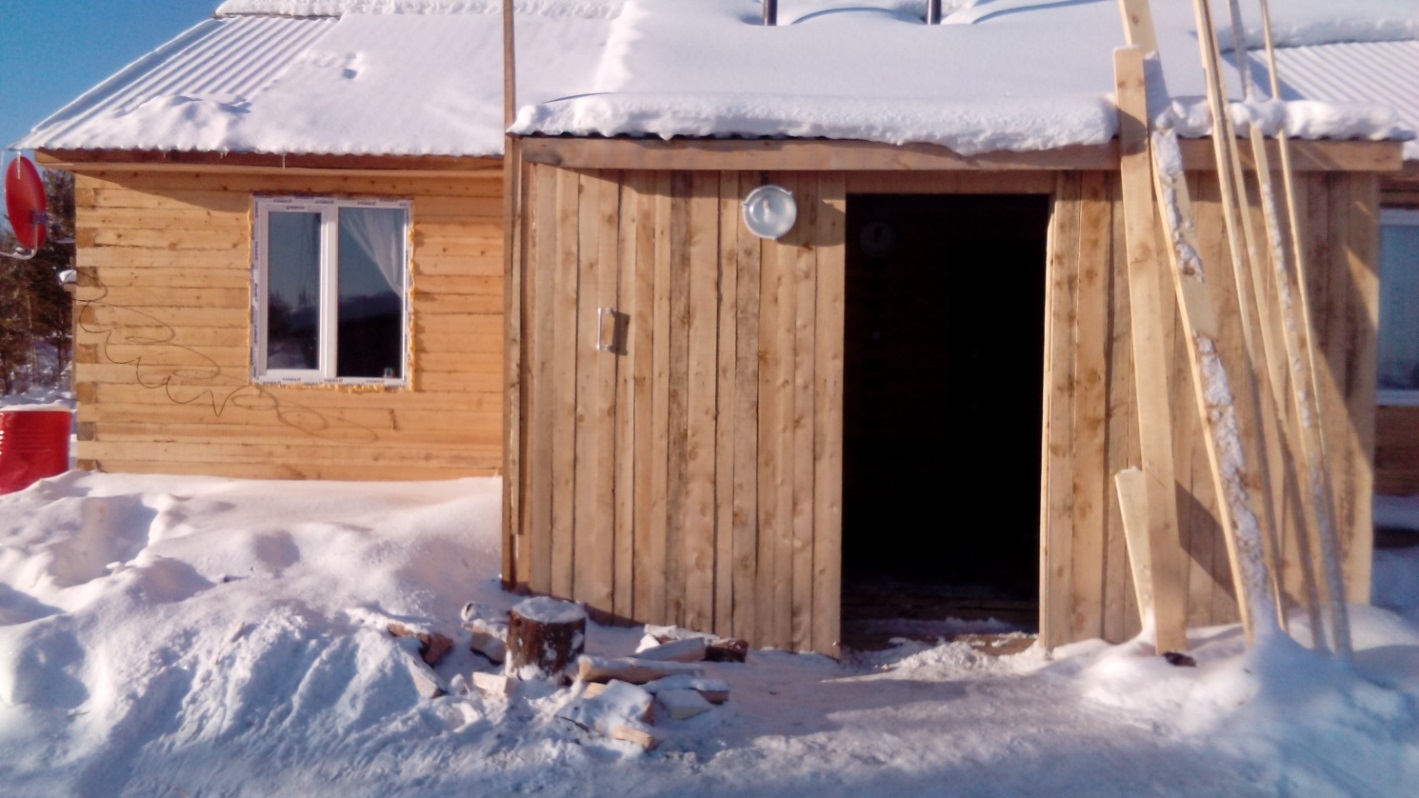 Участок Сохатый
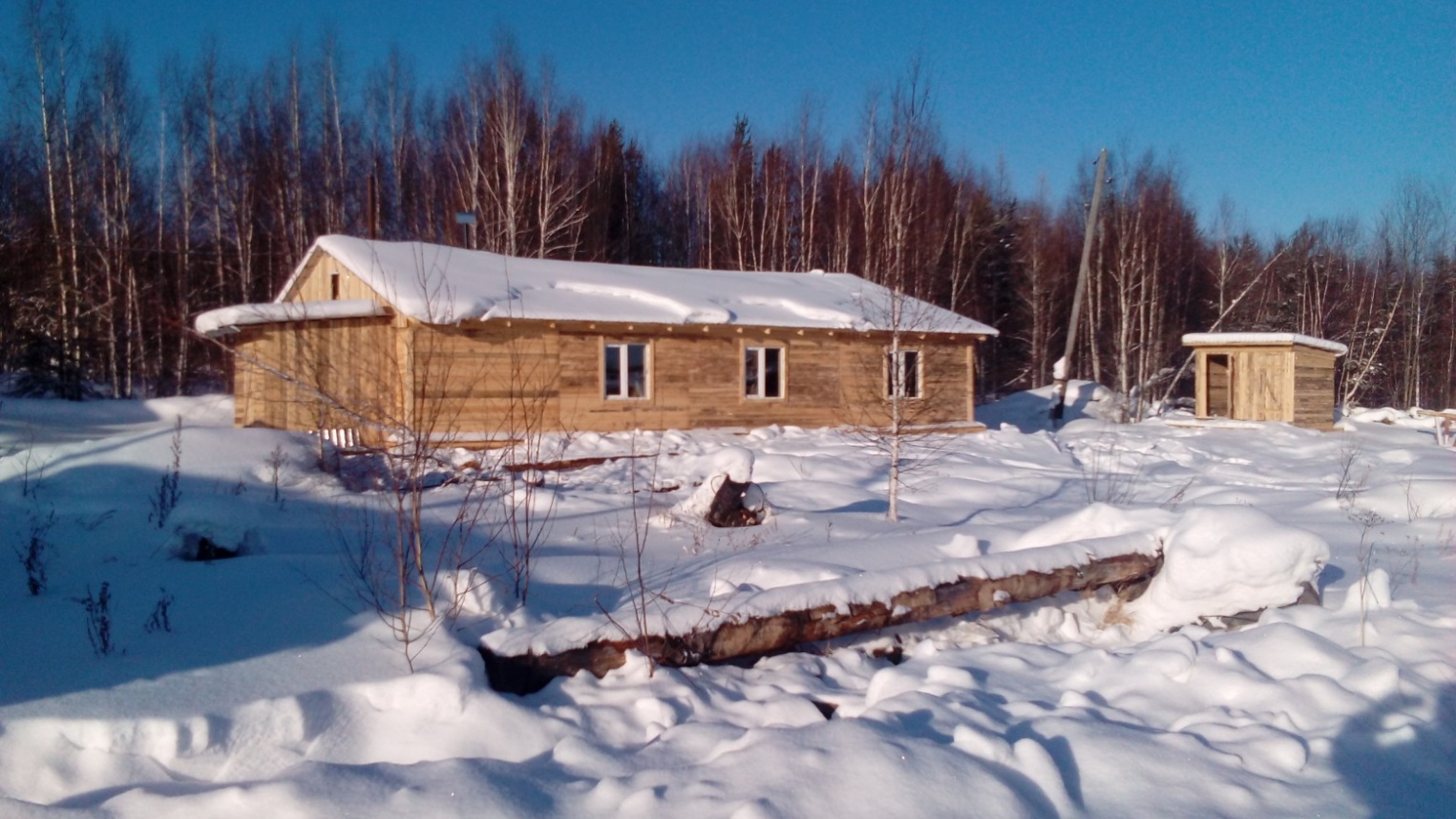 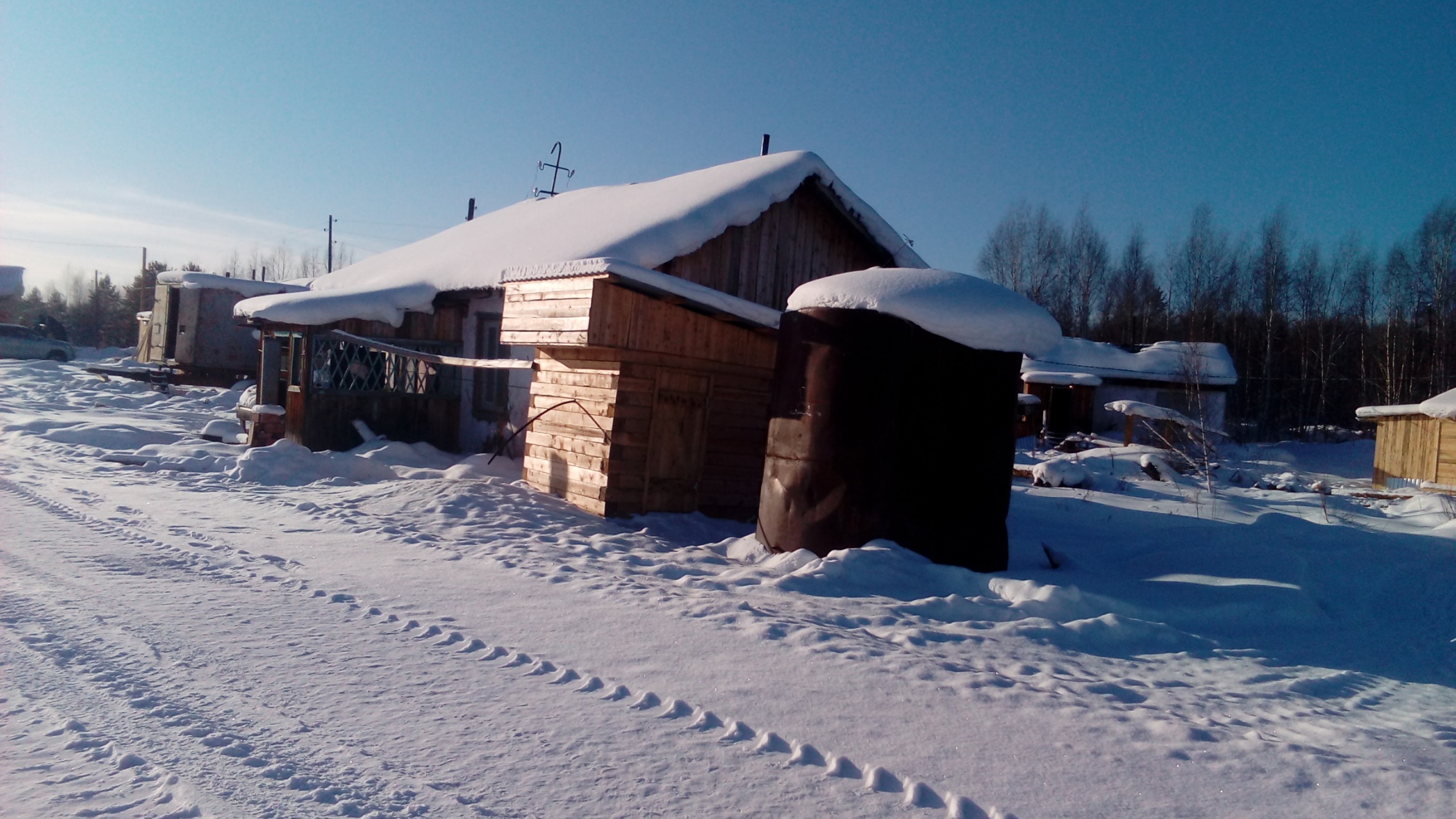 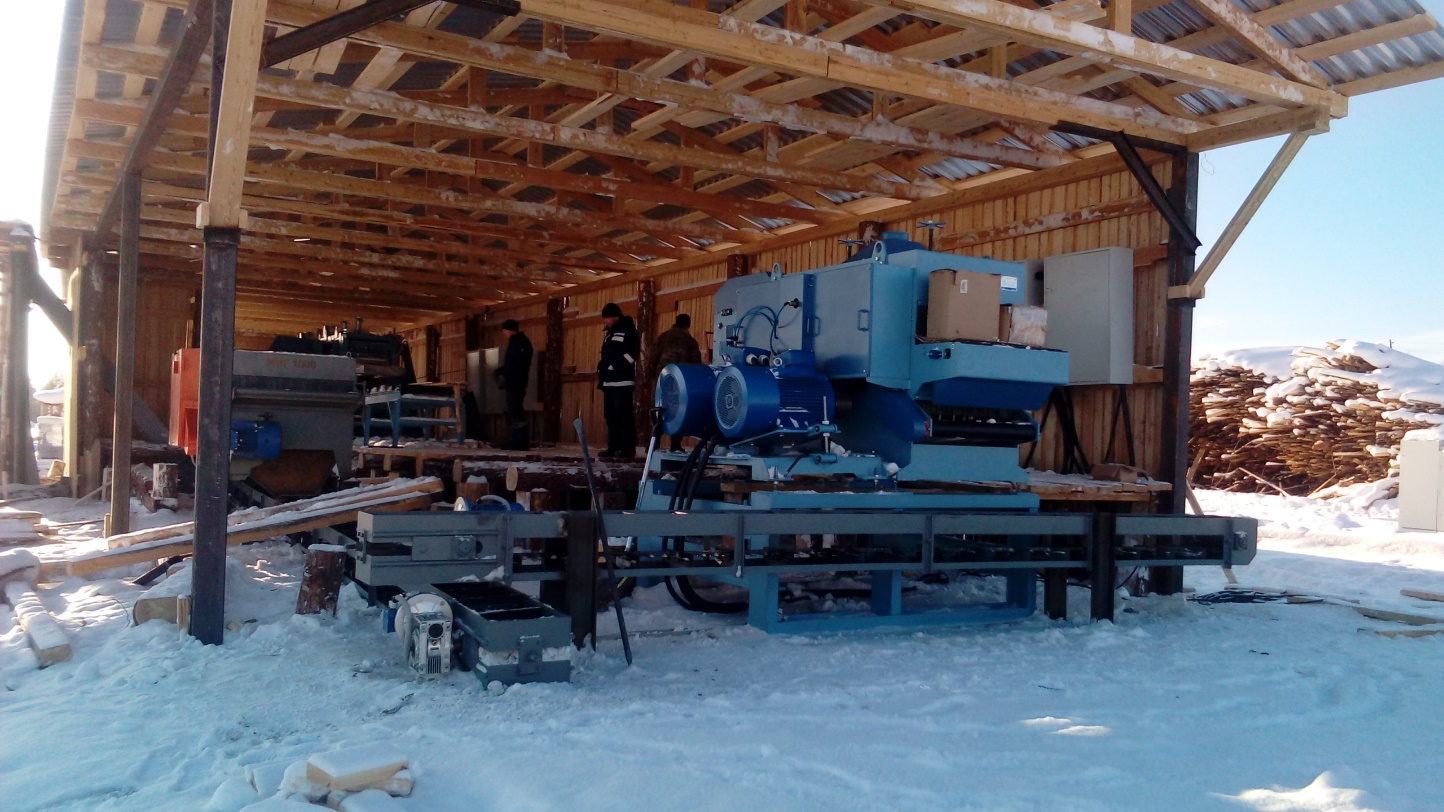 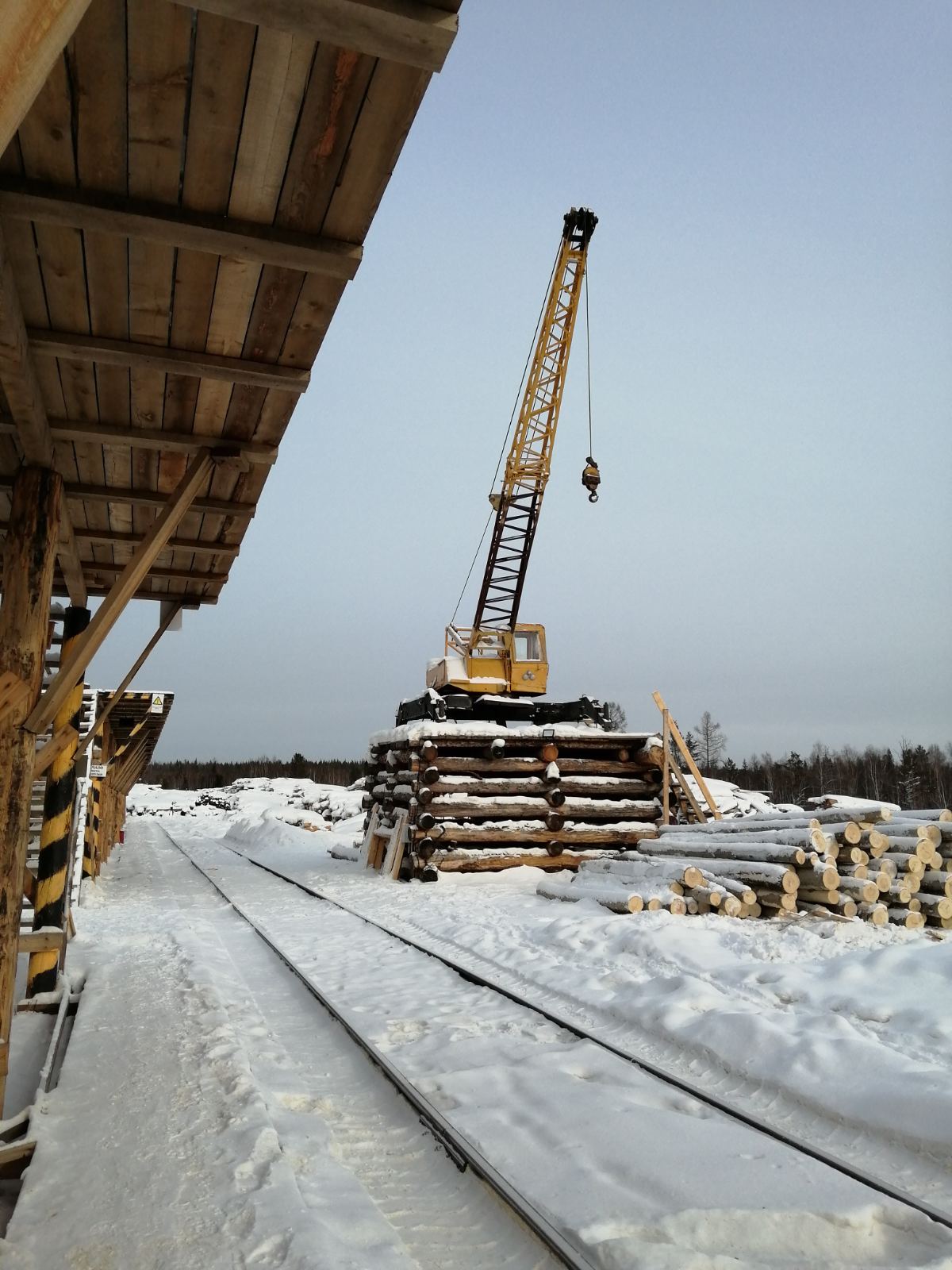 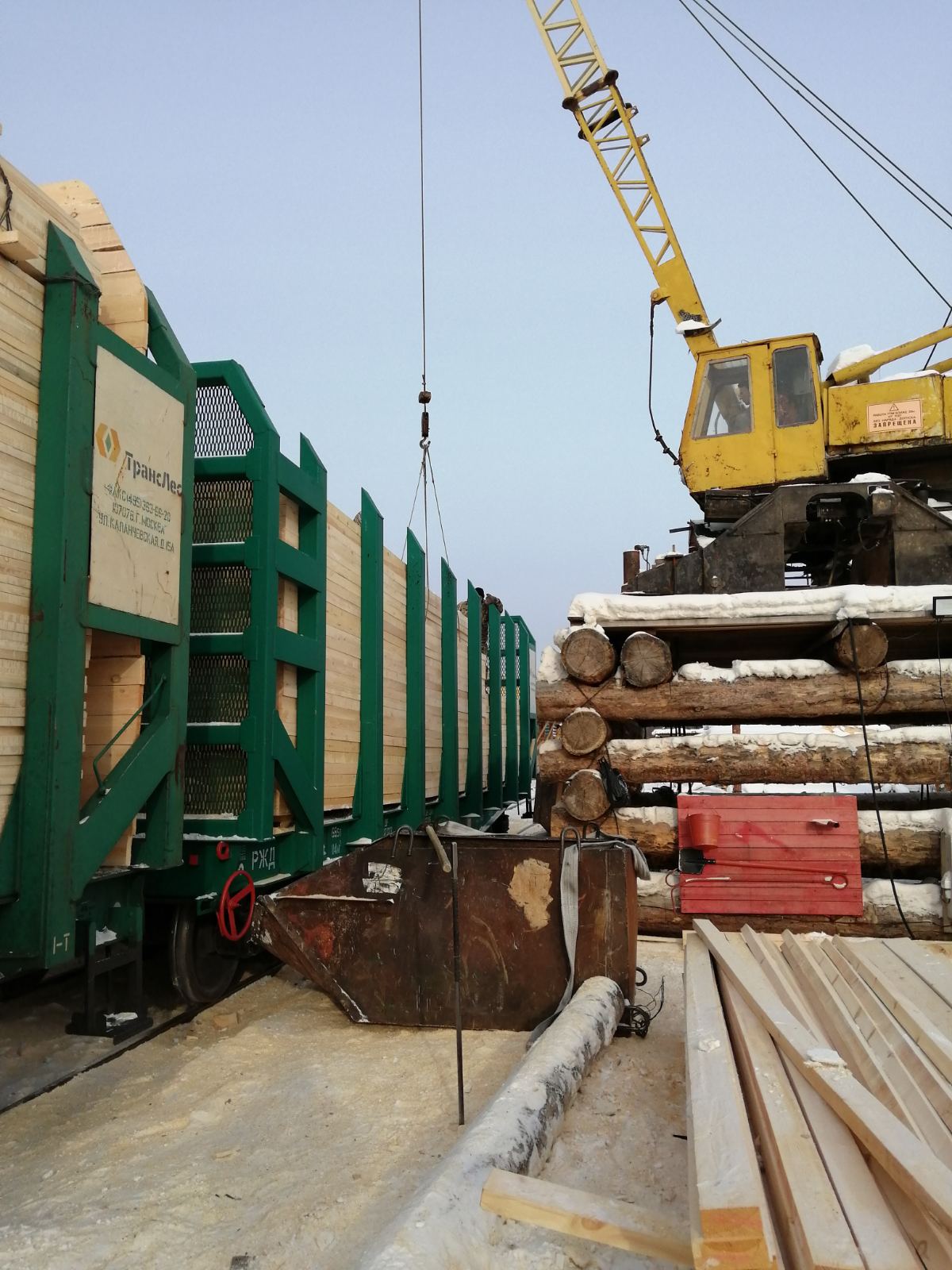 Стрела погрузочная
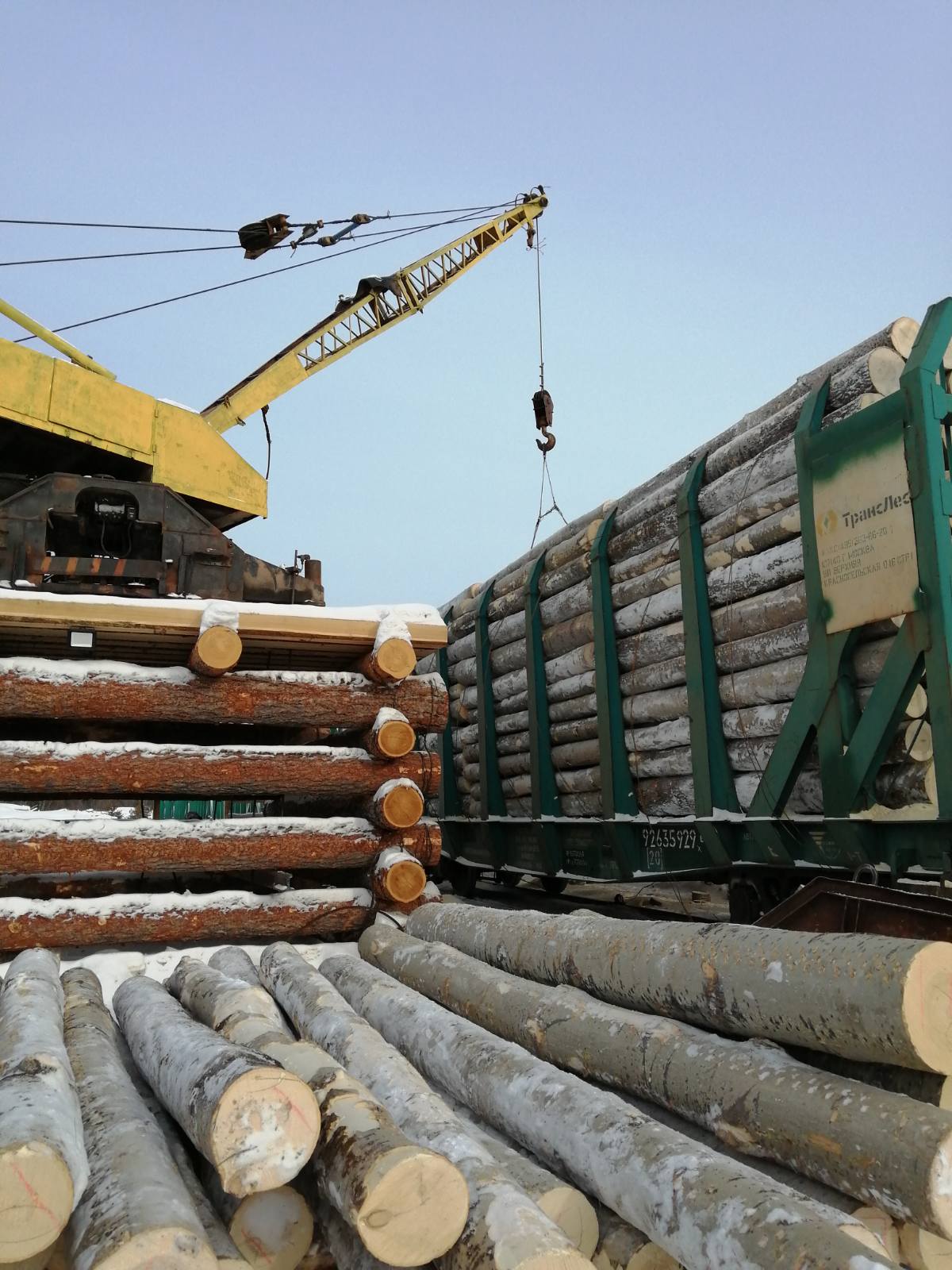 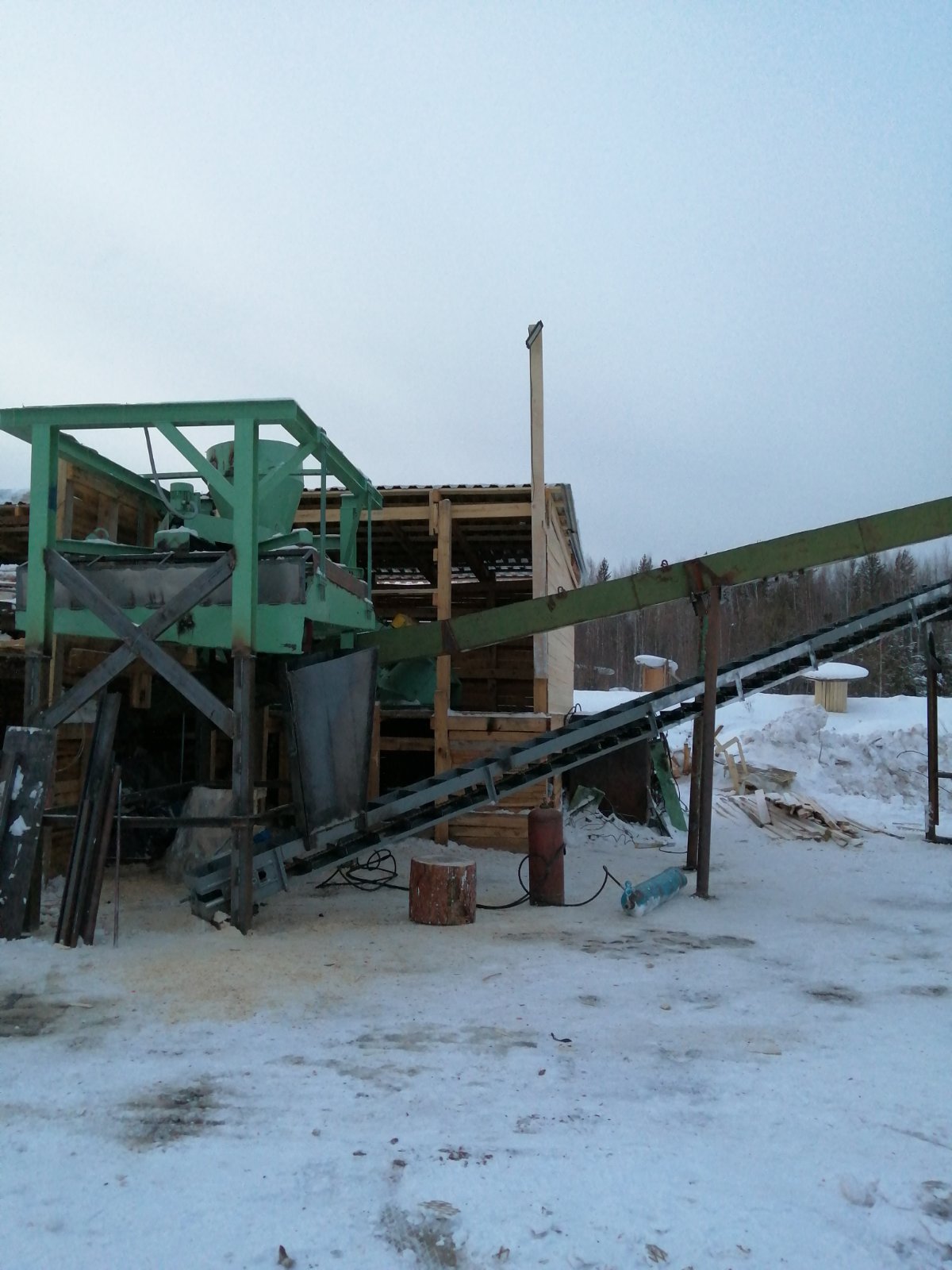 Станок «Крафтор»
Машина «Щепорубильная»
Безработица
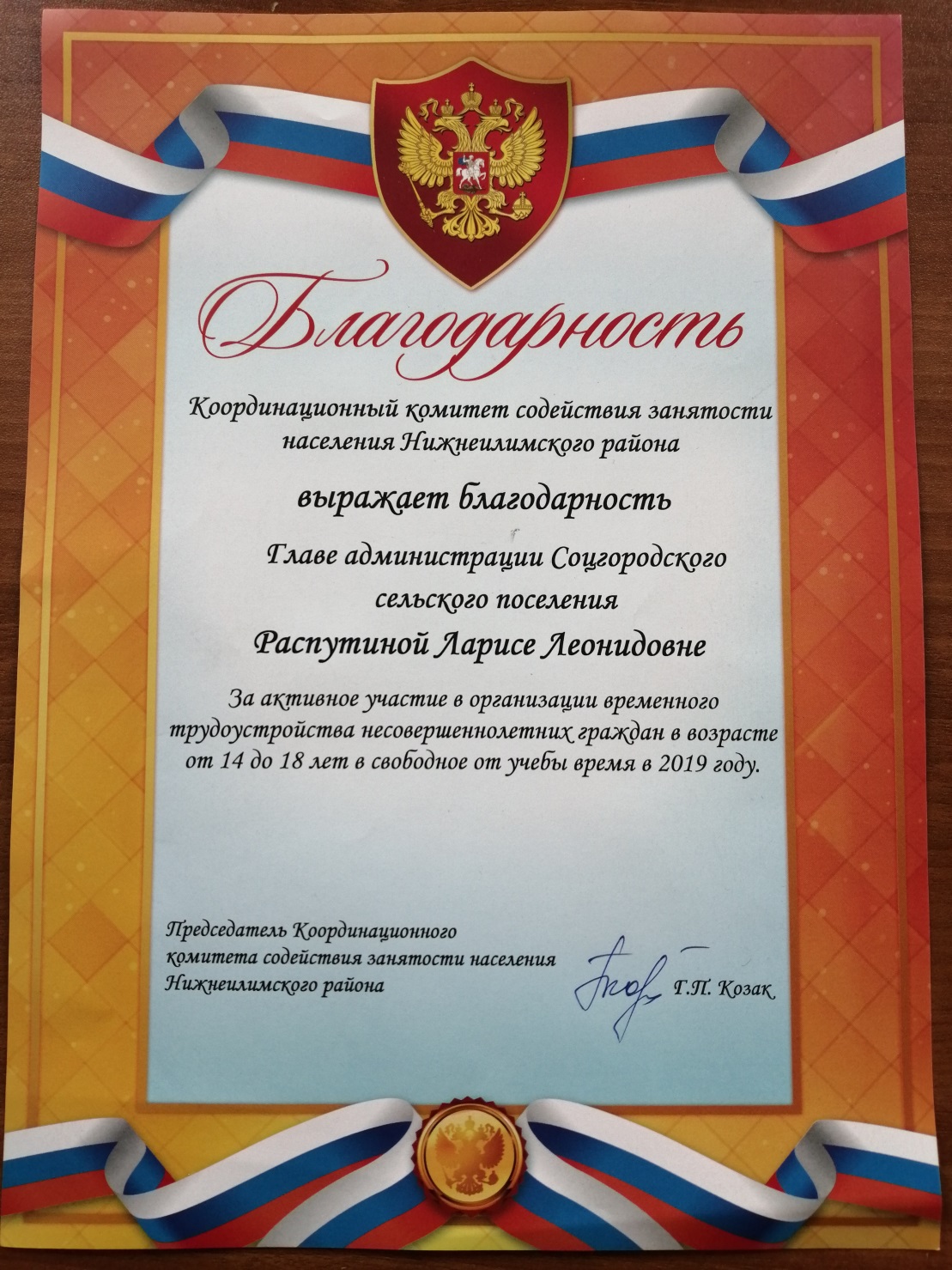 Муниципальные финансы
Бюджет поселения (тыс.руб.)
Народные инициативы
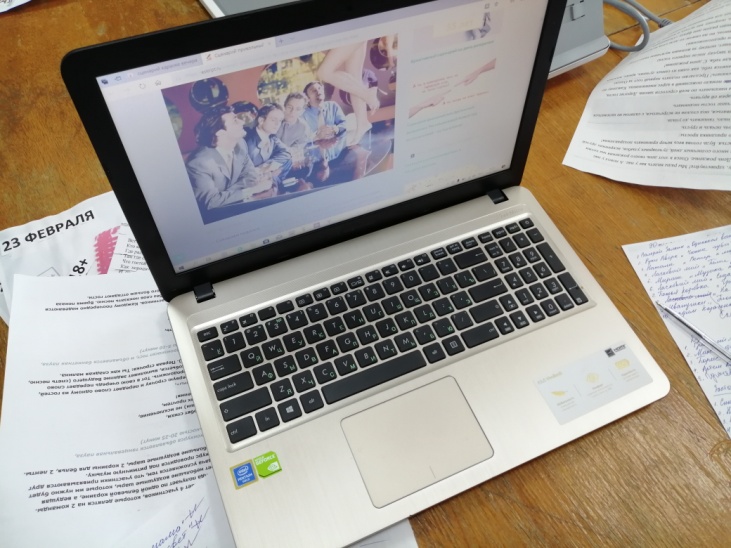 Ноутбук для МКУК «Фортуна» – 28836,0руб.
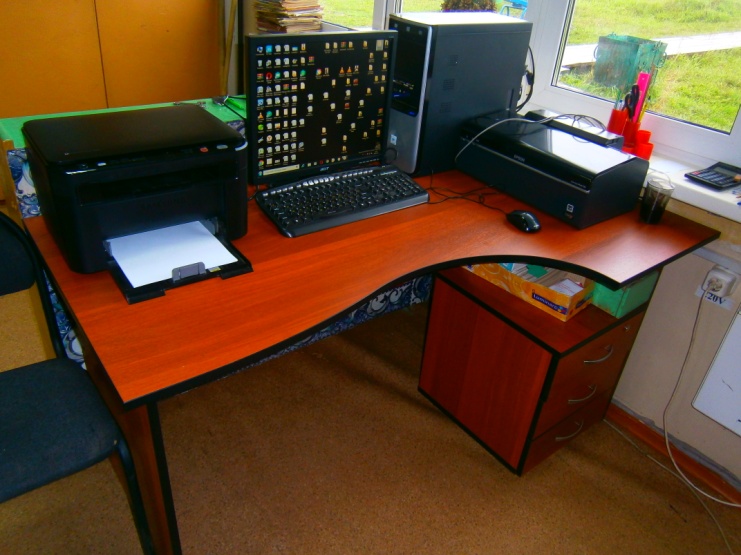 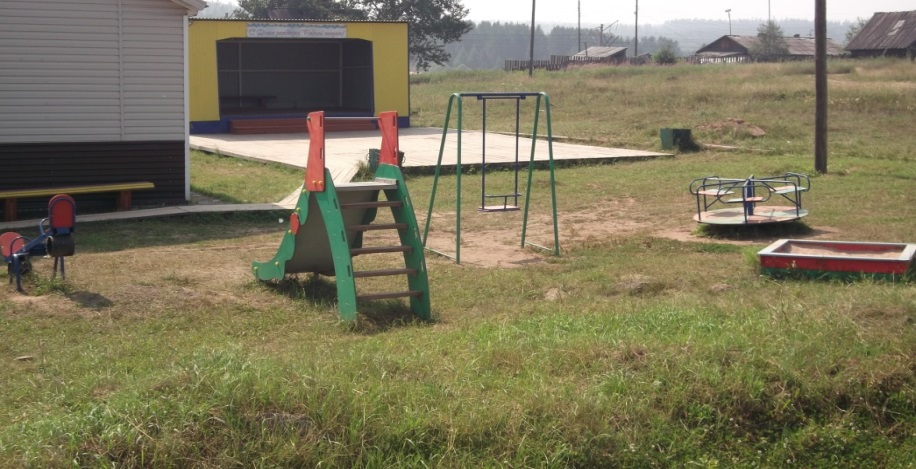 Стол для МКУК «Фортуна» 10000,0руб.
Детская спортивная площадка – 99000,0руб.
Израсходовано 13211,0 тыс.руб.
Дума Соцгородского сельского поселения
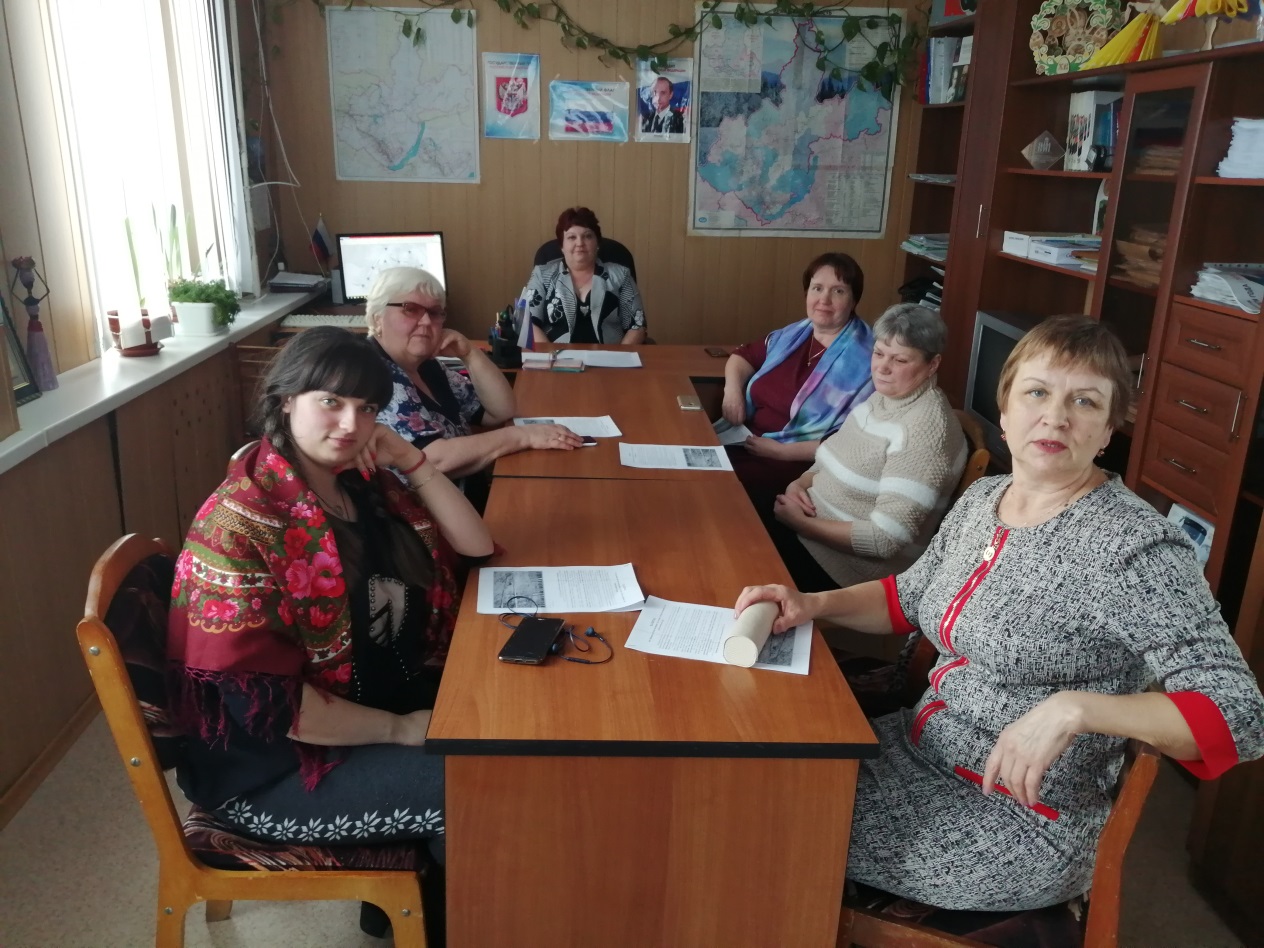 В 2019 году проведено 10 заседаний Думы, на которых принято 46 решений
Работа специалистов администрации
В 2019 году обработано и подготовлено к сдаче в архив 37 дел по работе Думы и администрации поселения за 2017г.
За 2019 год в администрацию Соцгородского сельского поселения поступило 152 обращения граждан в т.ч. на личном приёме у главы поселения - 89 обращений, в основном обращения граждан по вопросам:
- консультативная помощь специалистов;
- оформление договоров социального найма жилого помещения;
- нарушение тишины и покоя соседями в ночное время;
- захламление придомовых территорий соседями;
- предоставление а/машины администрации для поездки на кладбище;
- вопросы по свободному выгулу собак;
- по замене неисправных приборов учета электроэнергии;
- по обеспечению населения твердым топливом;
-оформление документов на бесплатный проезд на летний период, не работающим пенсионерам.
Жилищно-бытовая комиссия
За 2019 год проведено 6 заседаний комиссии.
Основные вопросы, рассматриваемые жилищно-бытовой комиссией: 
- о предоставлении жилых помещений, оформление договоров социального найма (5 договоров);
- о внесении изменений в договора найма (19 соглашений);
- профилактическая работа с недобросовестными нанимателями жилых помещений;
- о признании малоимущими в целях освобождения от платы за наем жилых помещений (1 решение)
Комиссия по Делам Несовершеннолетних
Основные вопросы, рассматриваемые на Комиссии по Делам несовершеннолетних:
- работа с семьями находящимися в трудной жизненной ситуации;
- плохое поведение школьников в общественных местах;
- нарушение школьниками комендантского часа;
- пропуски уроков.
Административная комиссия
В течение 2019 года проведено 7 заседаний, вынесено 5 предупреждений и 5 штрафов на сумму 3900,00руб., были рассмотрены вопросы:
- нарушение тишины и покоя граждан;
- выгул собак и иных домашних животных;
- захламление придомовой территории.
Женсовет и Совет ветеранов
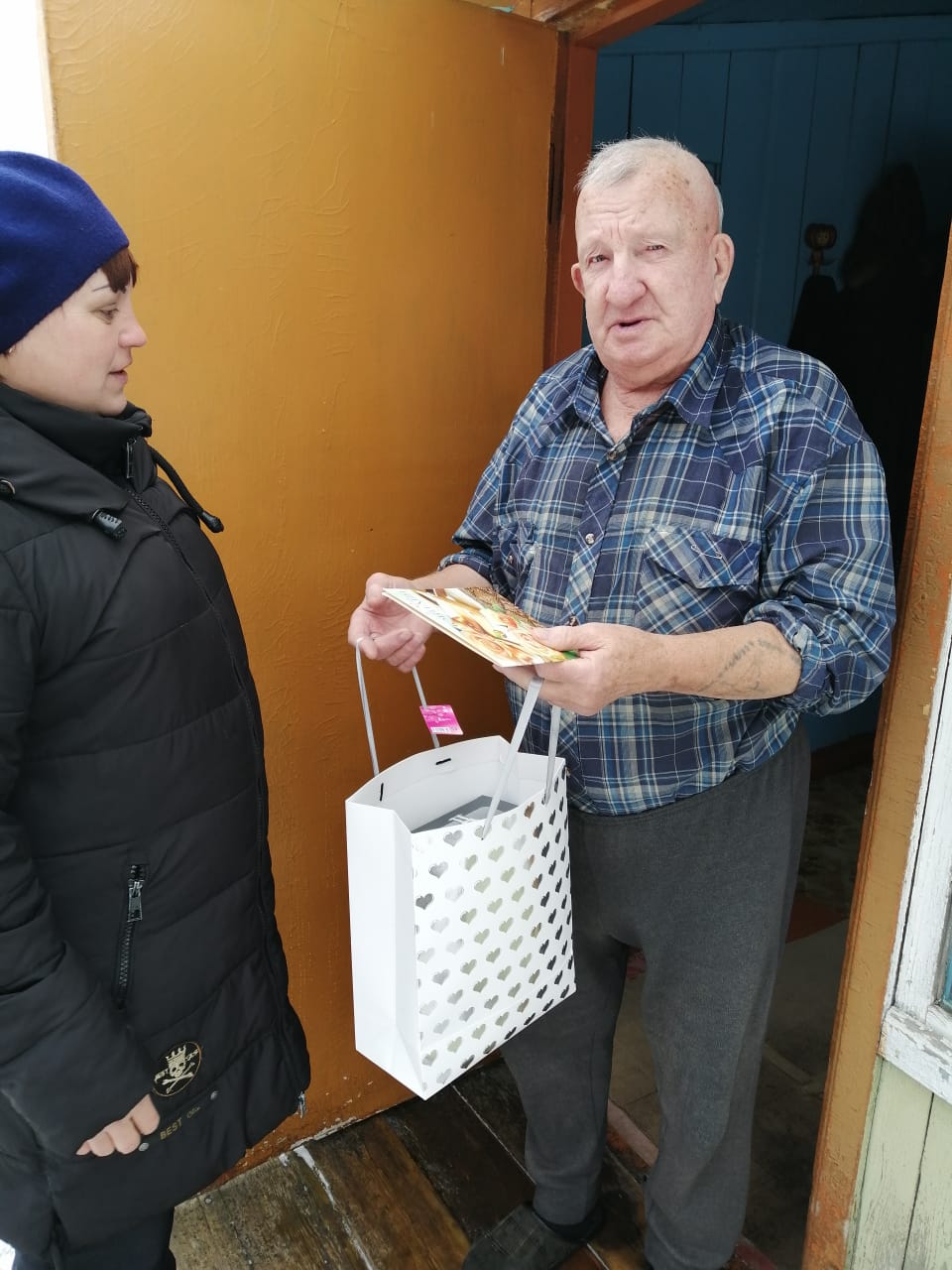 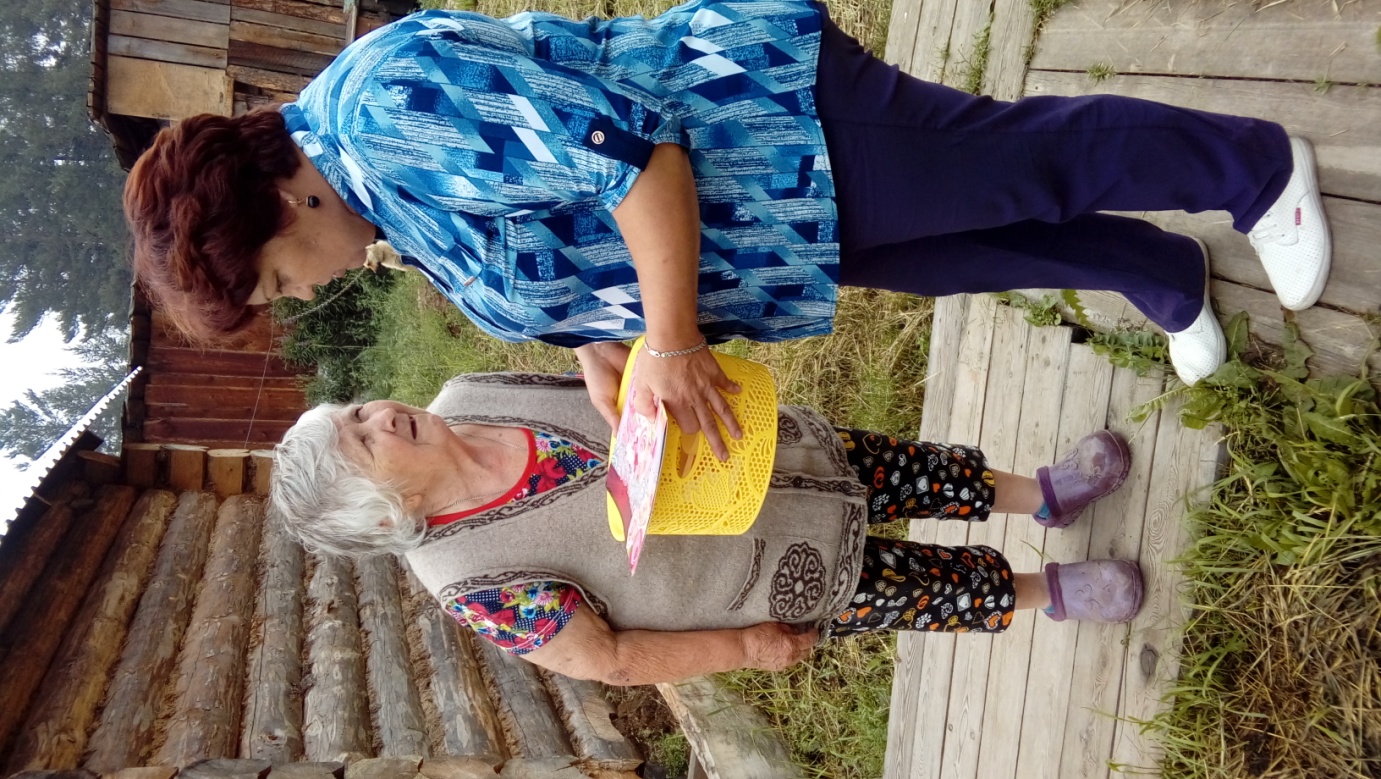 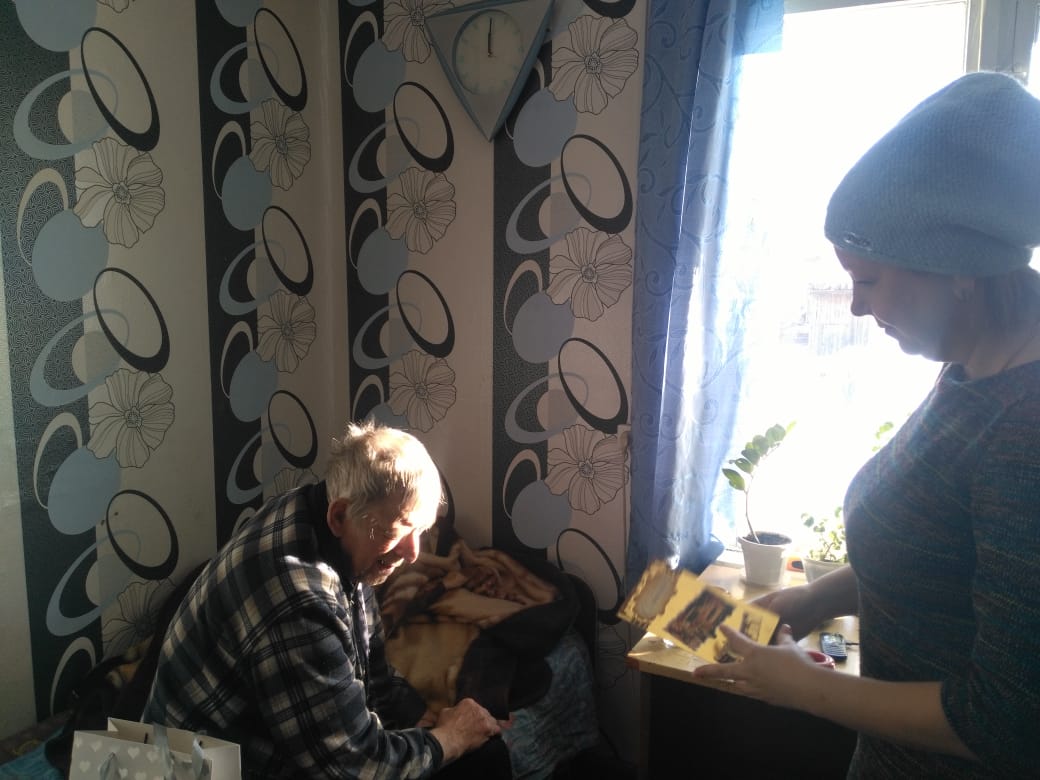 Благоустройство посёлка
11  и 22 мая были проведены субботник на территории поселения
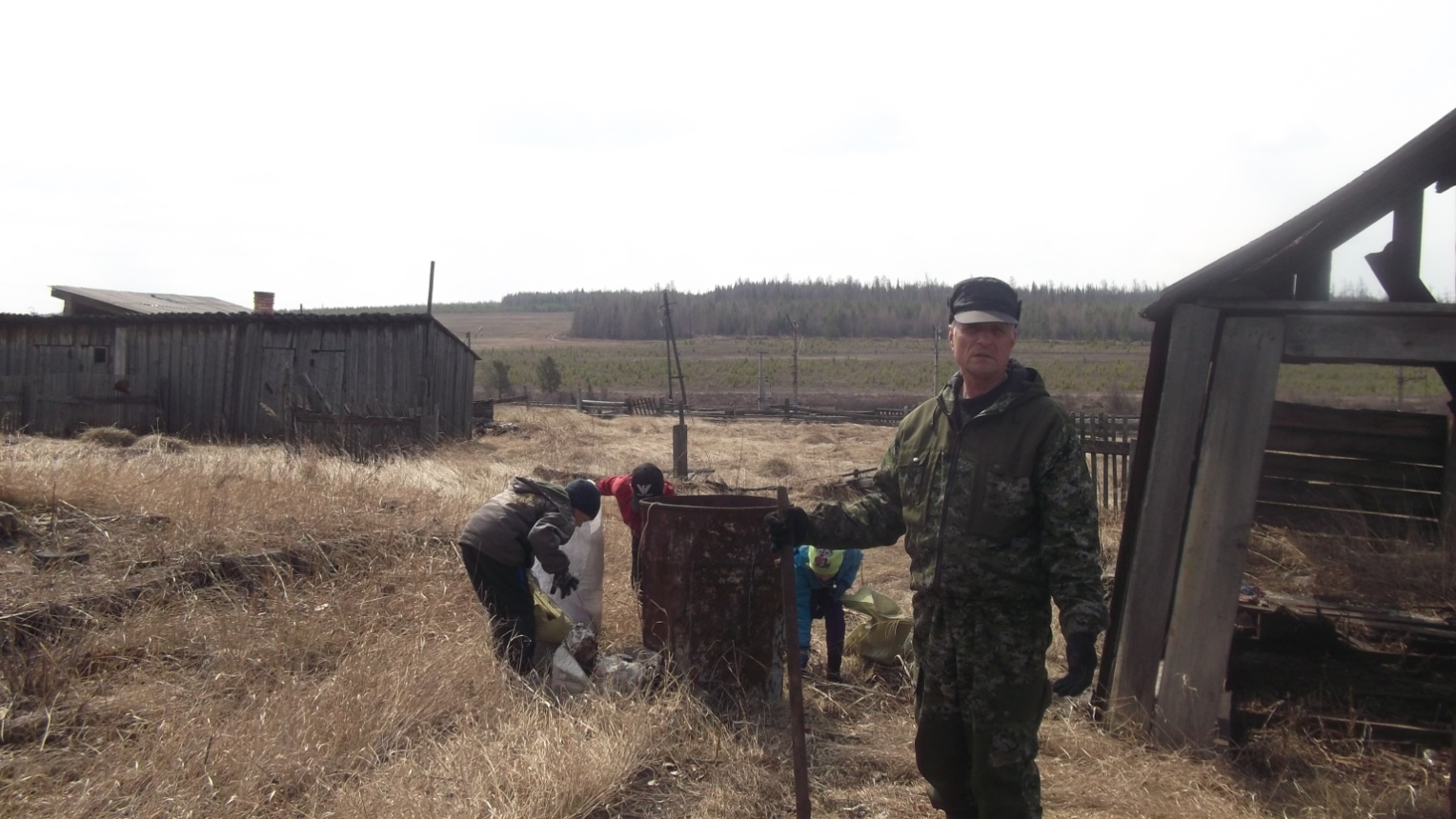 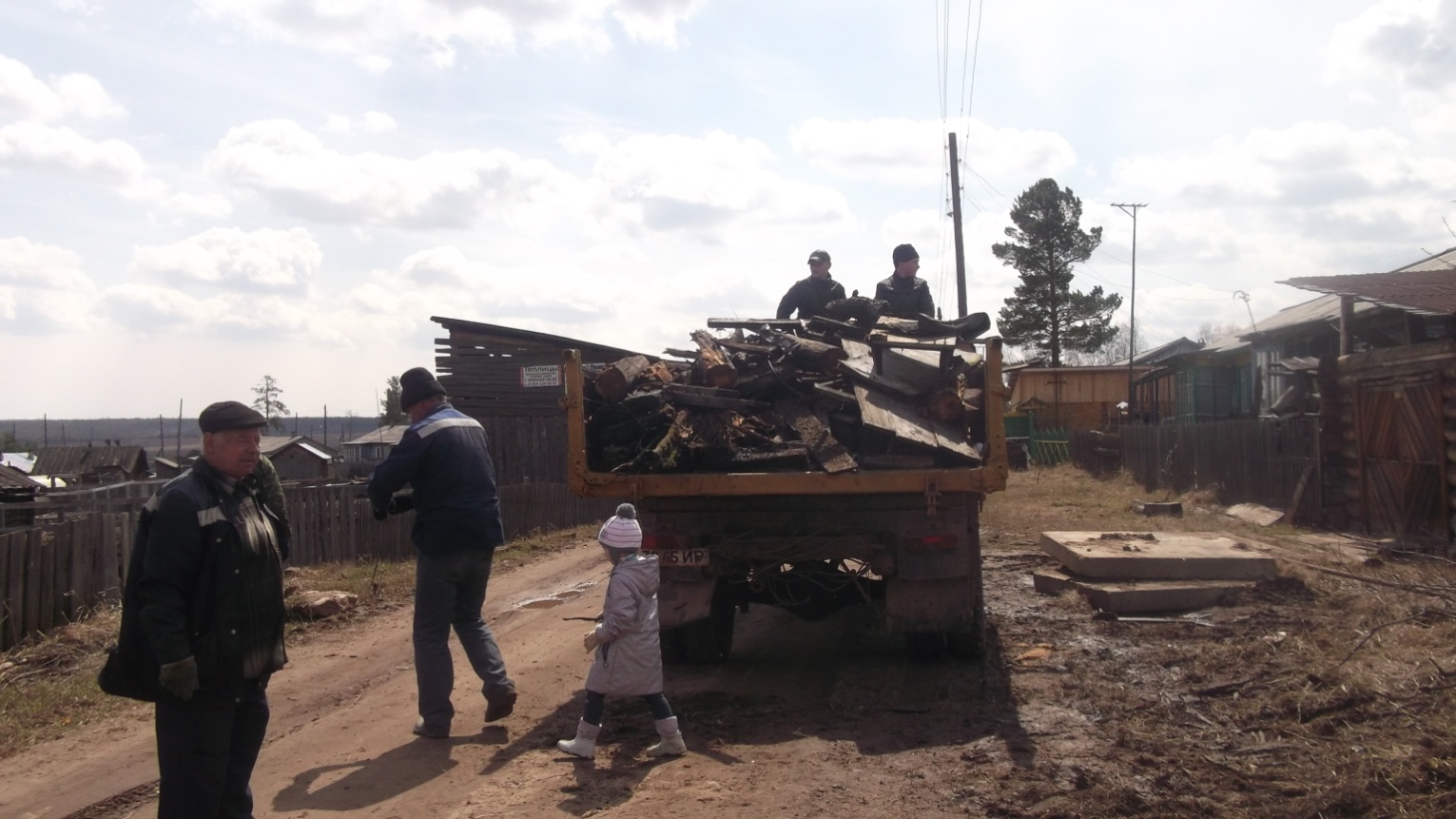 Улица Гагарина
Улица Юбилейная
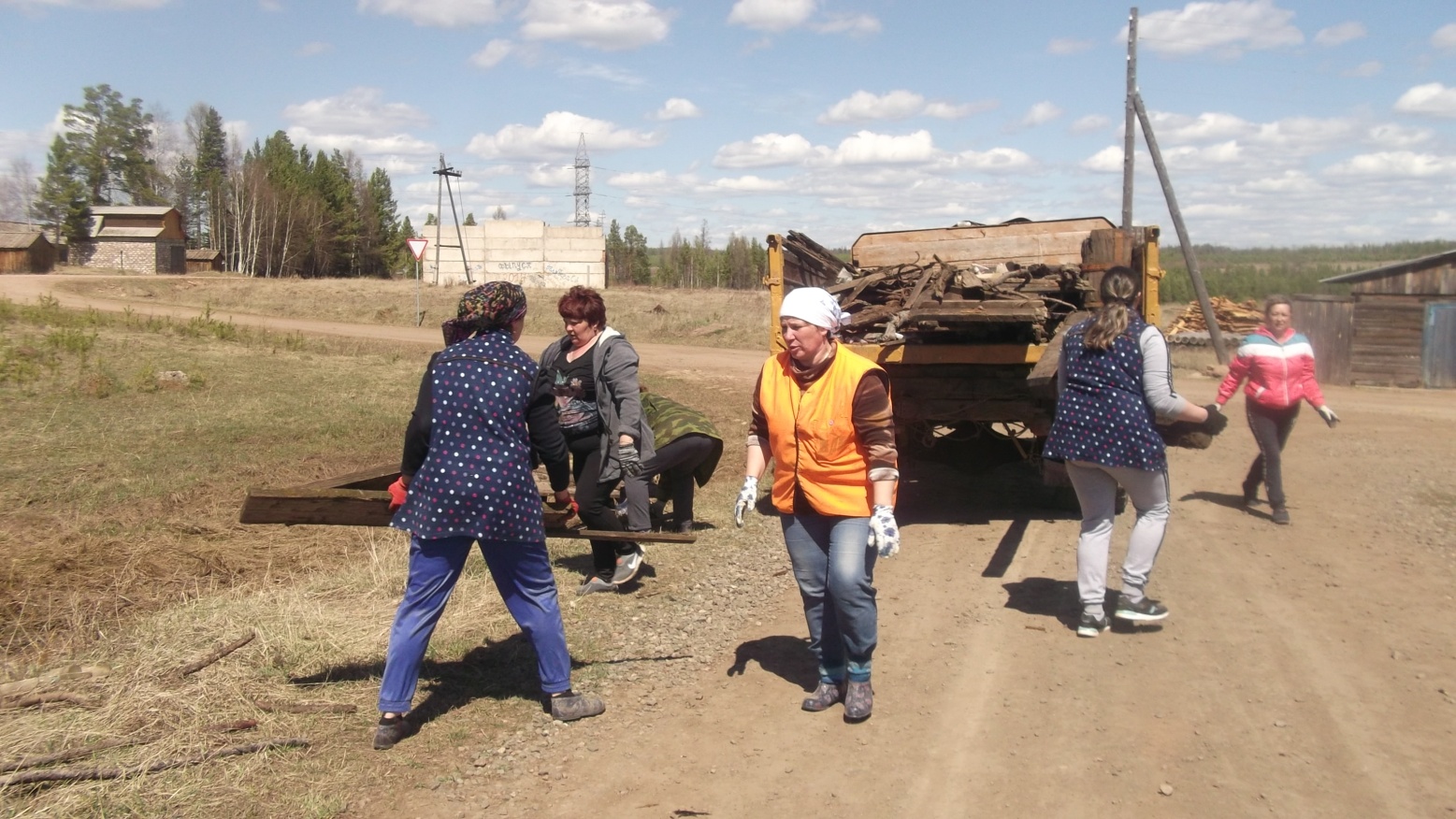 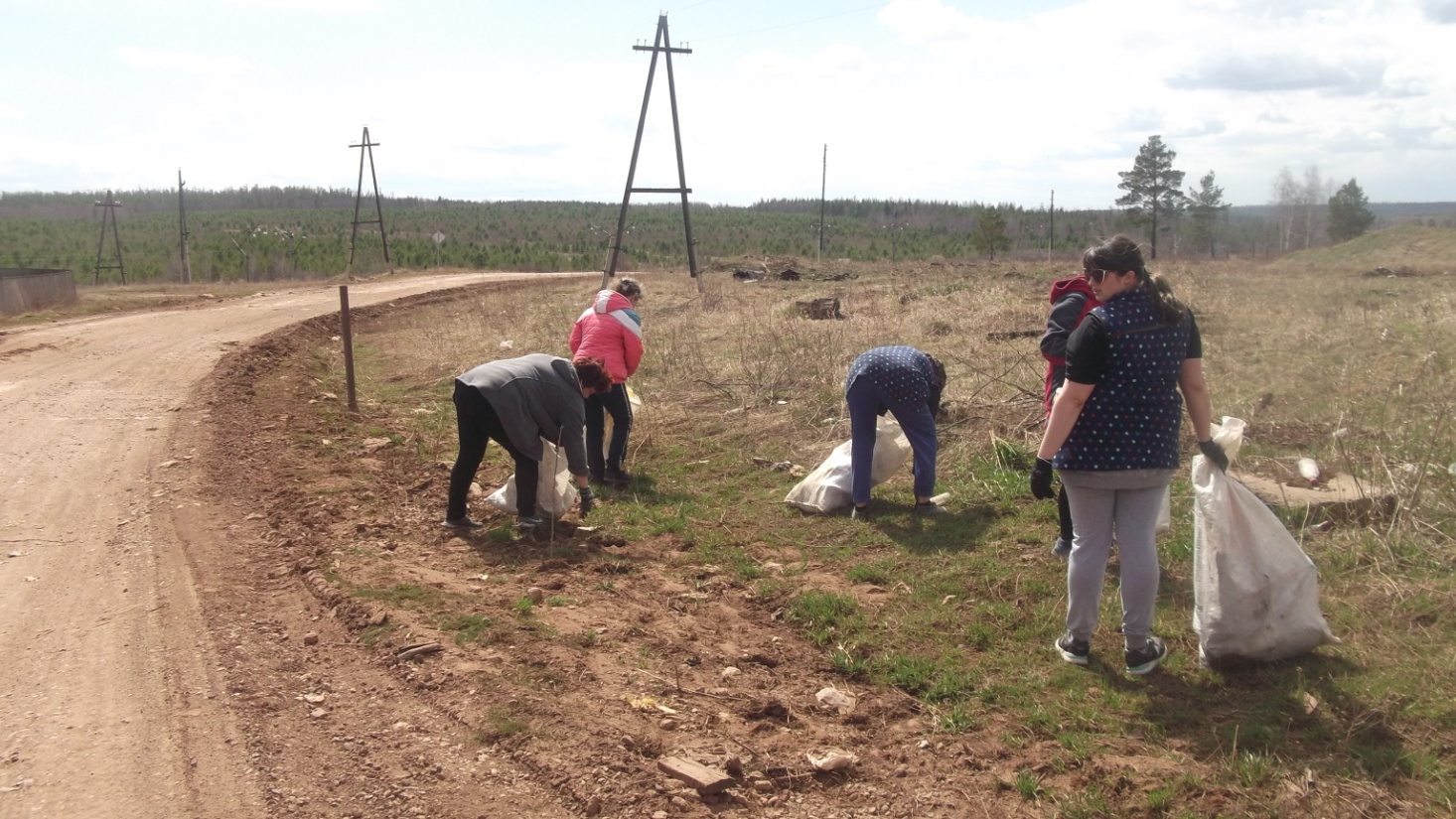 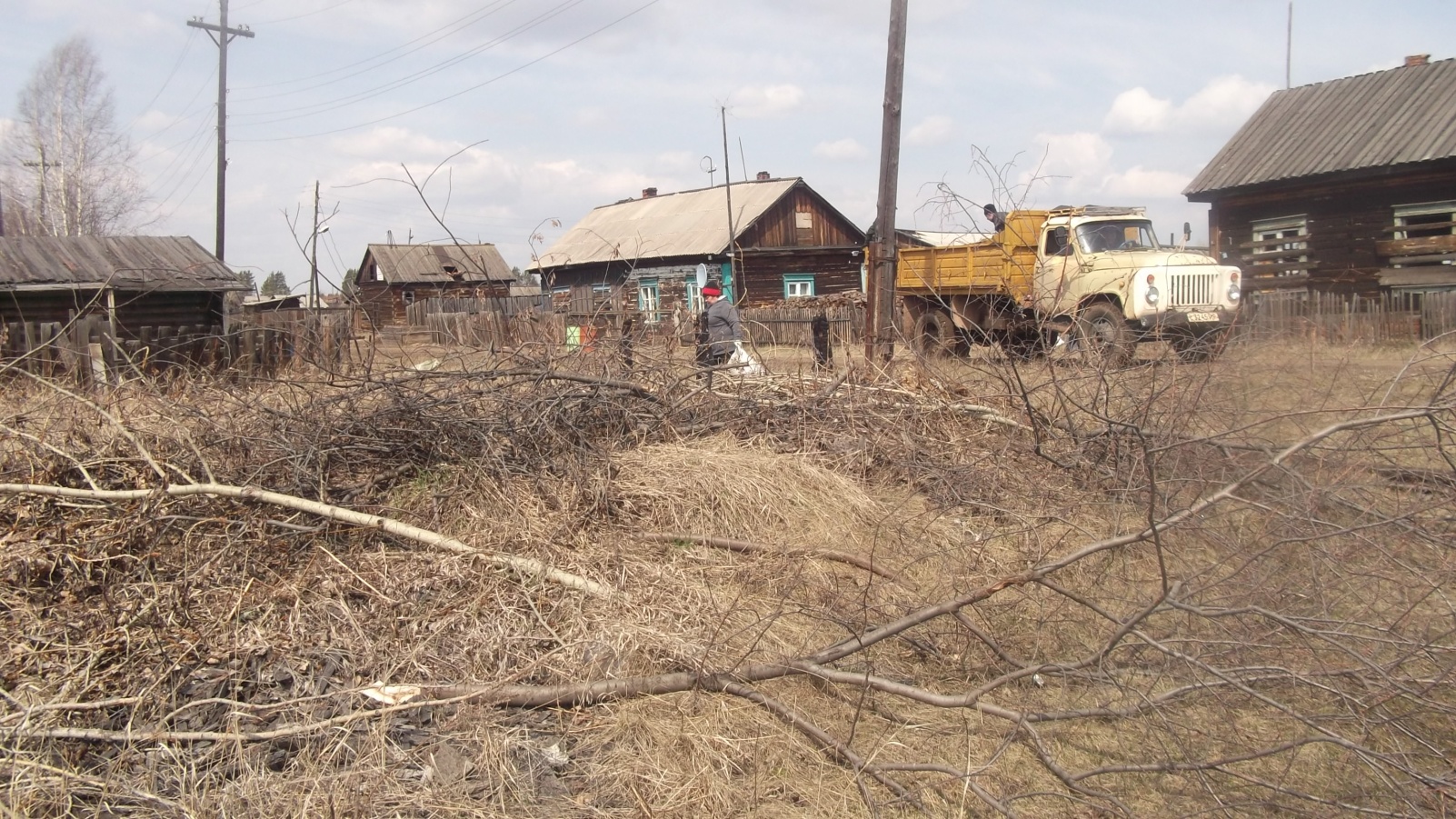 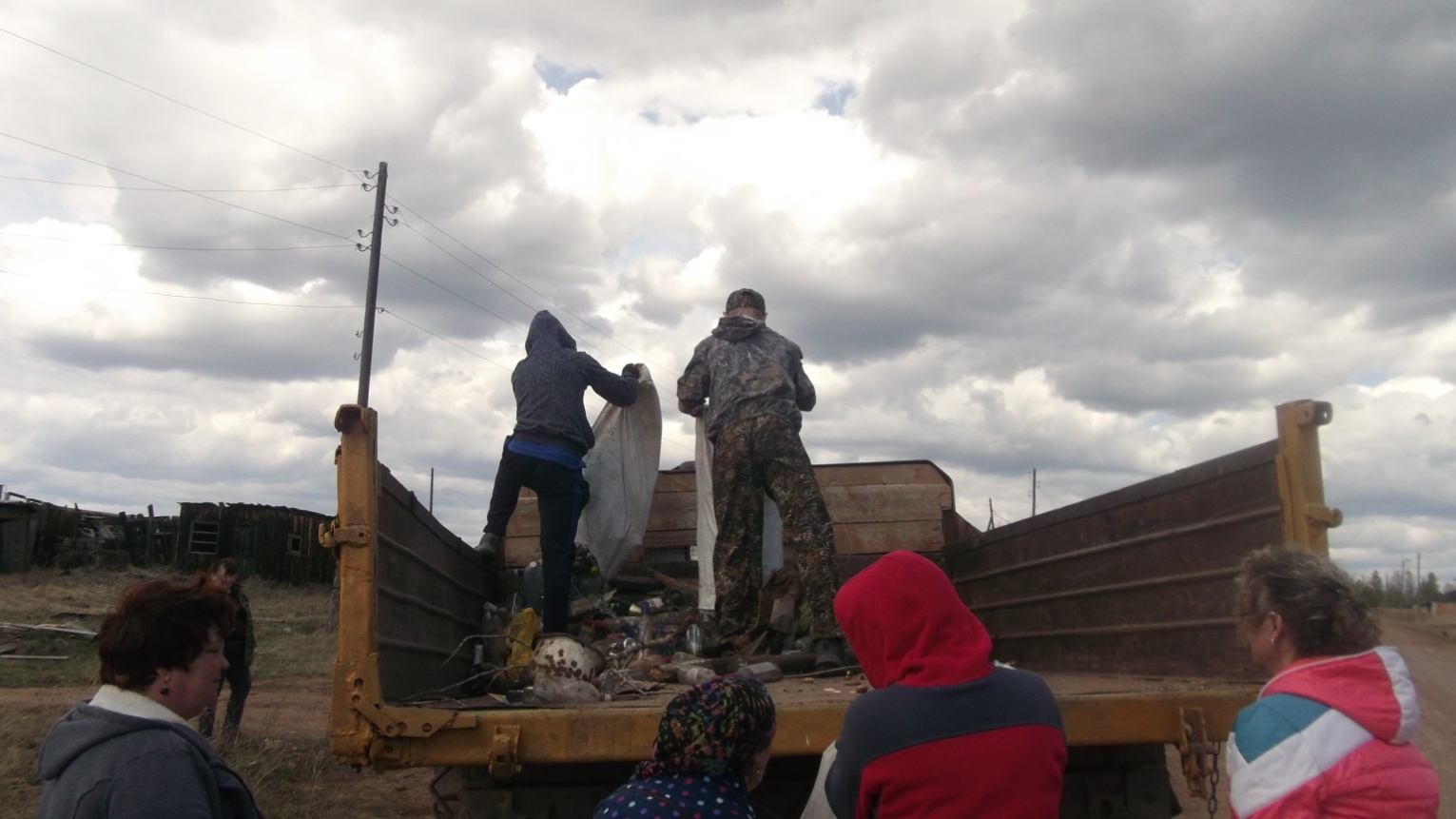 8 и 9 июня администрацией поселения был организован вывоз мусора у жителей п. Соцгородок
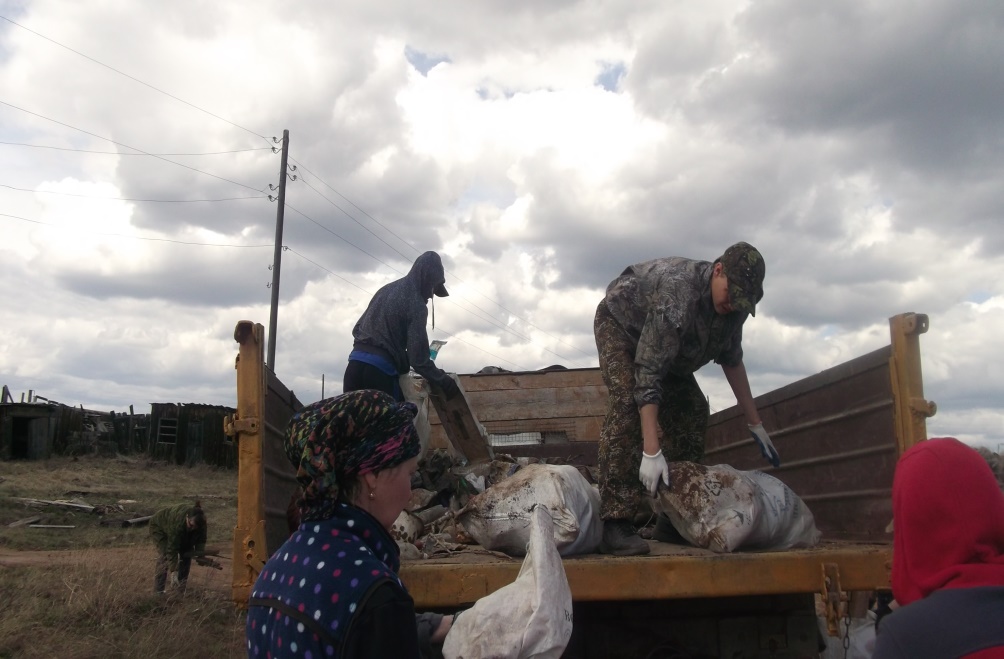 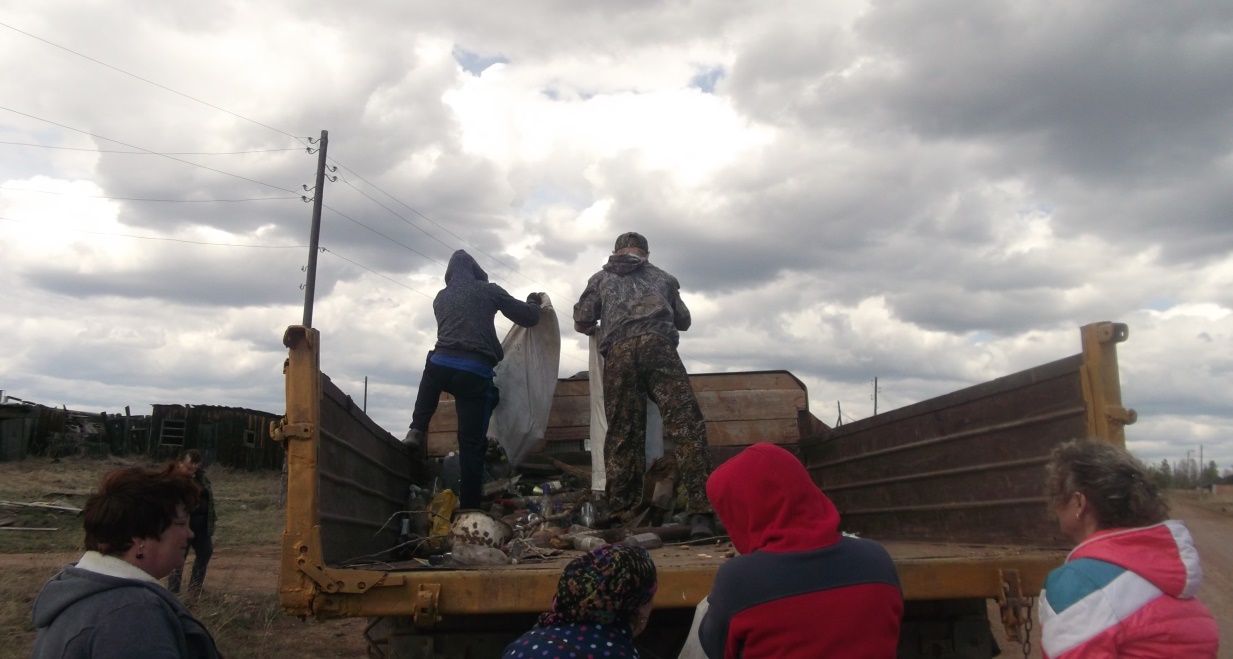 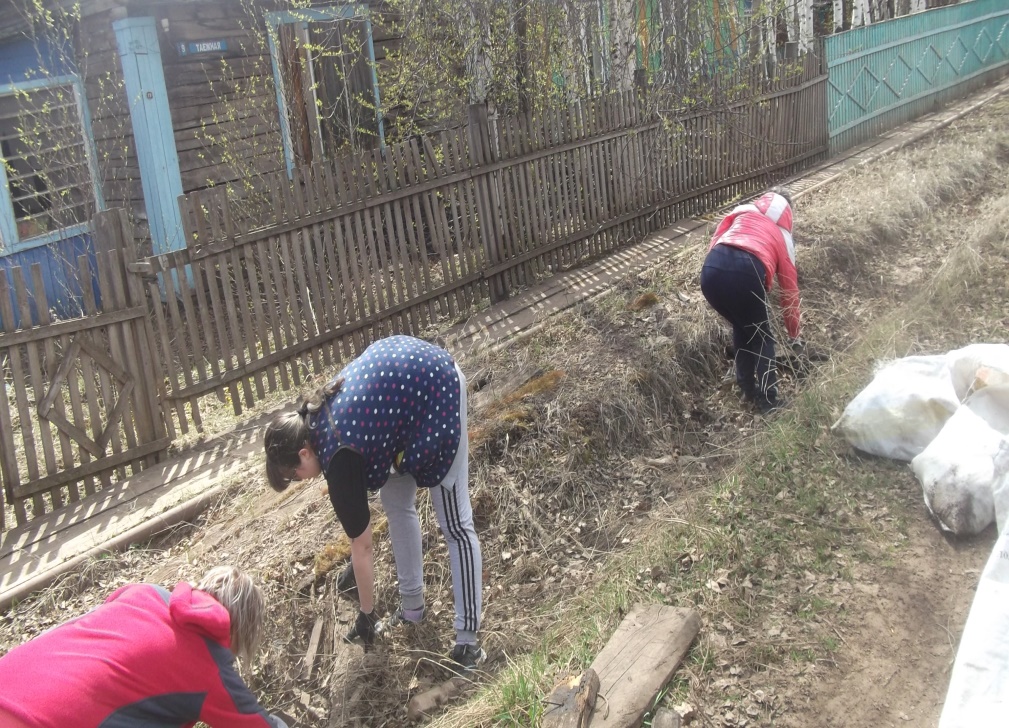 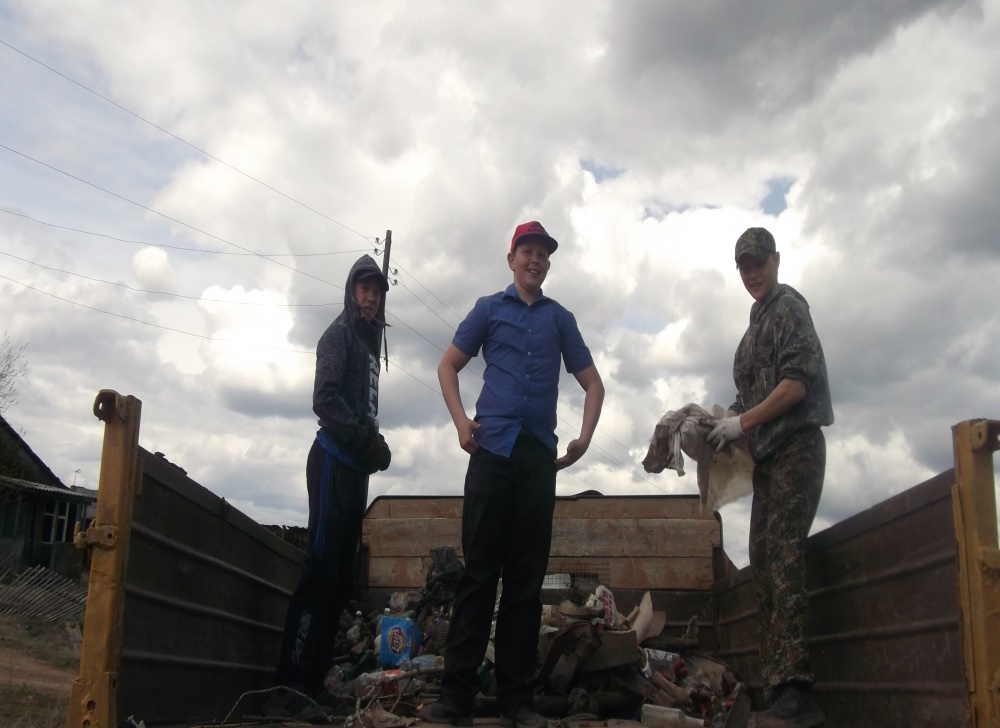 Отремонтированы и введены в действие два фонтана на детской площадке в районе здания администрации
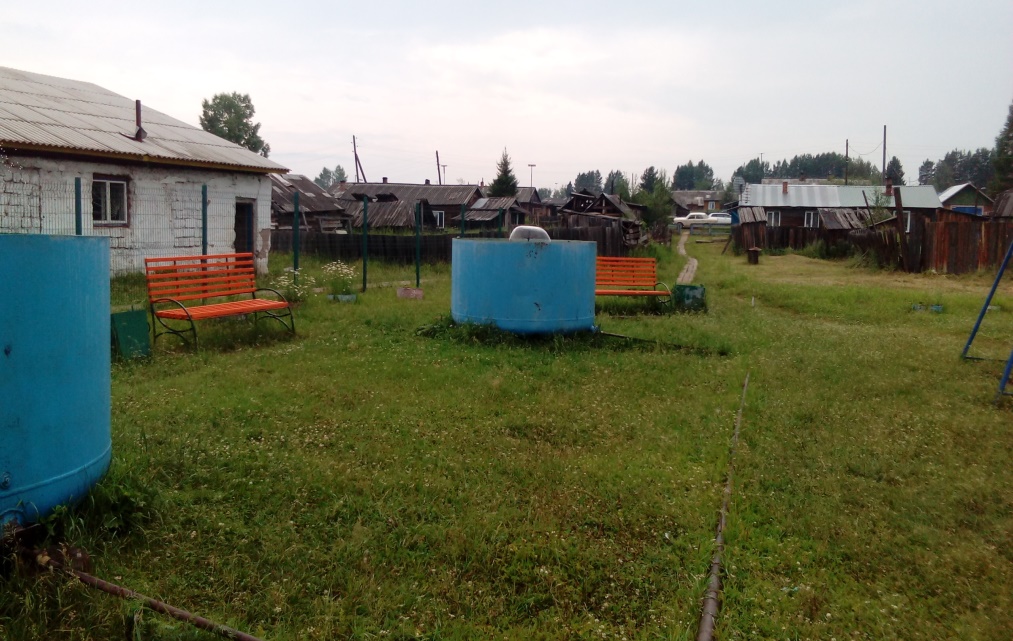 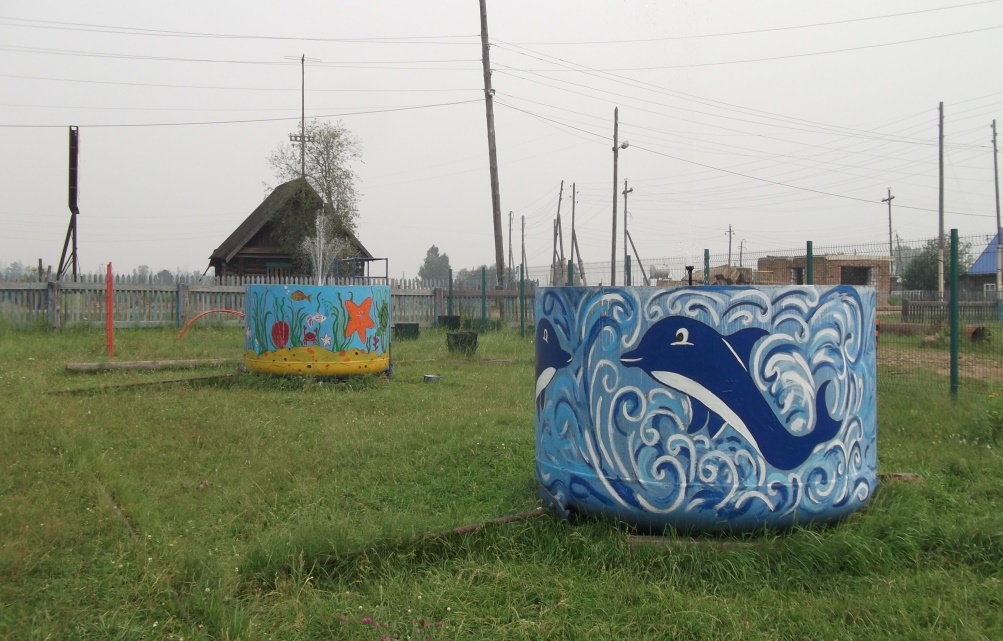 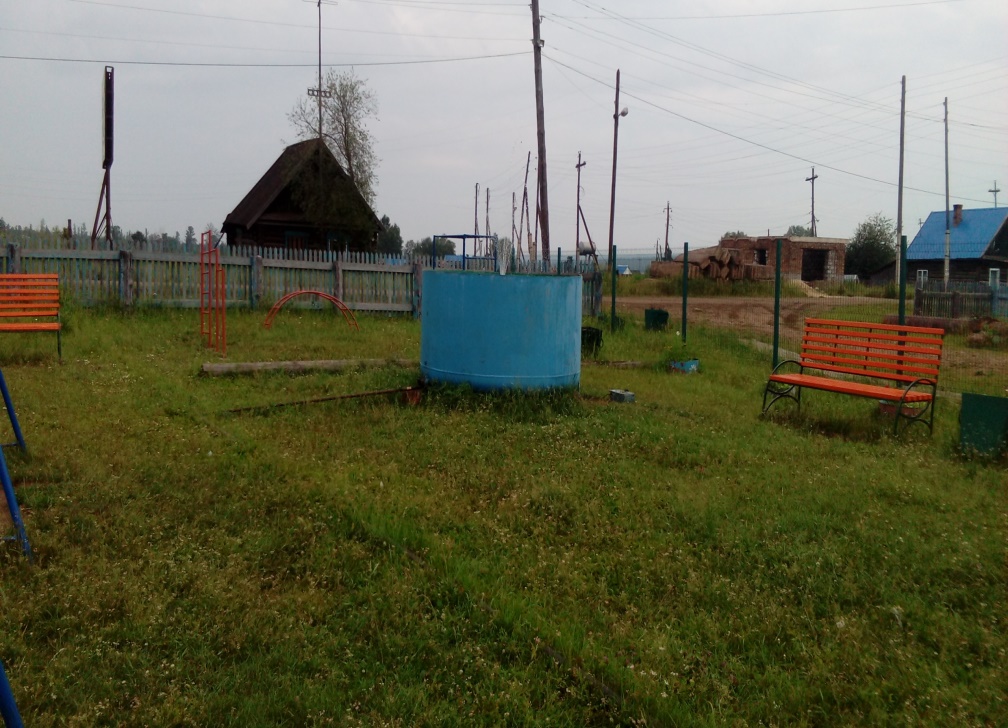 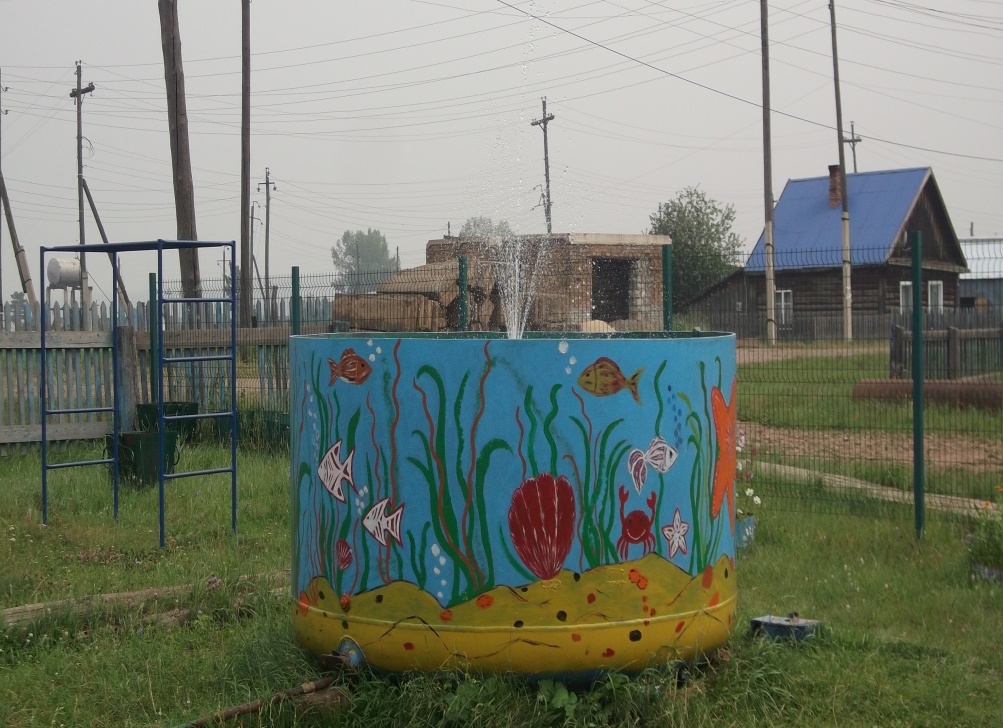 Установлена детская площадка на территории сельского клуба «Фортуна»
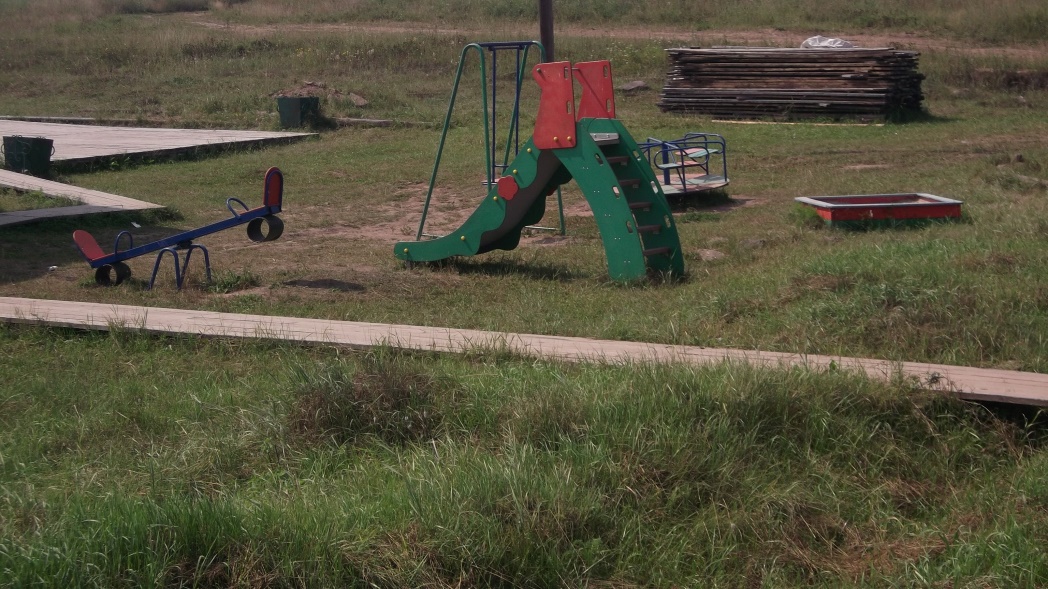 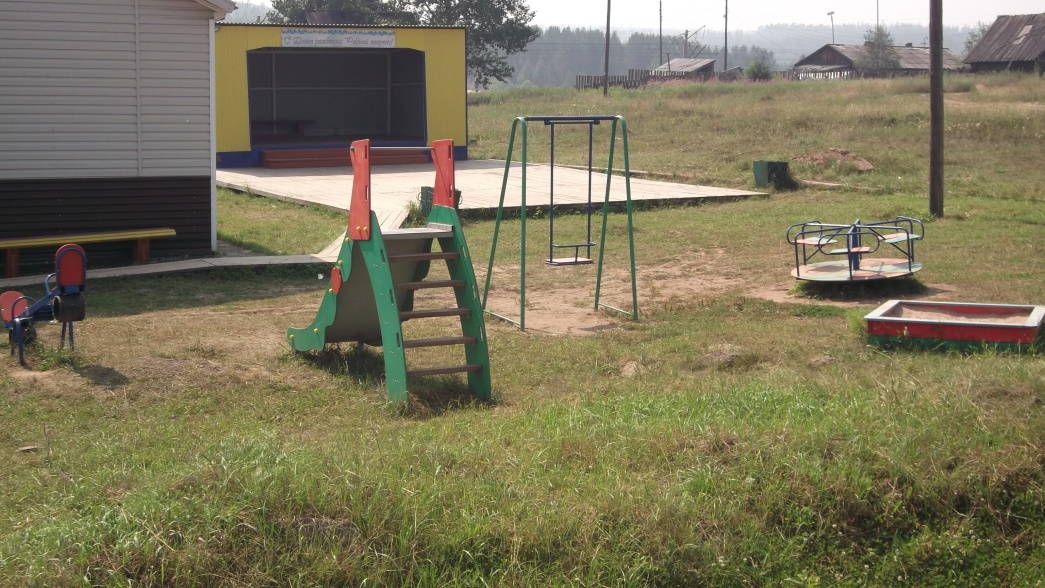 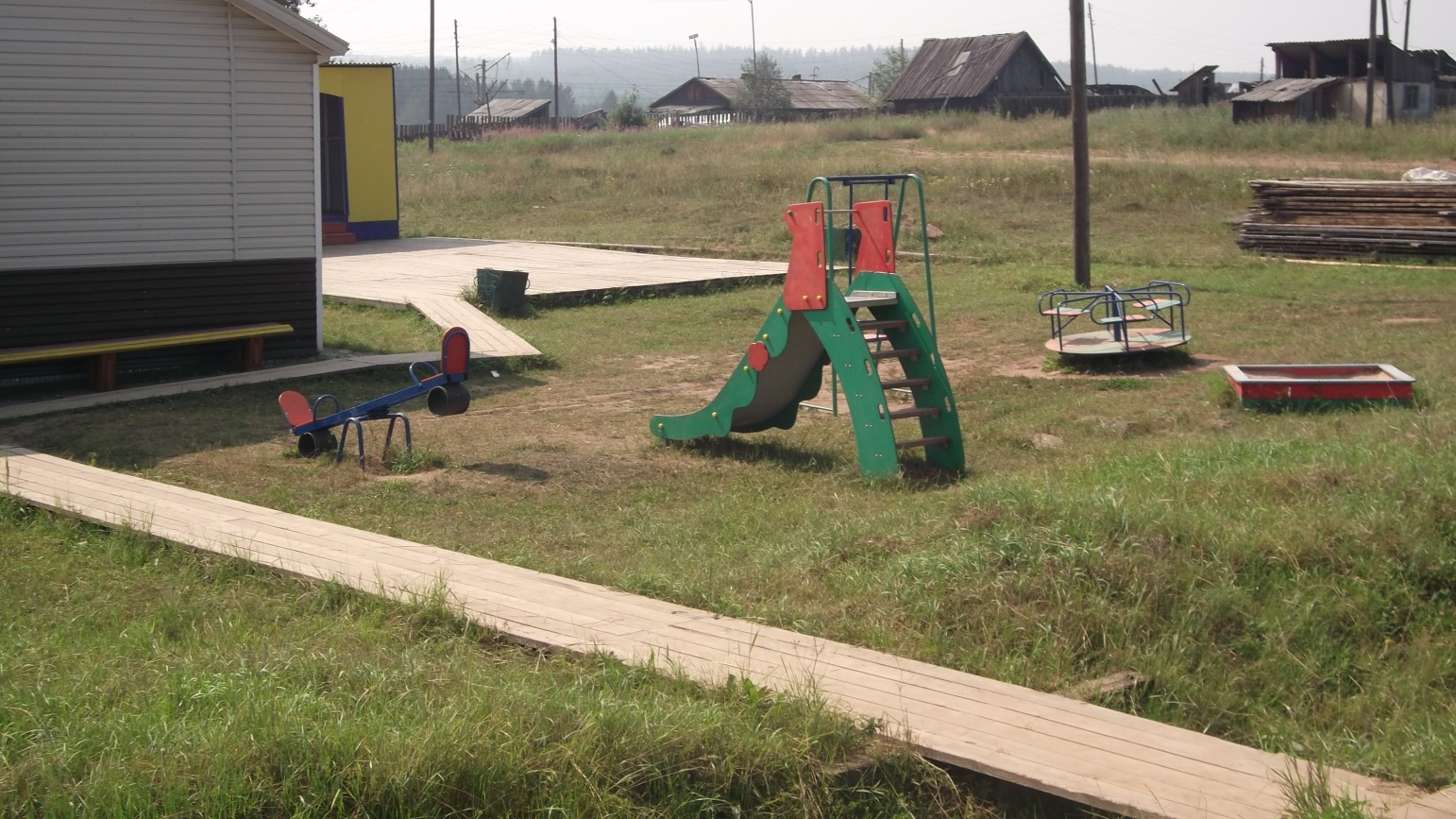 Проведено благоустройство детских площадок у администрации и сельского клуба «Фортуна»
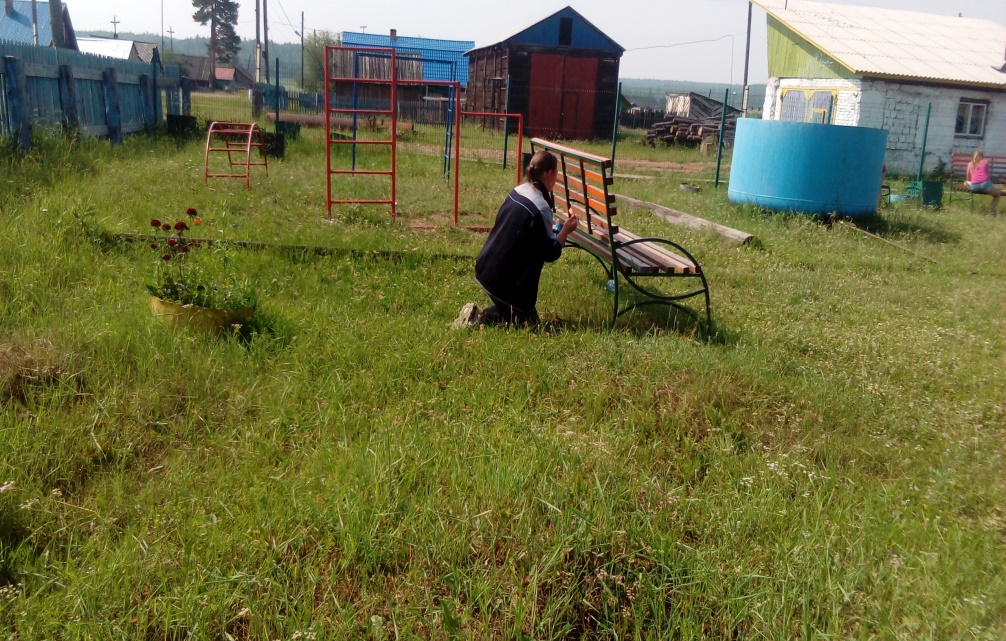 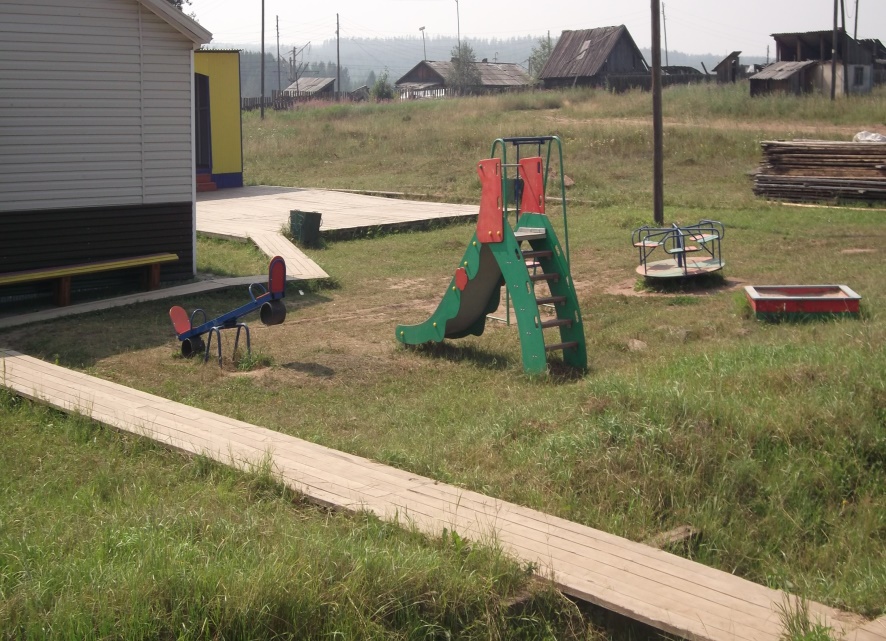 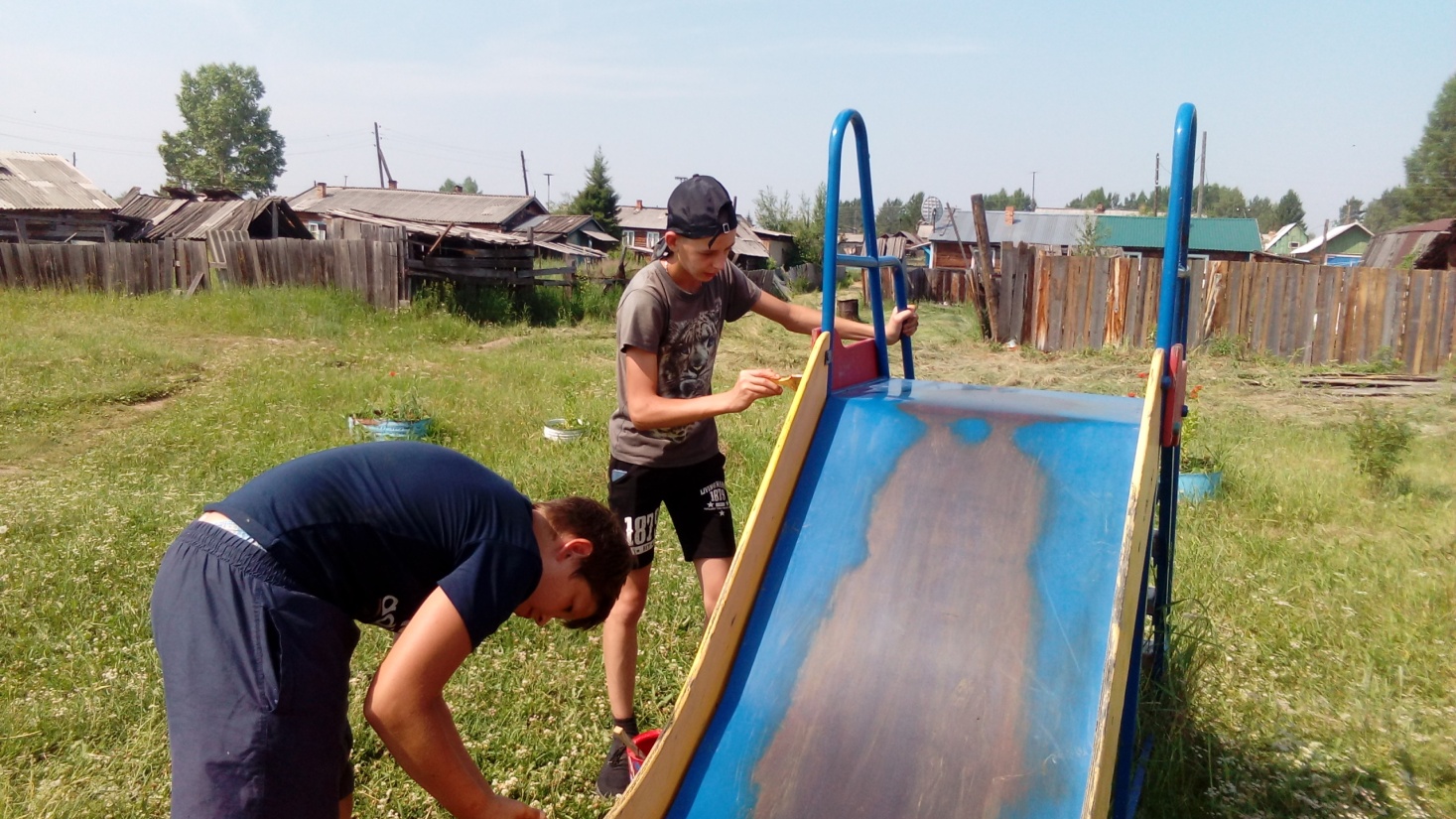 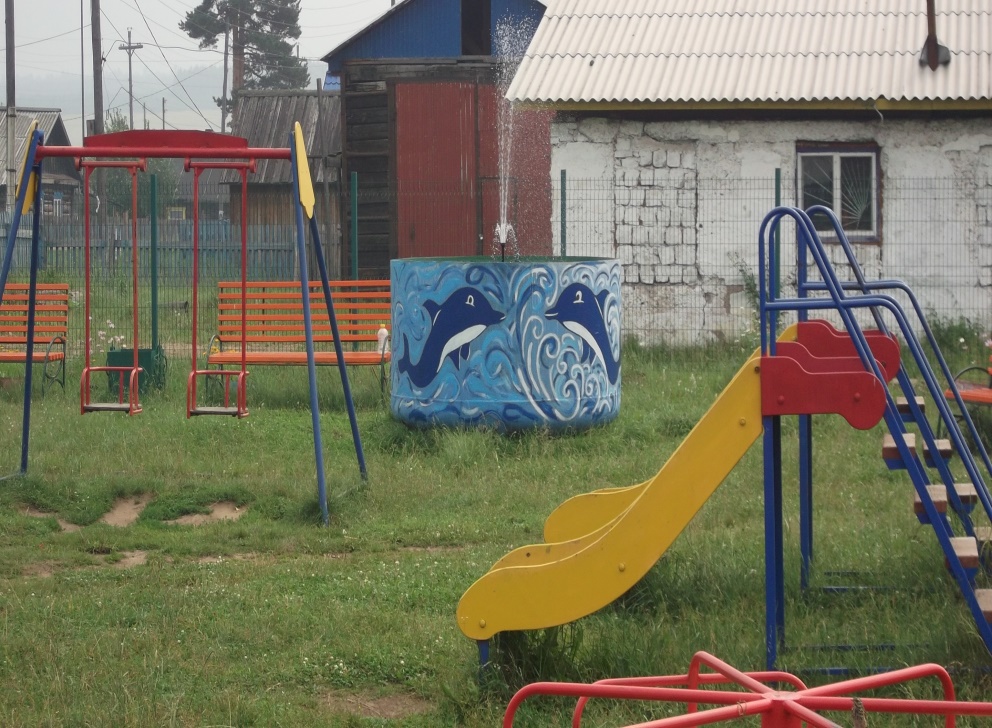 Проведено благоустройство и озеленение аллеи у памятника ветеранам ВОВ
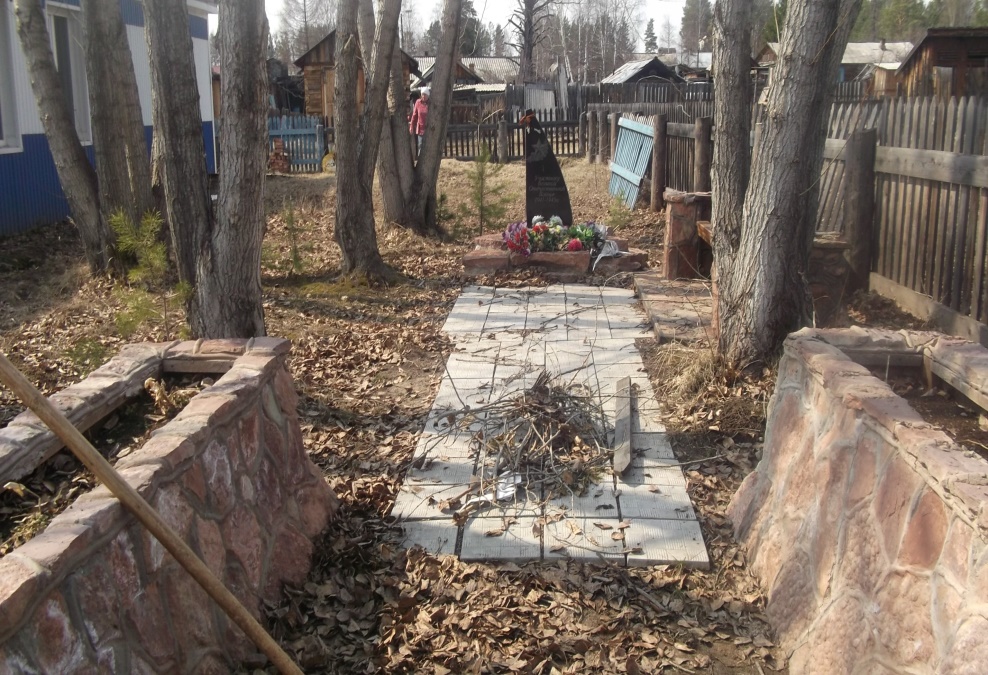 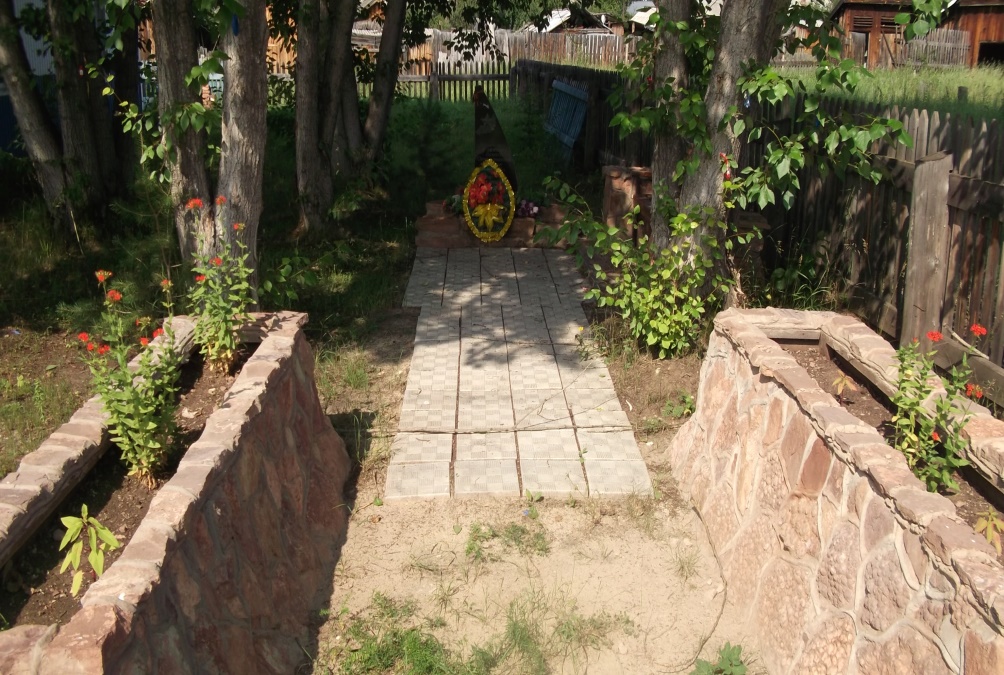 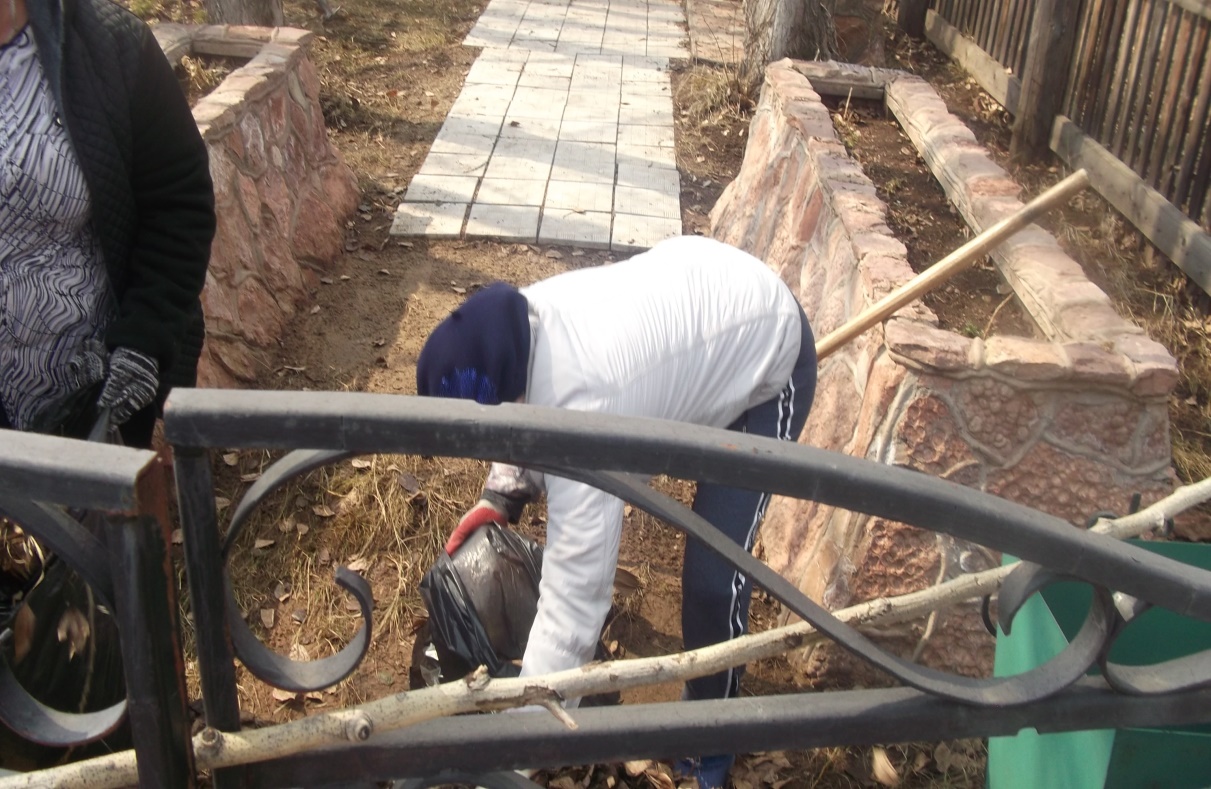 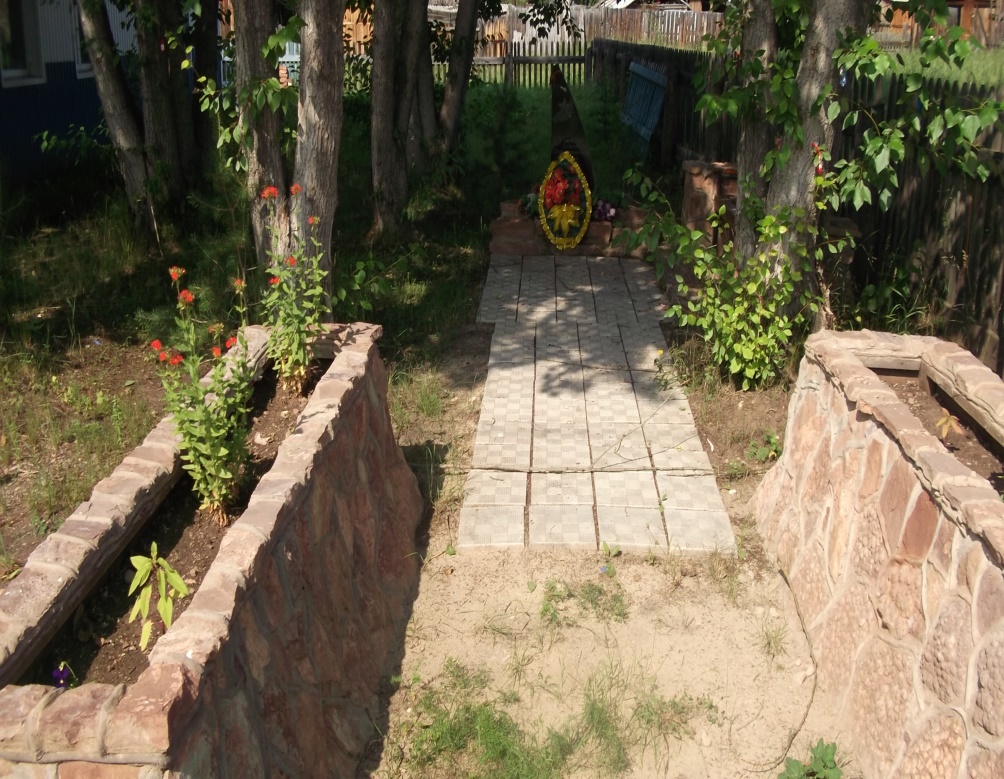 Расчищены и обустроены площадки под волейбол и мини футбол
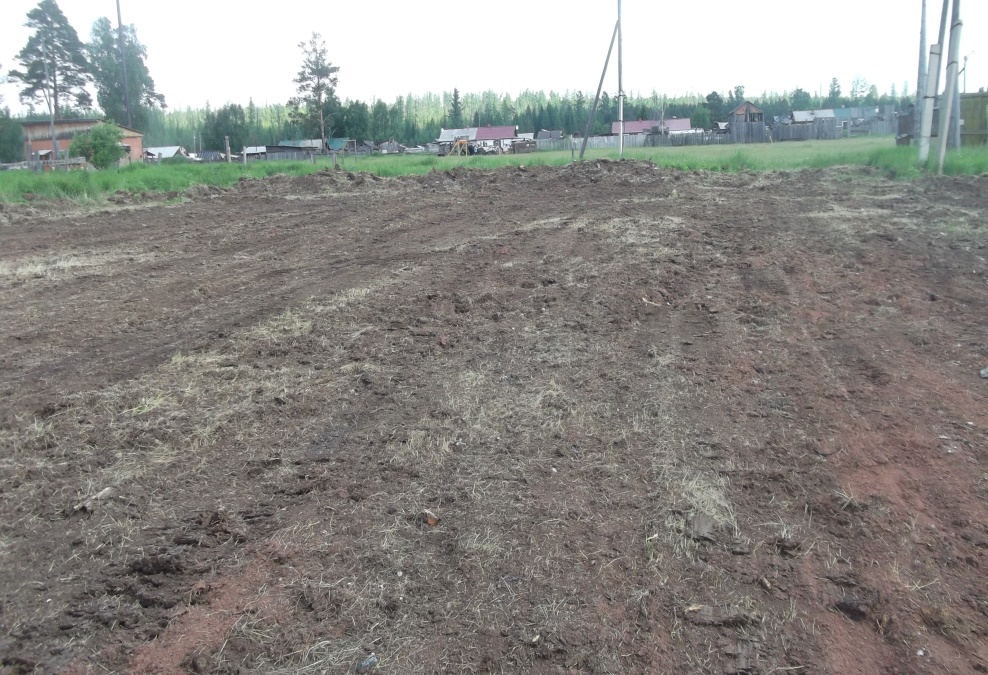 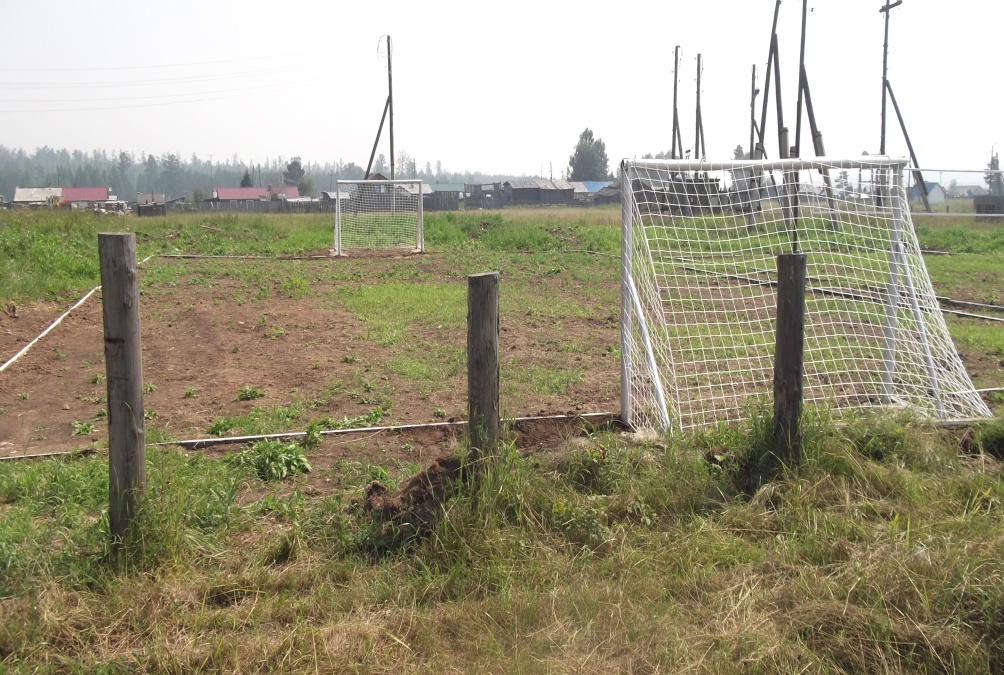 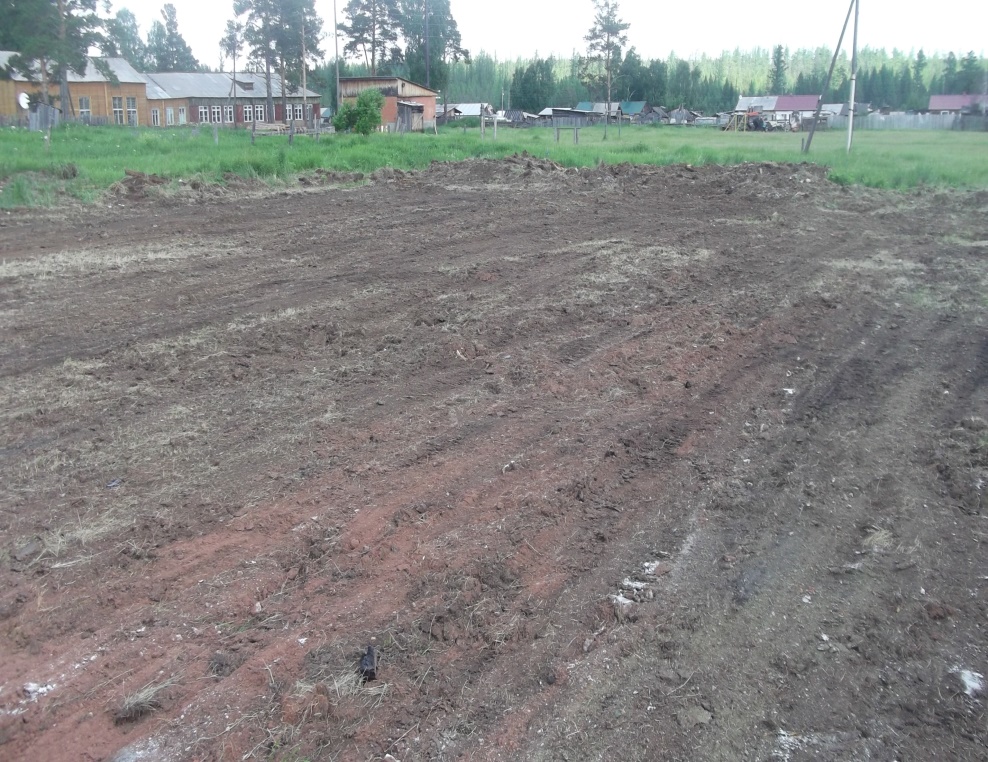 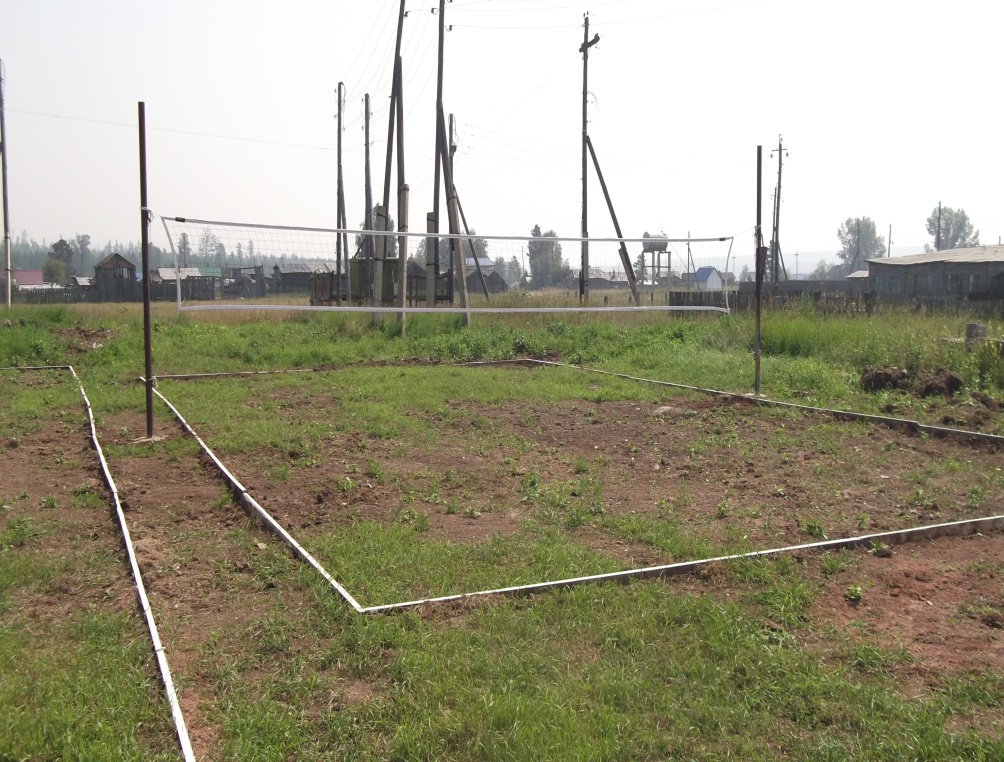 Скашивание травы на территории детских площадок сельского клуба «Фортуна» и администрации
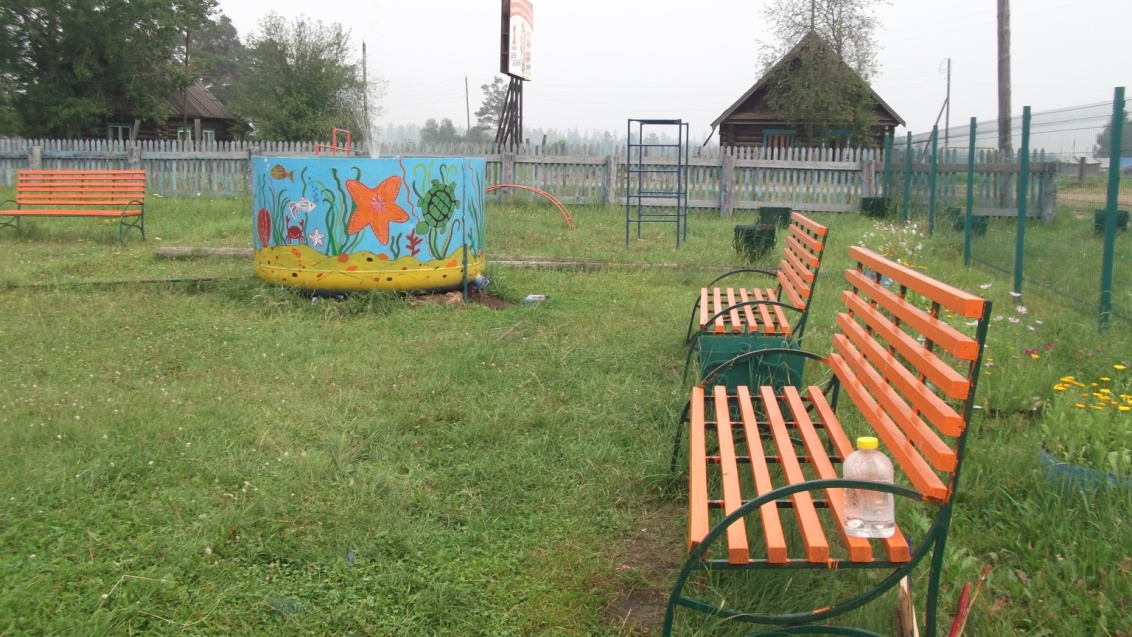 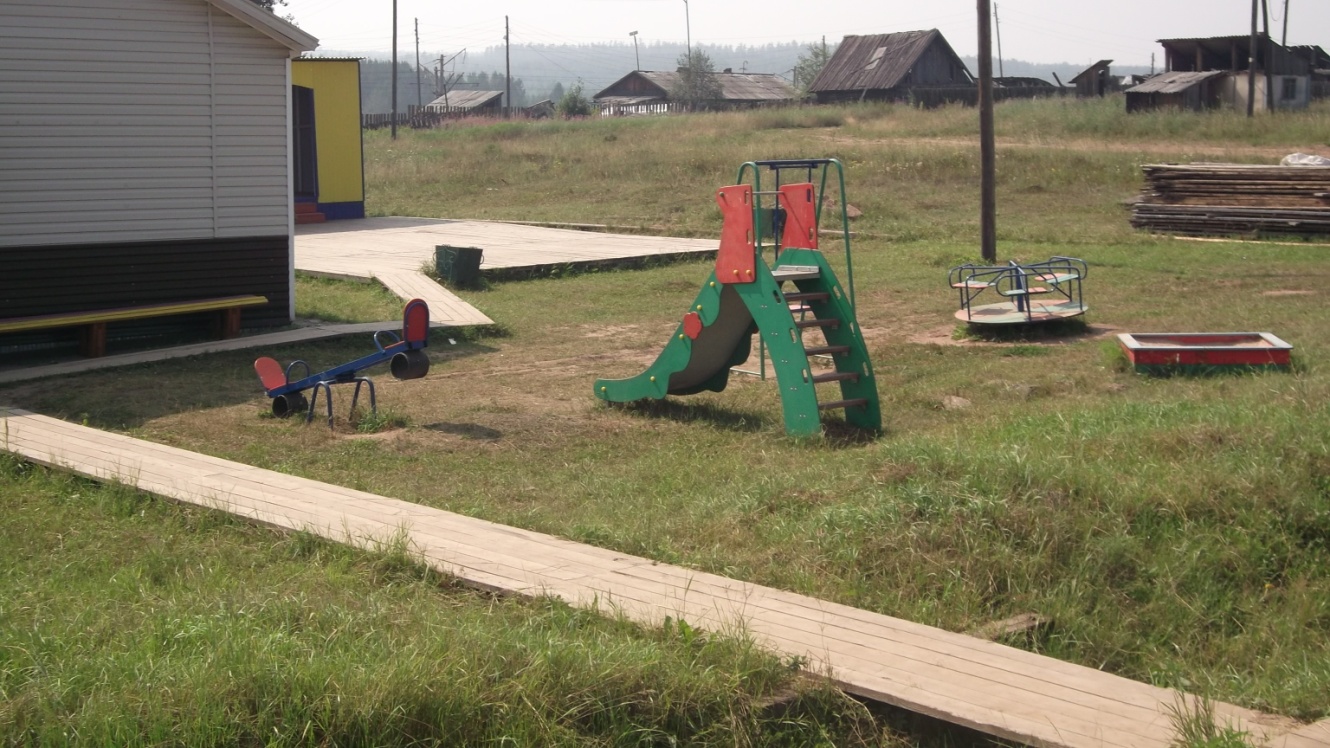 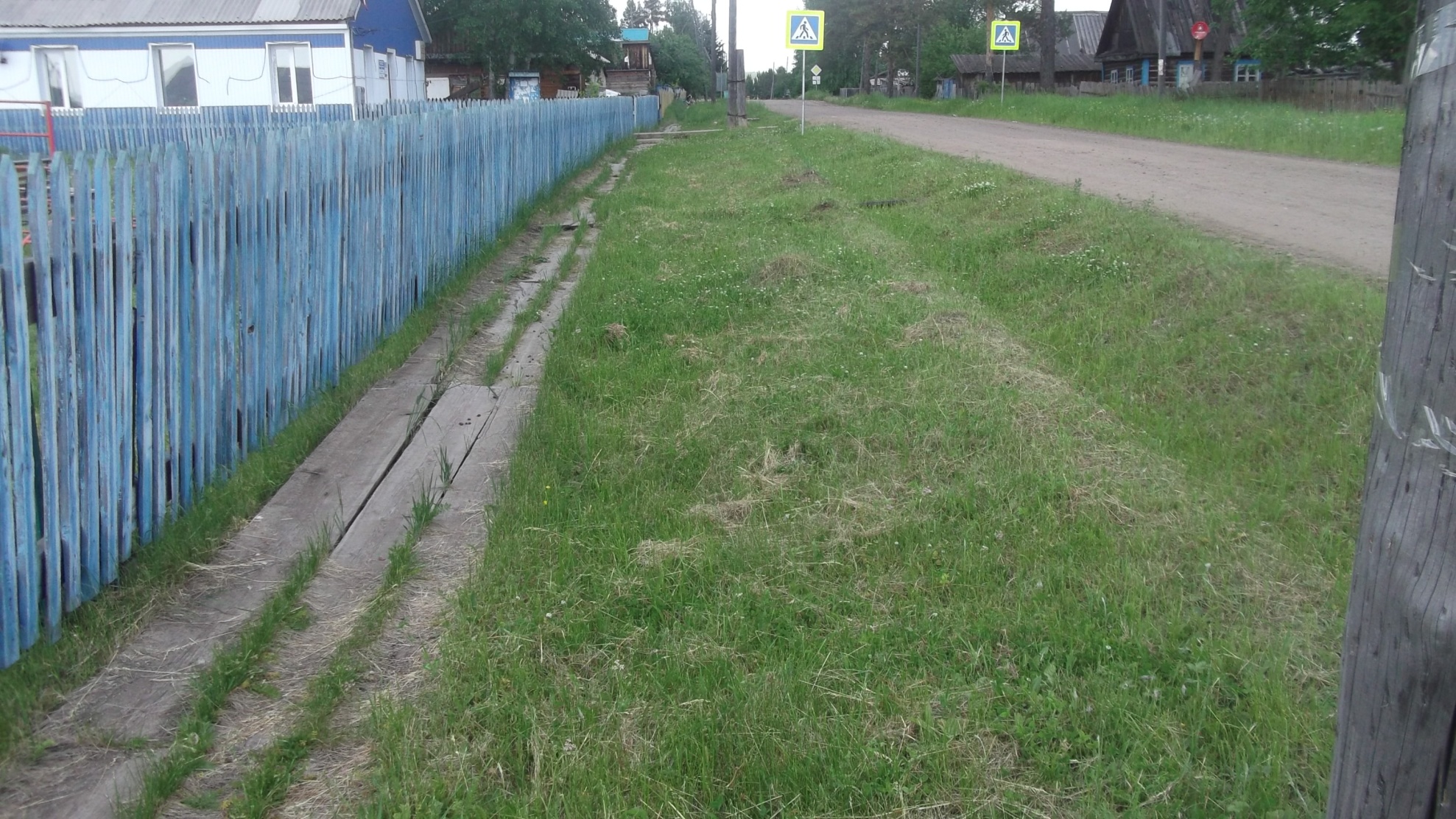 Ремонт тротуаров
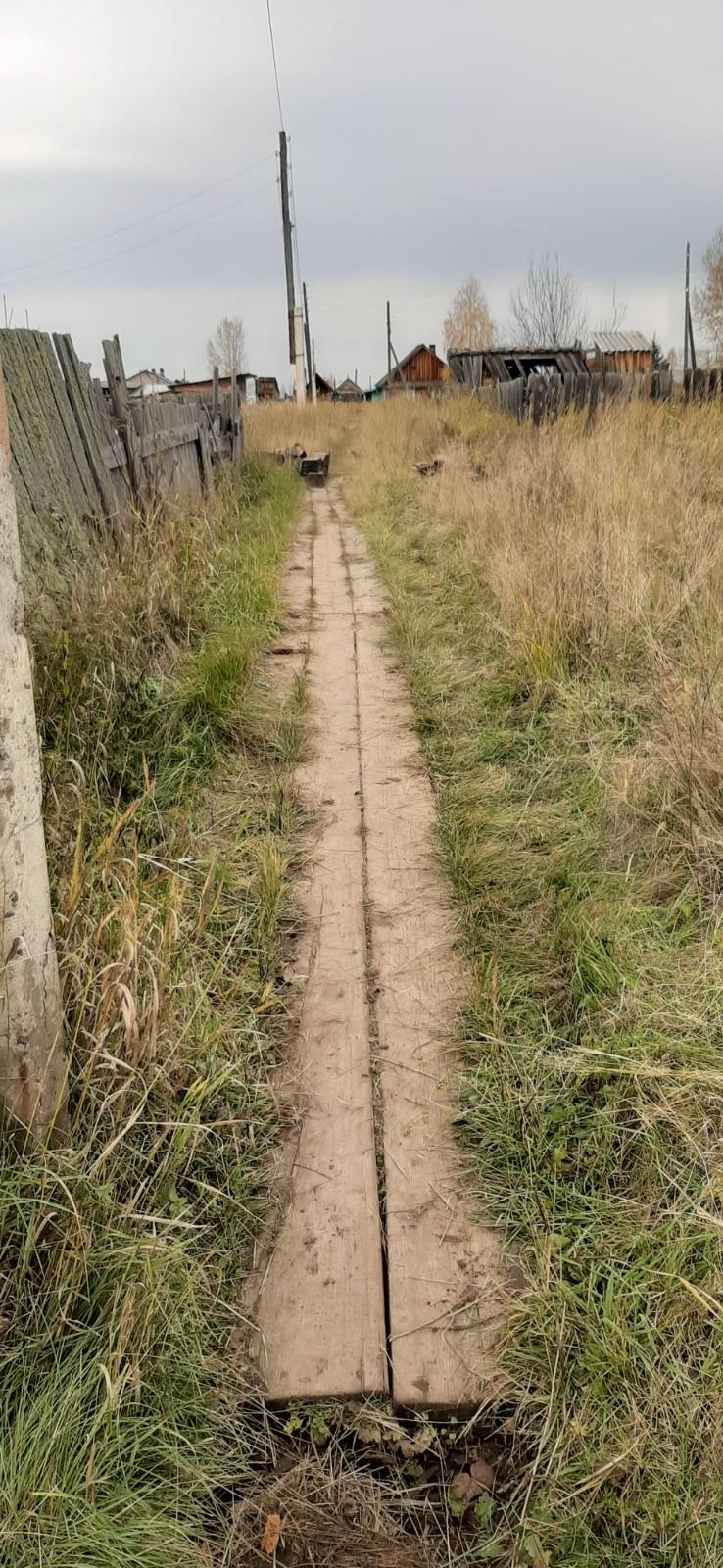 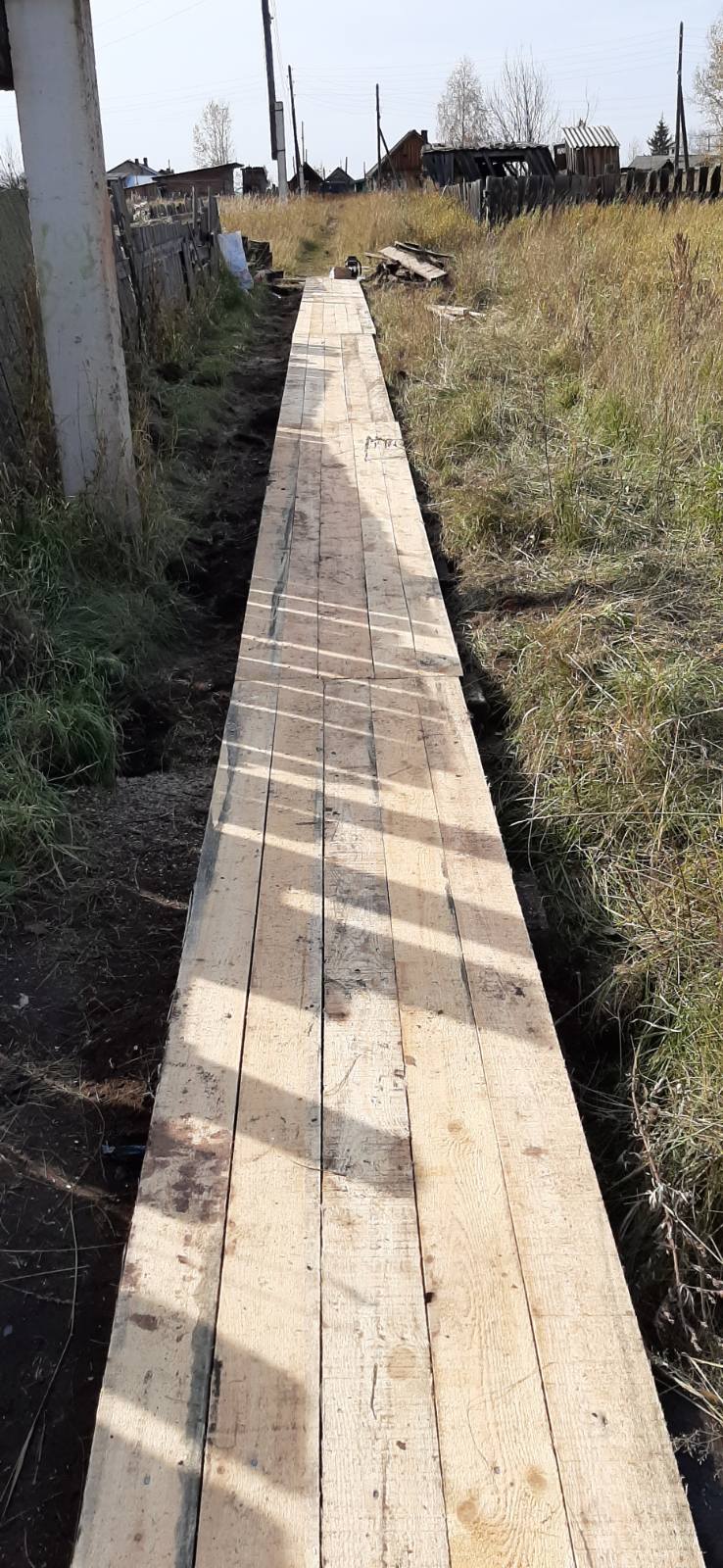 ул. Клары Цеткин – ул. Ленина
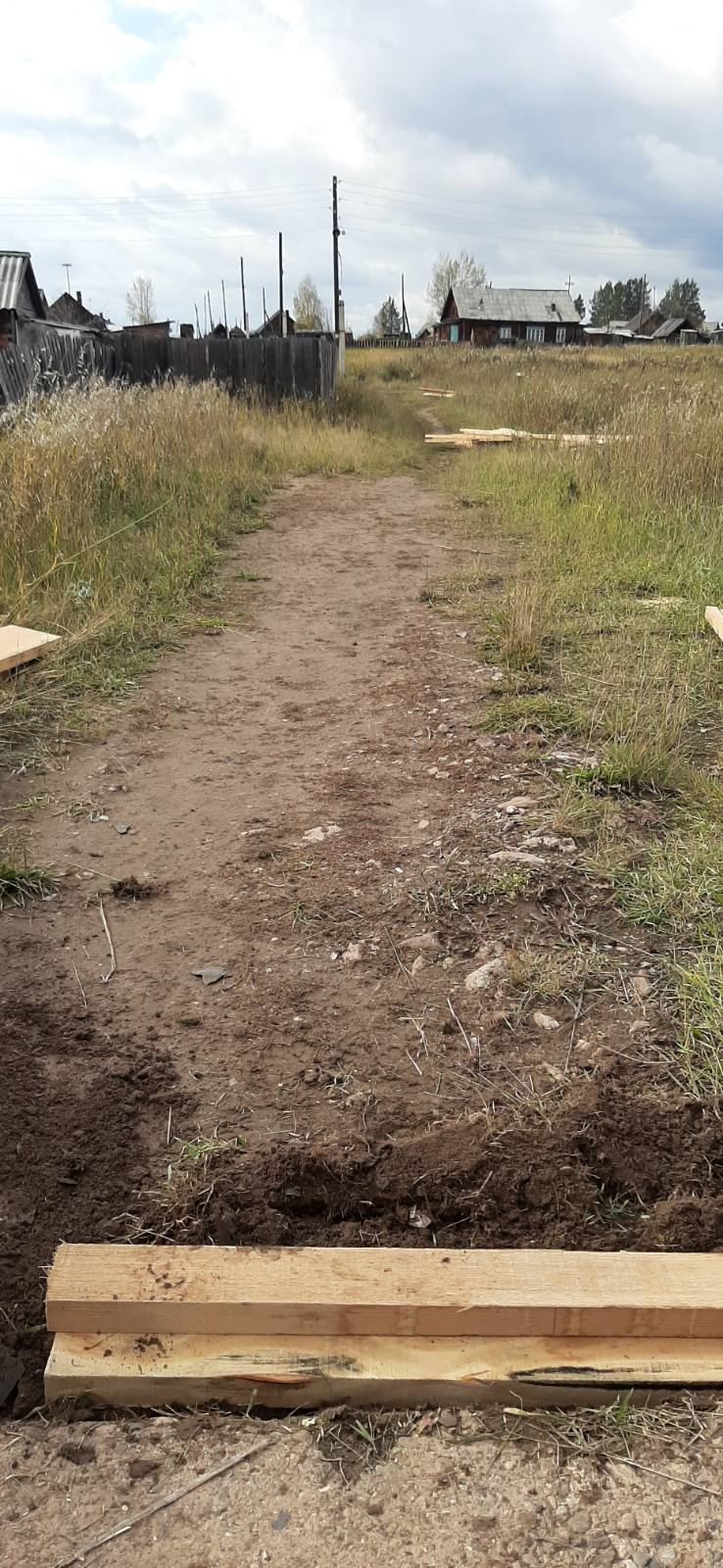 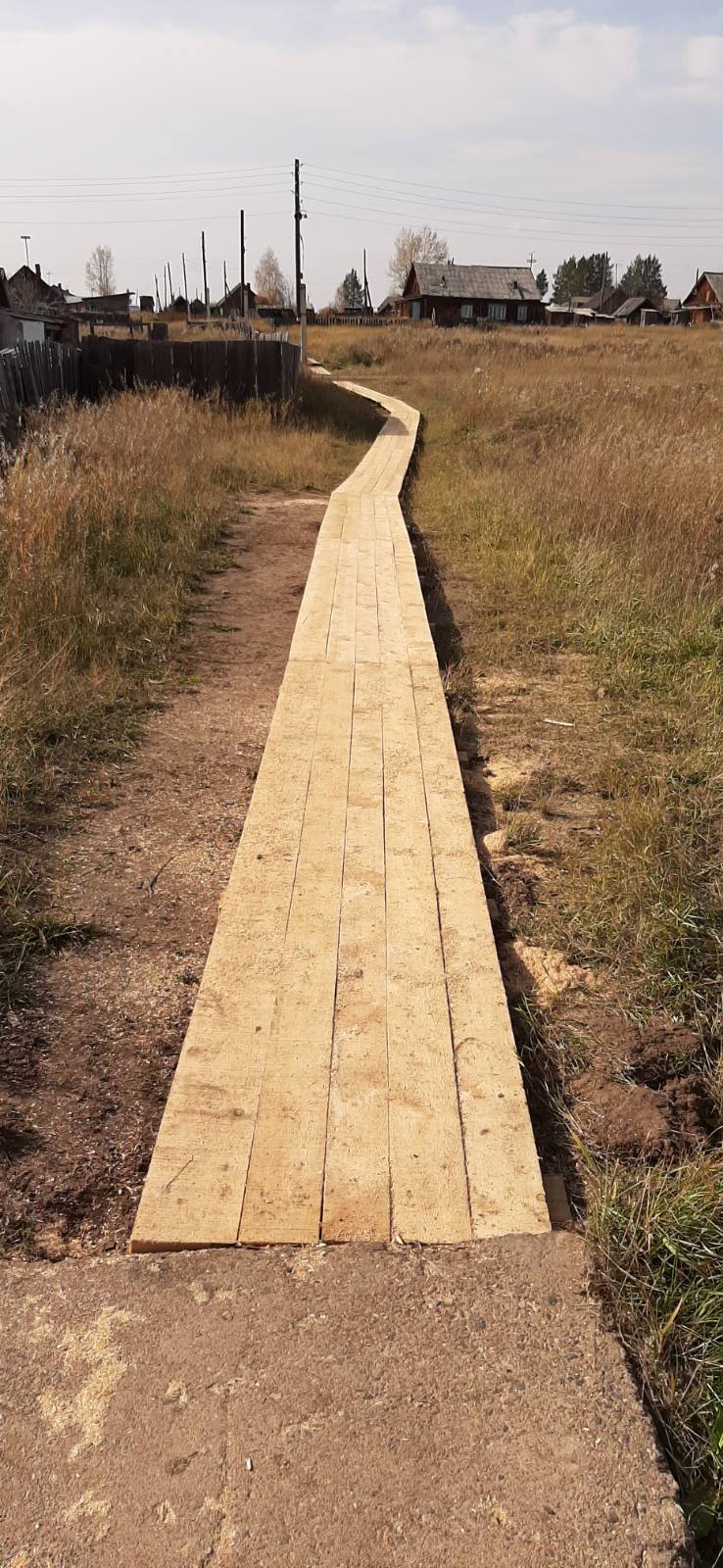 ул. Ленина – ул. 50 лет Октября
Отсыпка дорог
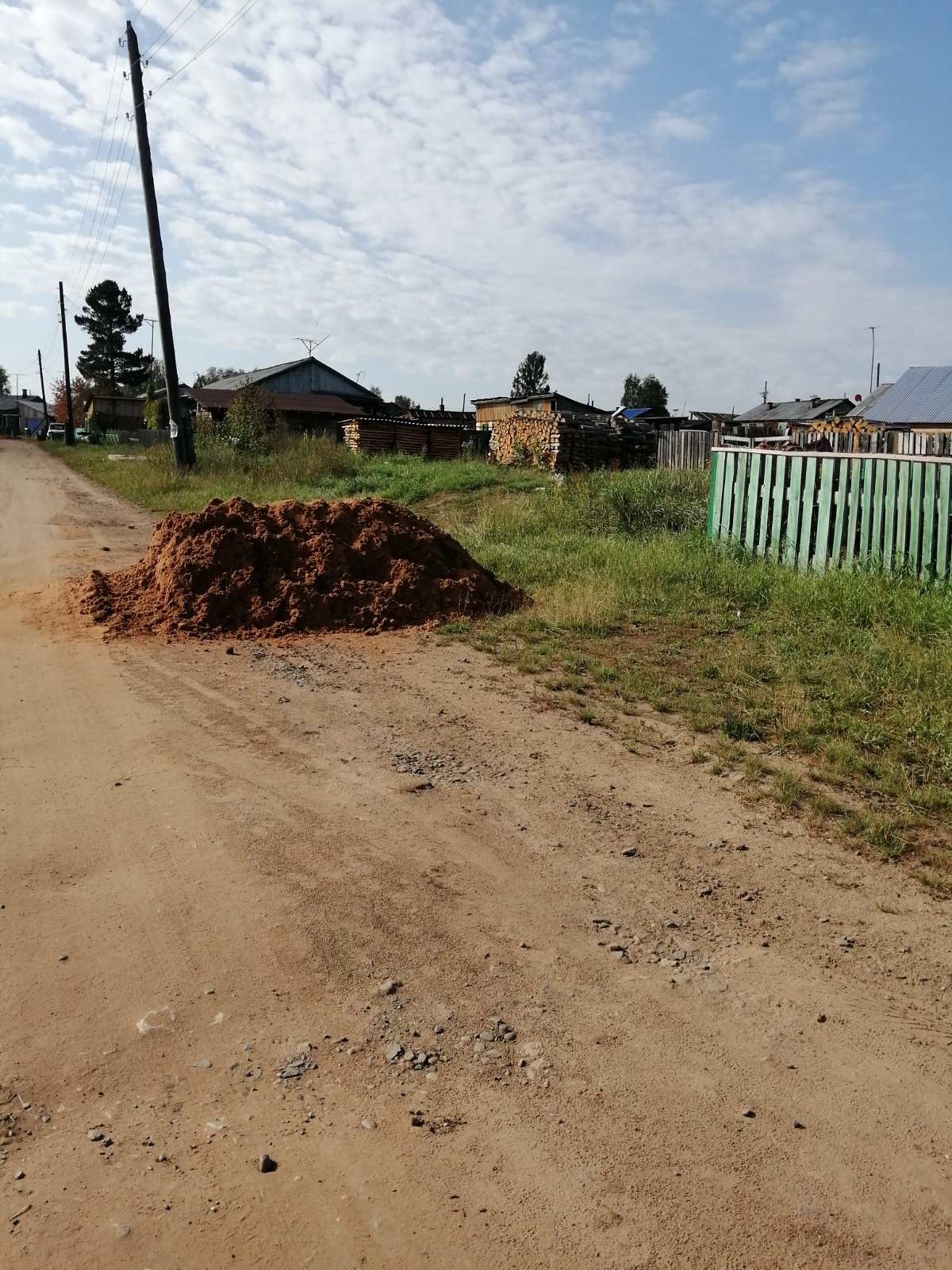 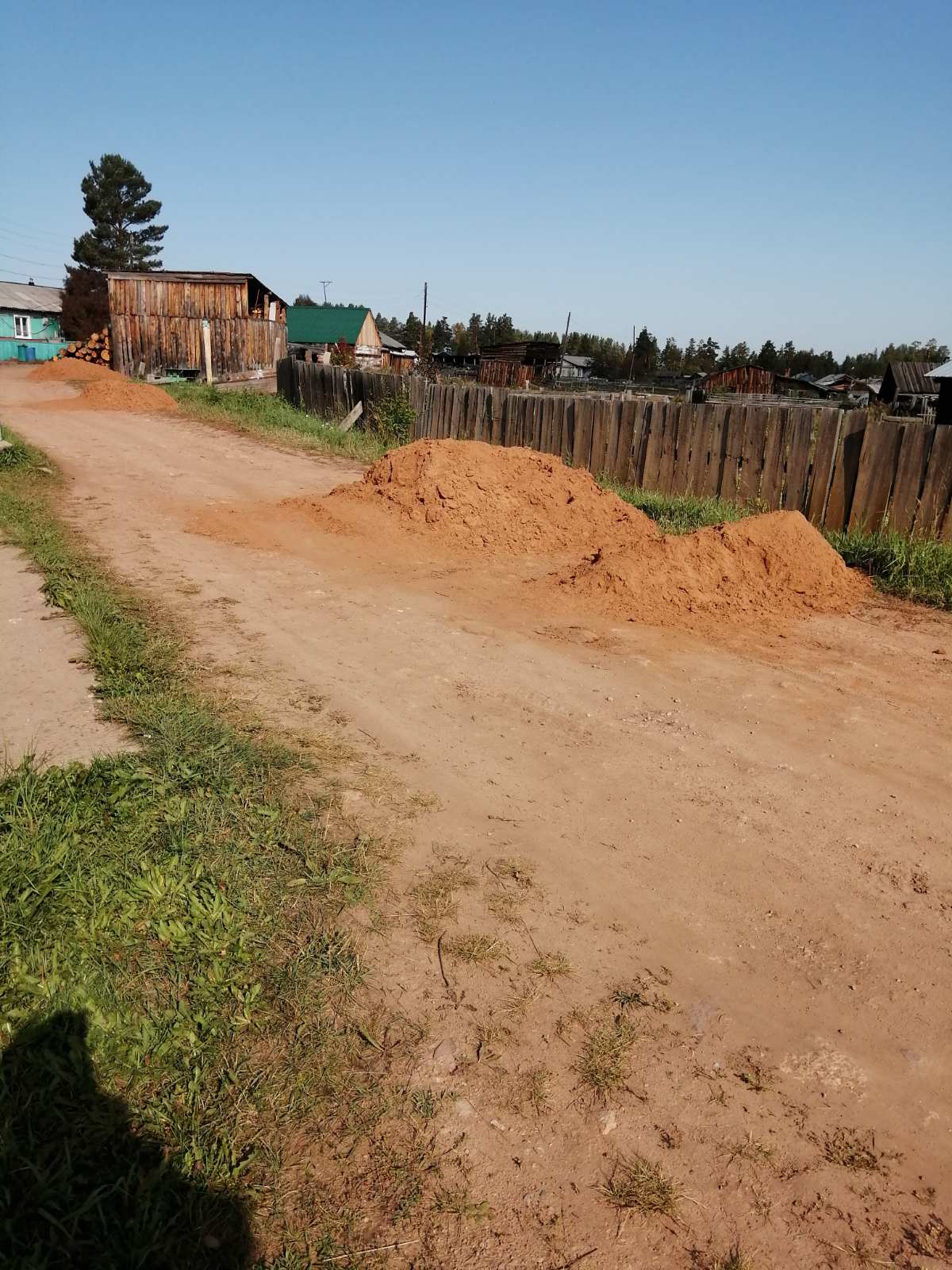 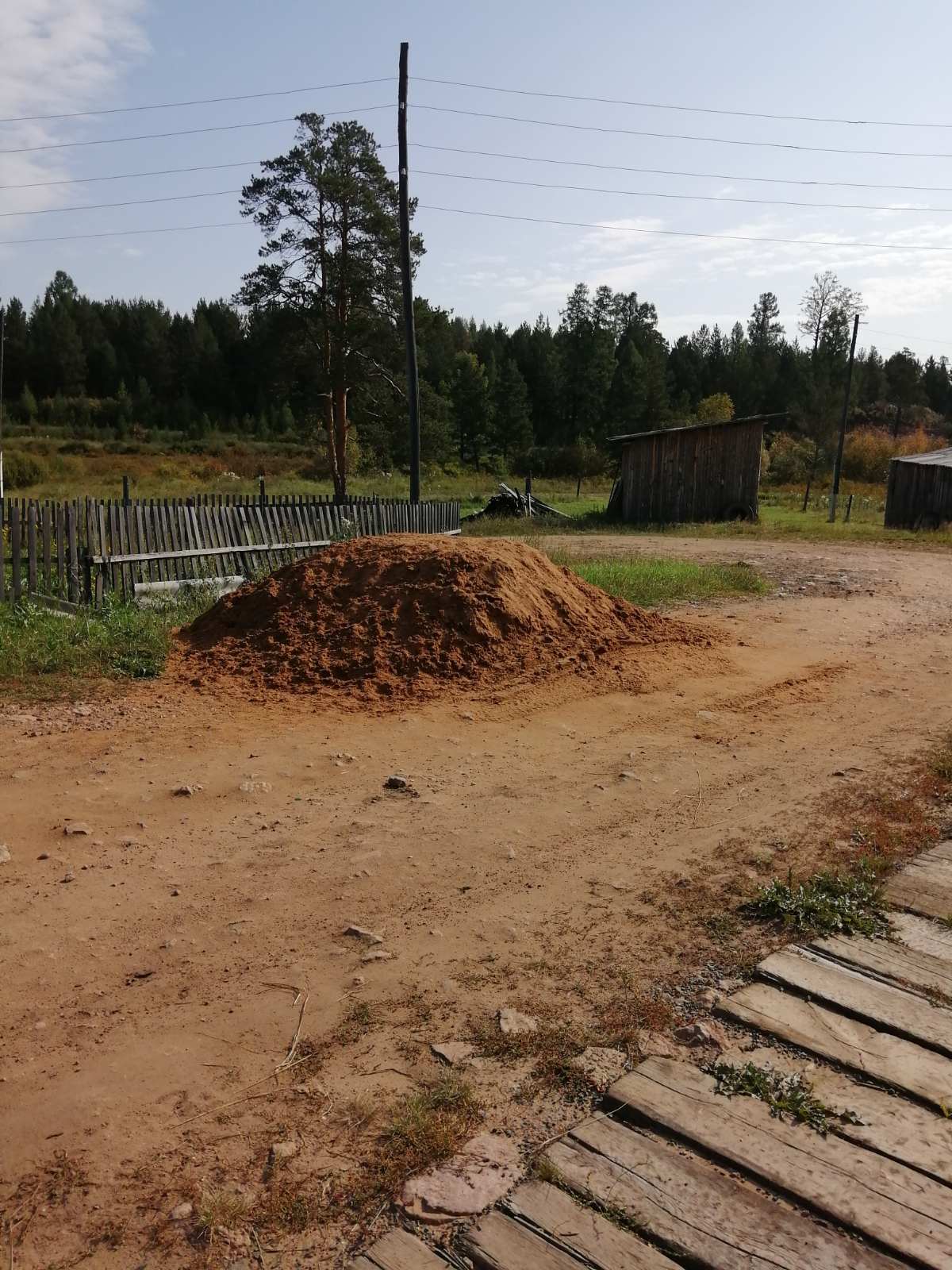 На территории поселения был объявлен и проведен ежегодный конкурс на «Лучшую усадьбу»
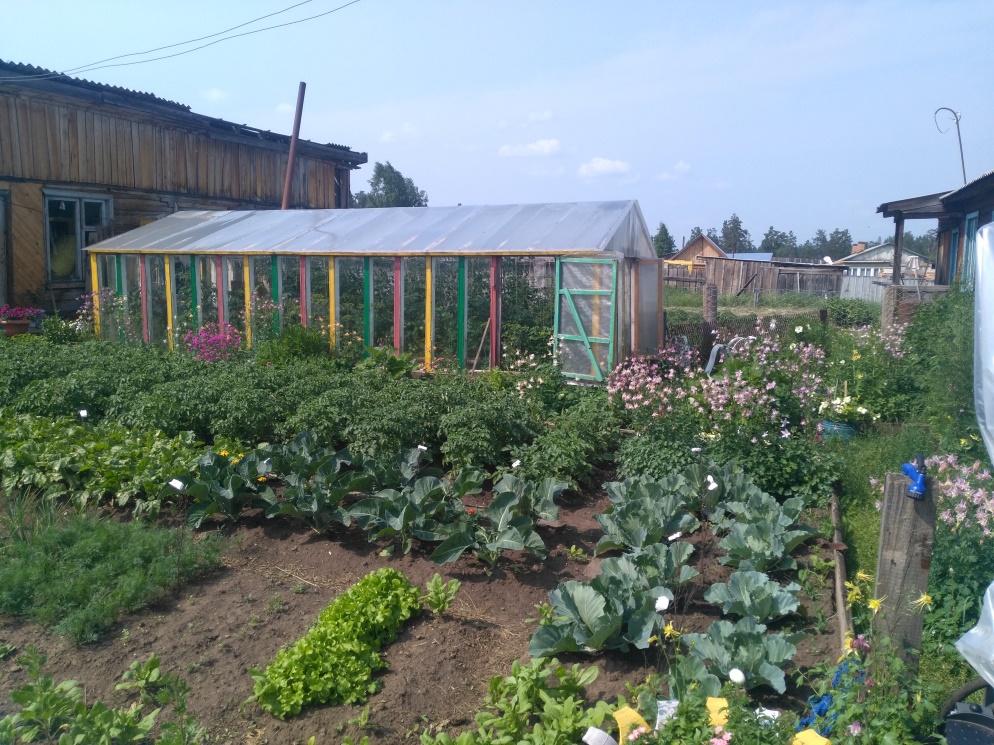 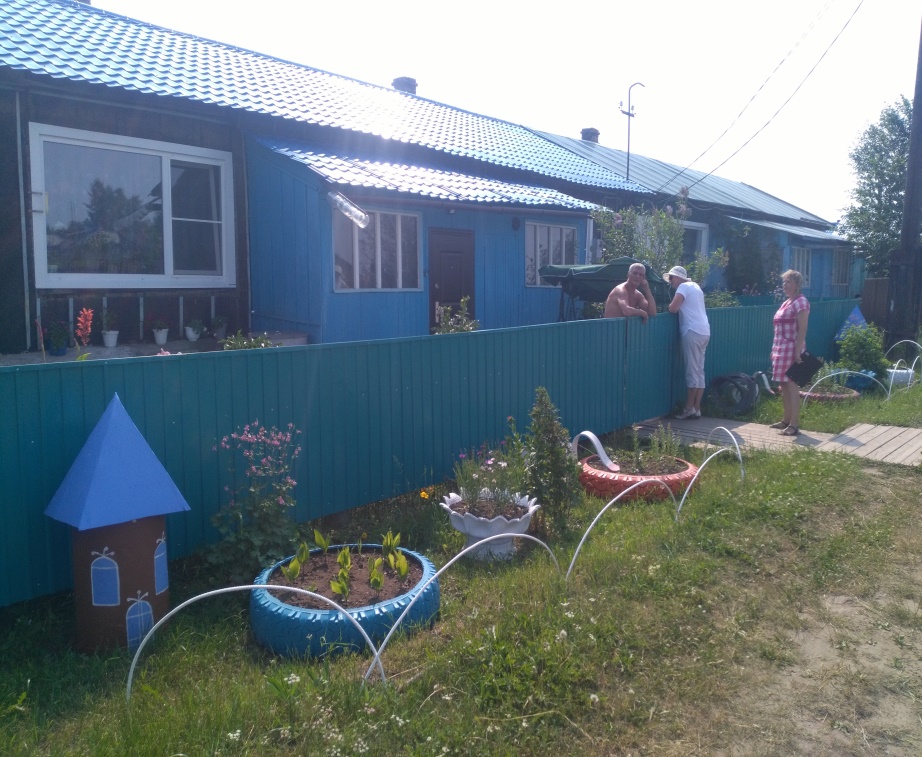 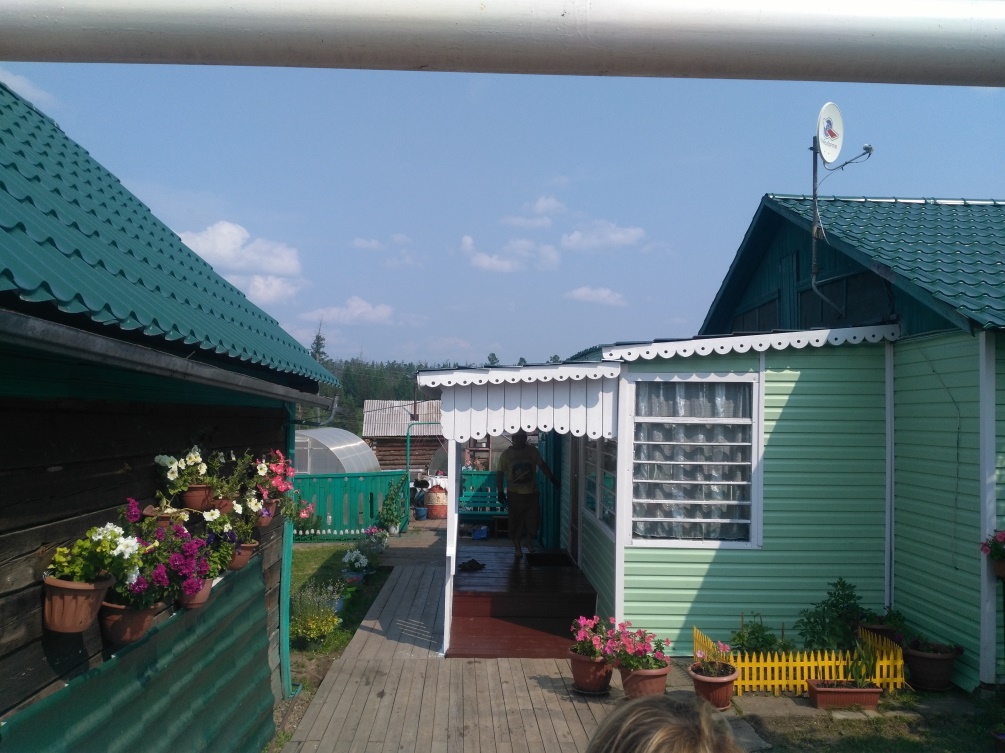 В 2019 году Соцгородское СП приняло участие в районном конкурсе «Лучшее благоустроенное муниципальное образование – 2019» в рамках «Года благоустройства – 2019»
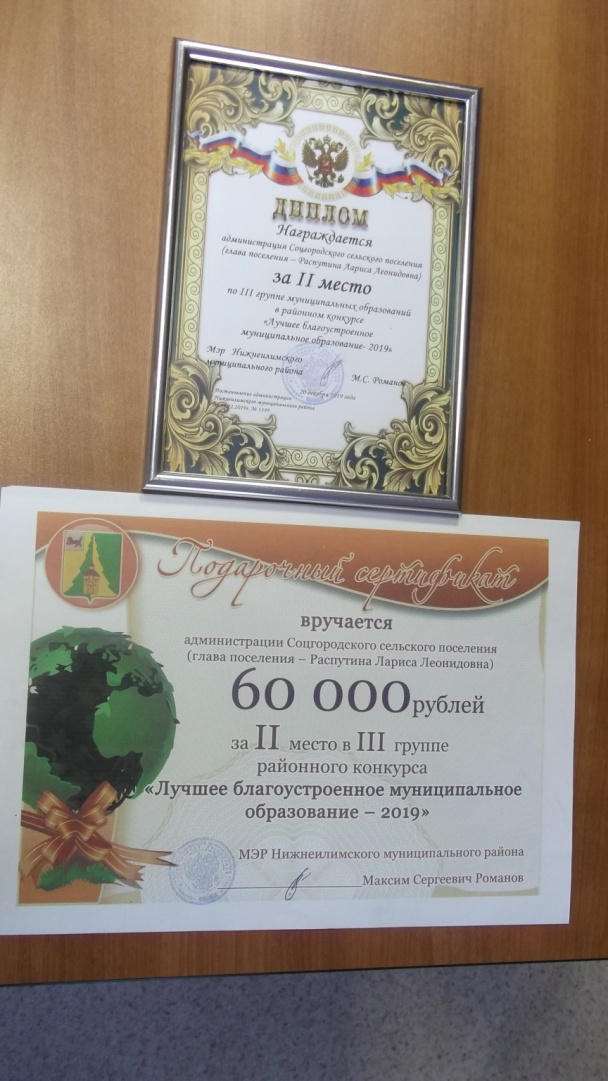 Питьевая вода
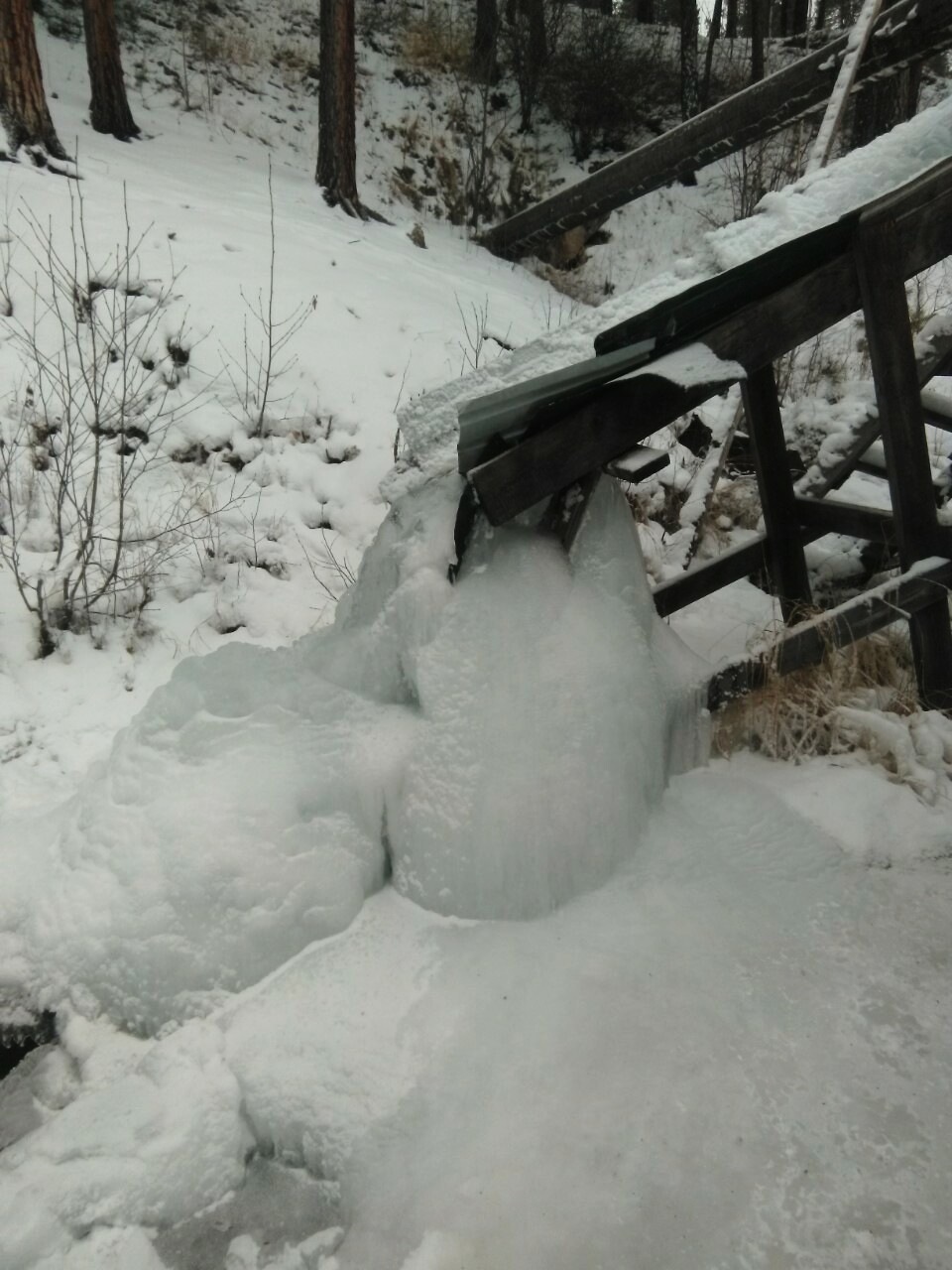 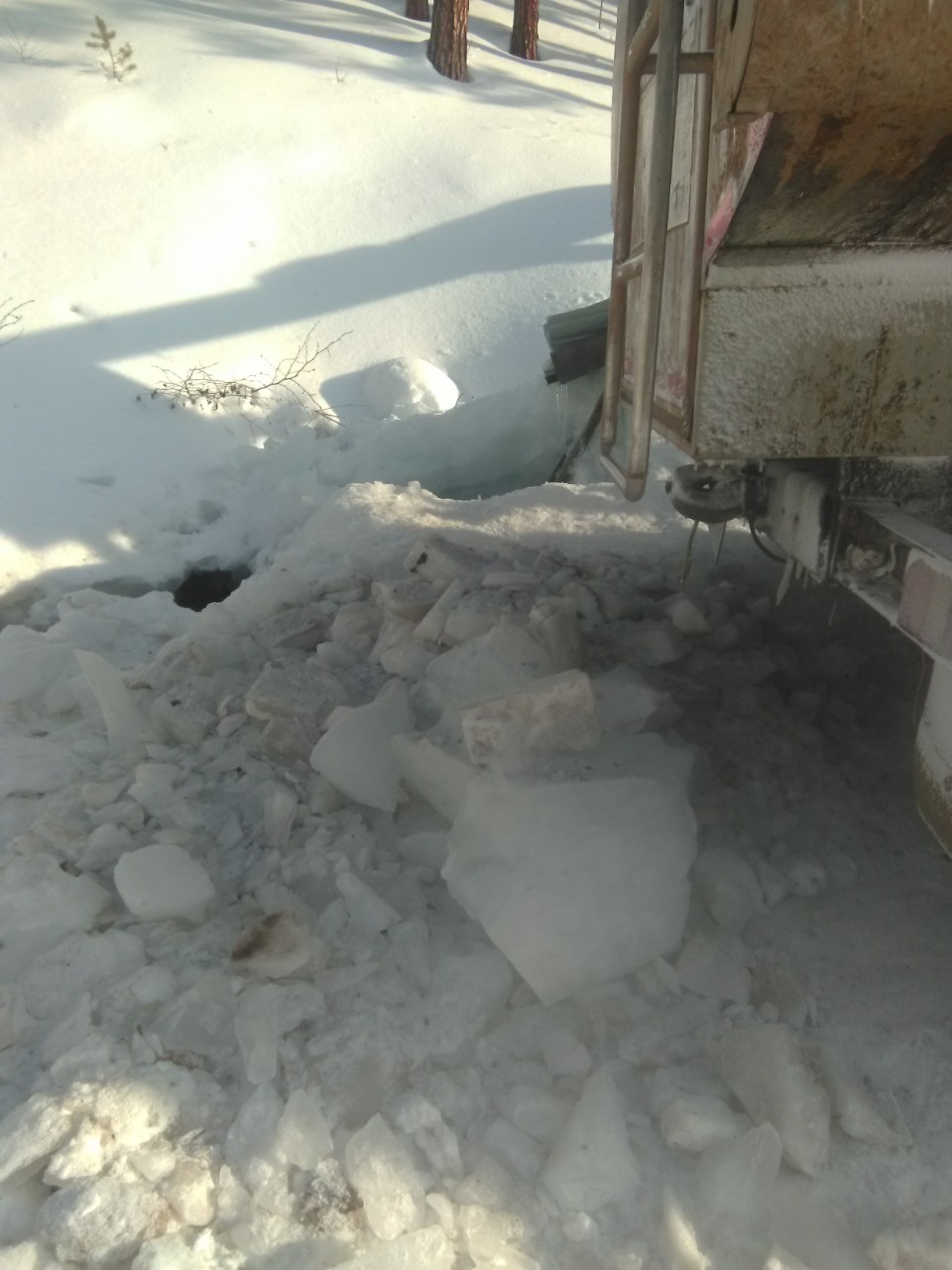 Пожарная безопасность
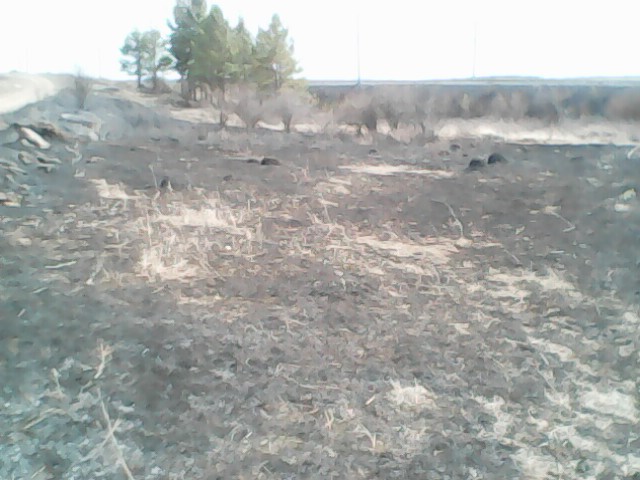 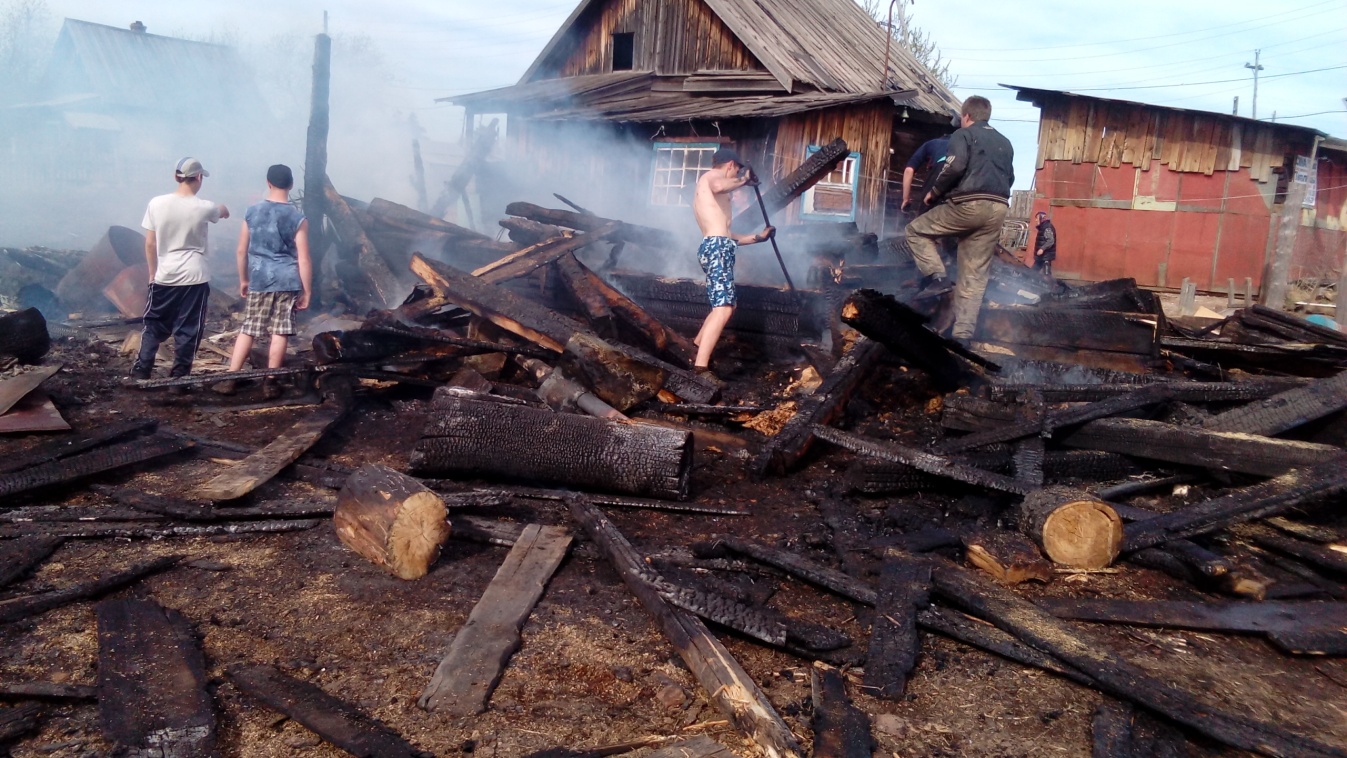 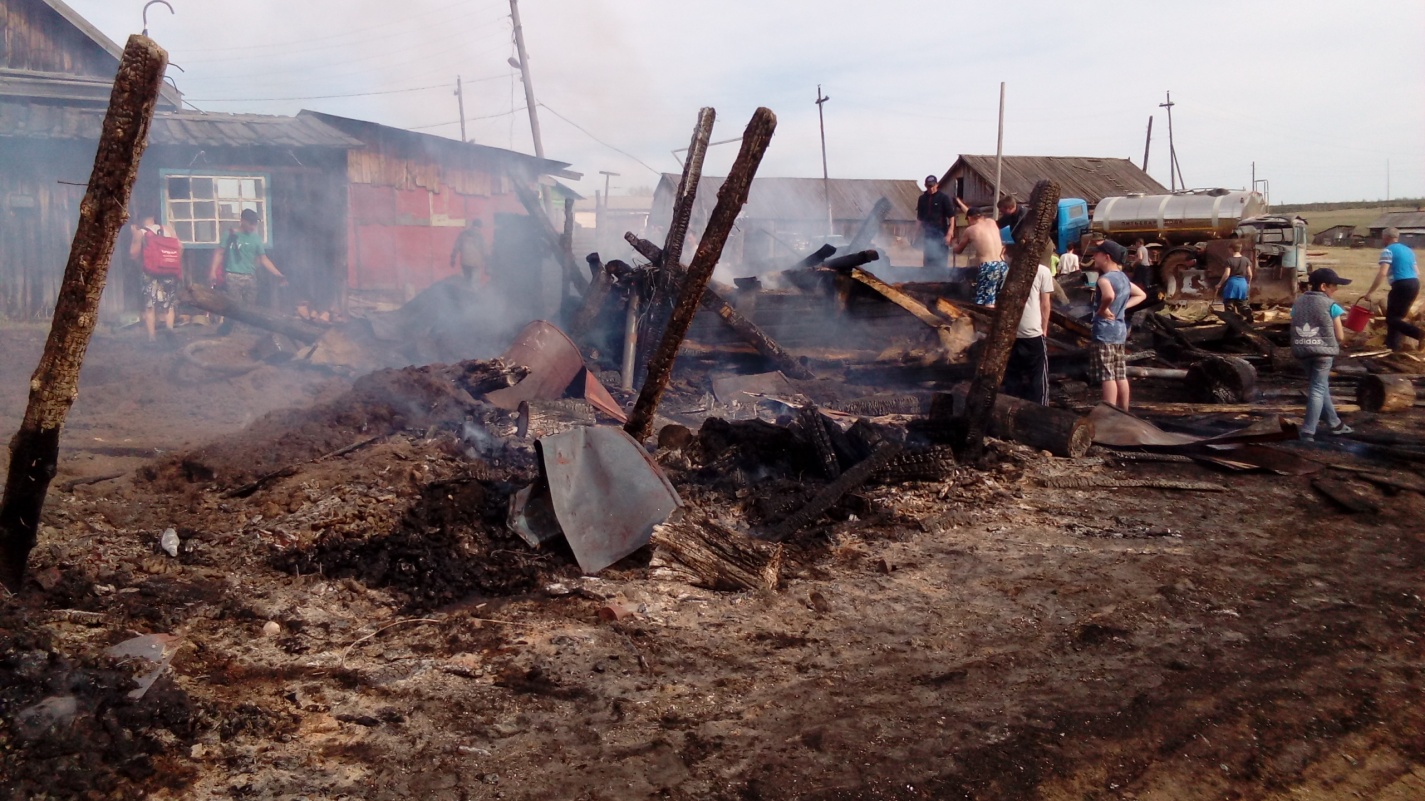 14.05.2019г.
26.05.2019г
Дороги
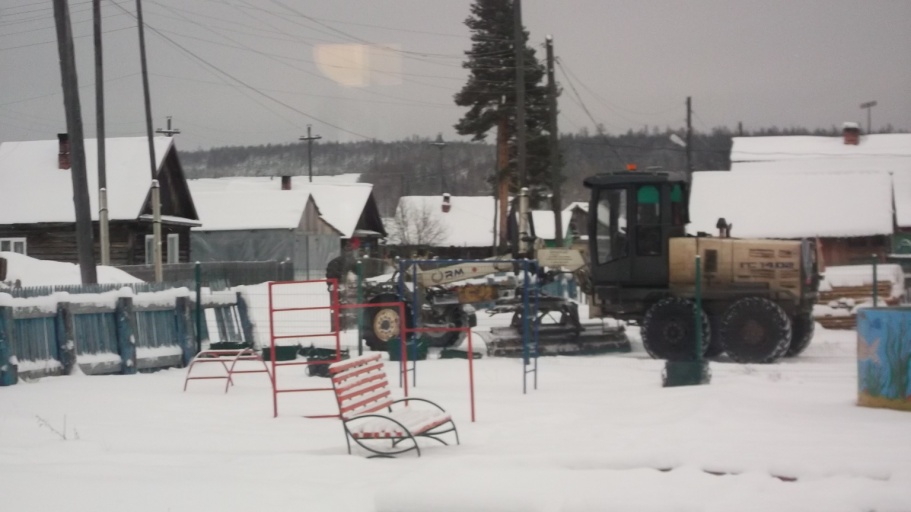 Земельные участки
Земельный участок под строительство ФАП
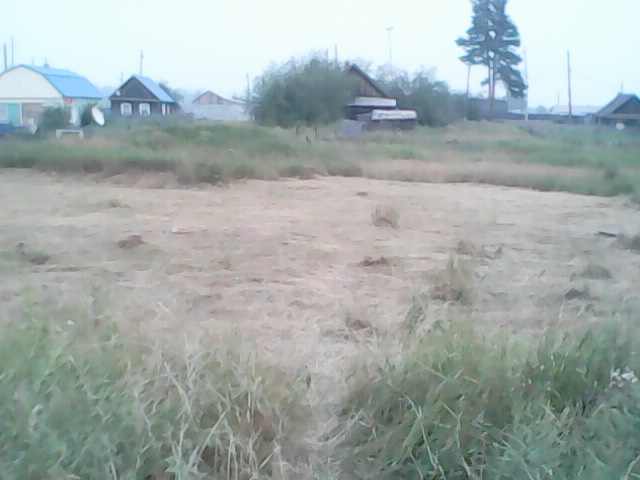 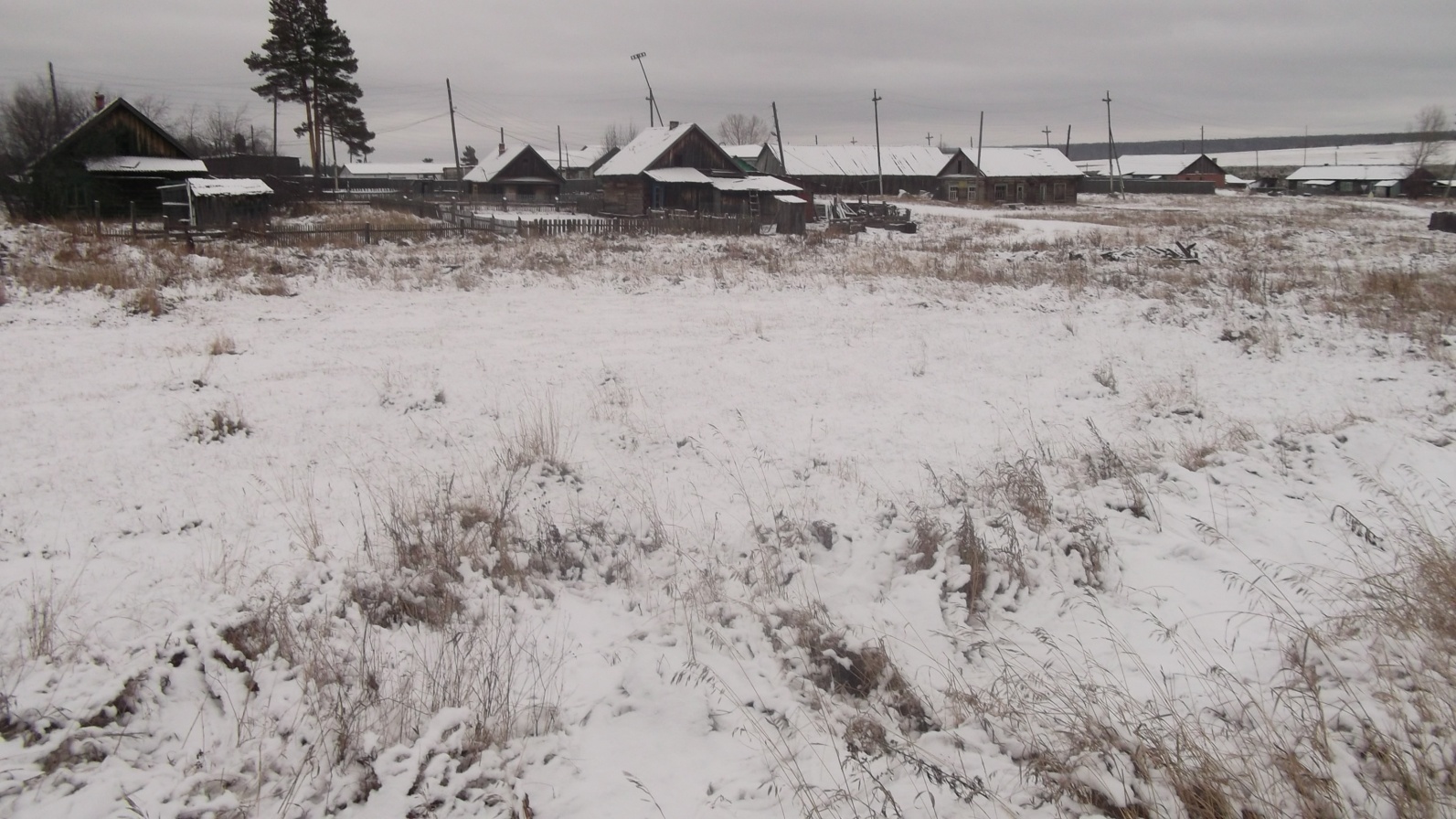 Дом культуры
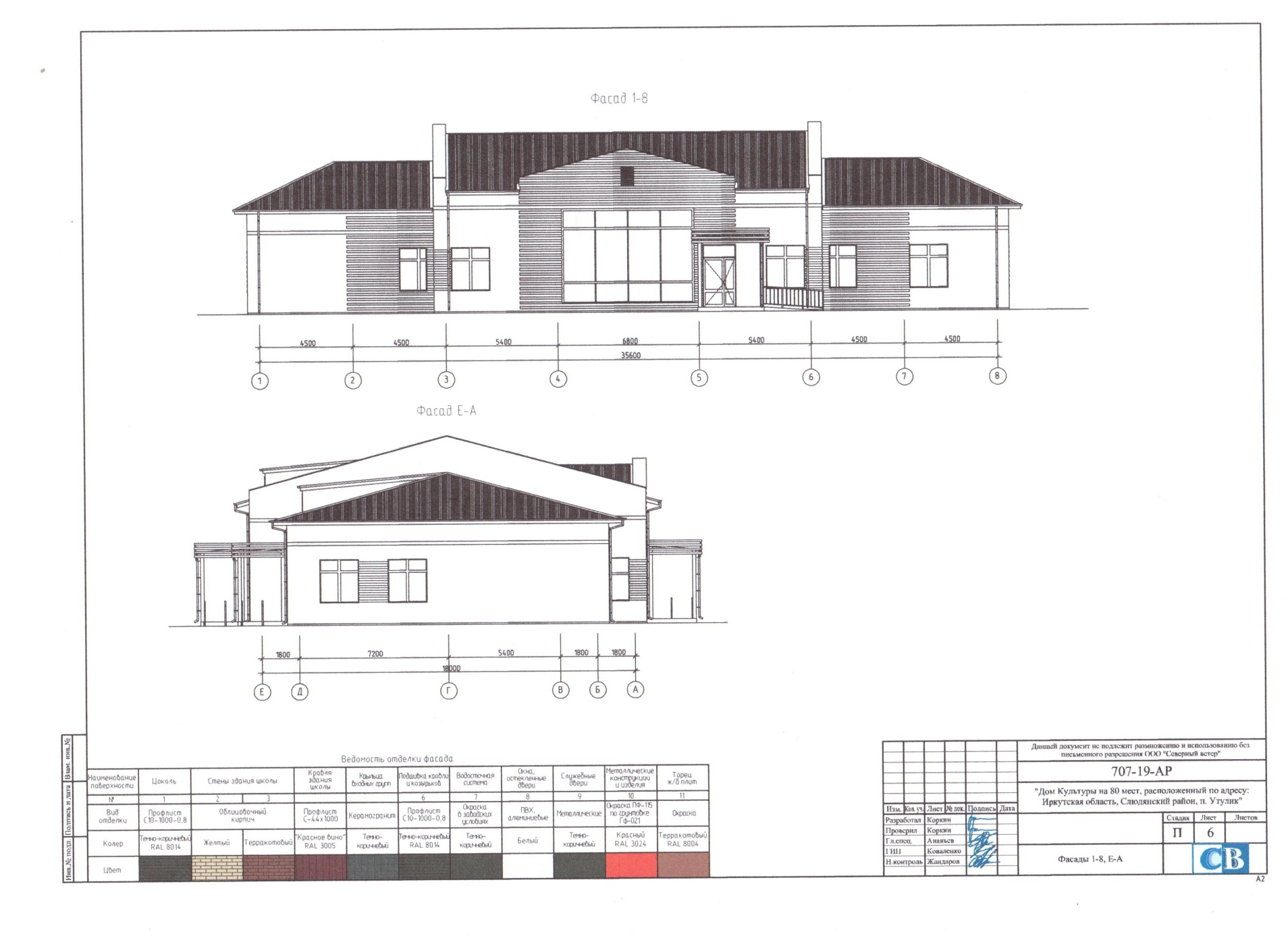 Многофункциональная спортивная площадка
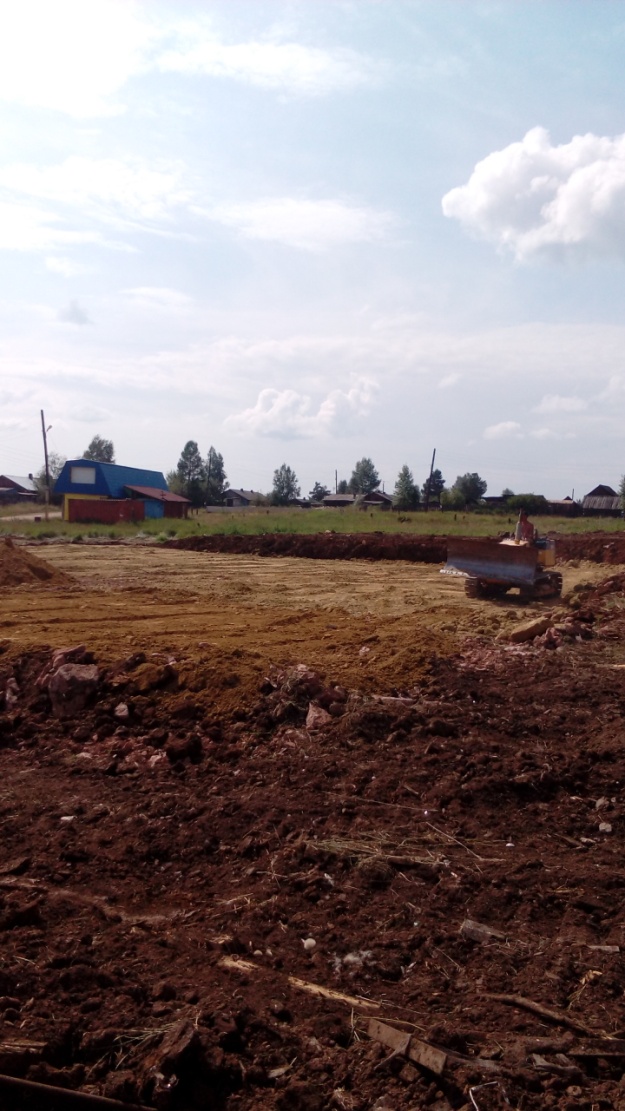 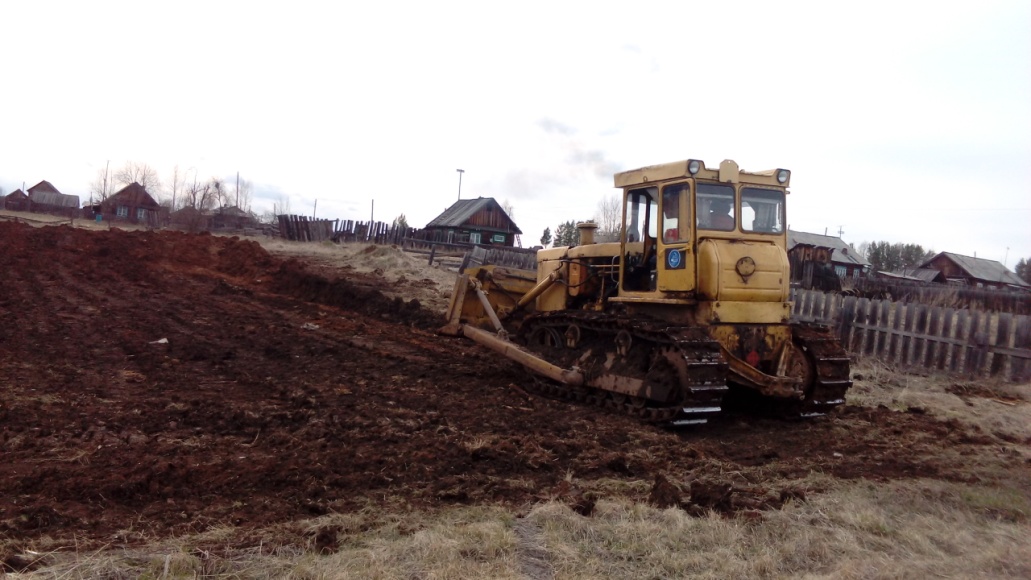 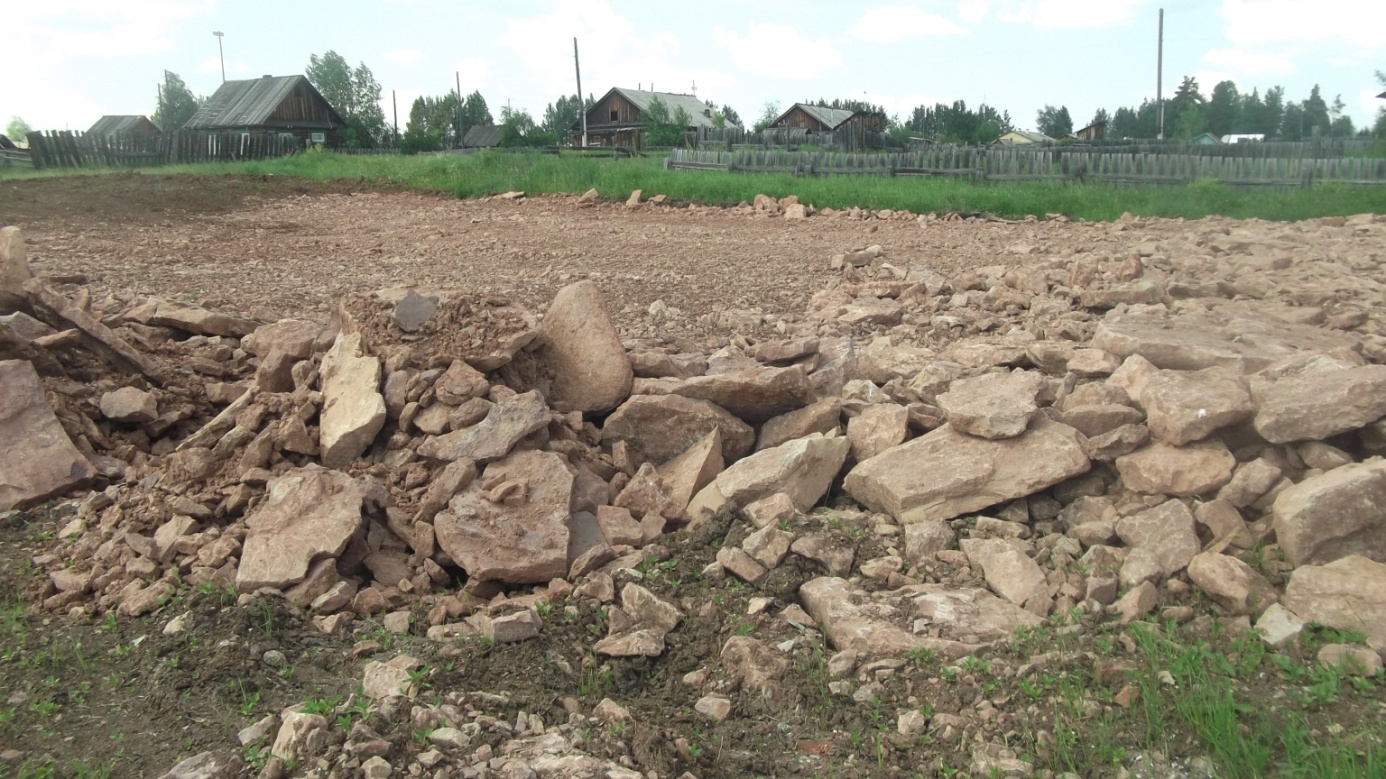 Ж/д платформа
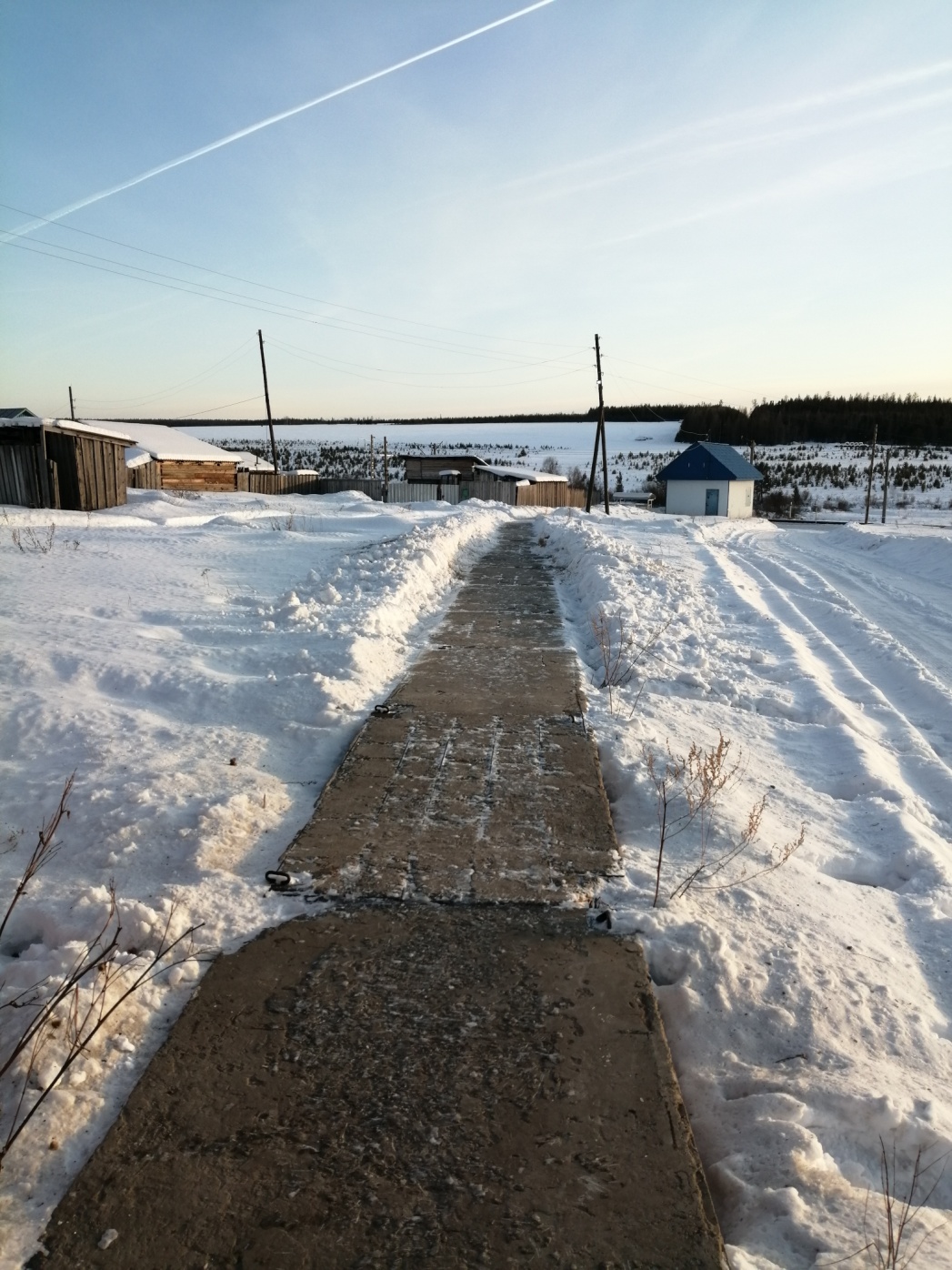 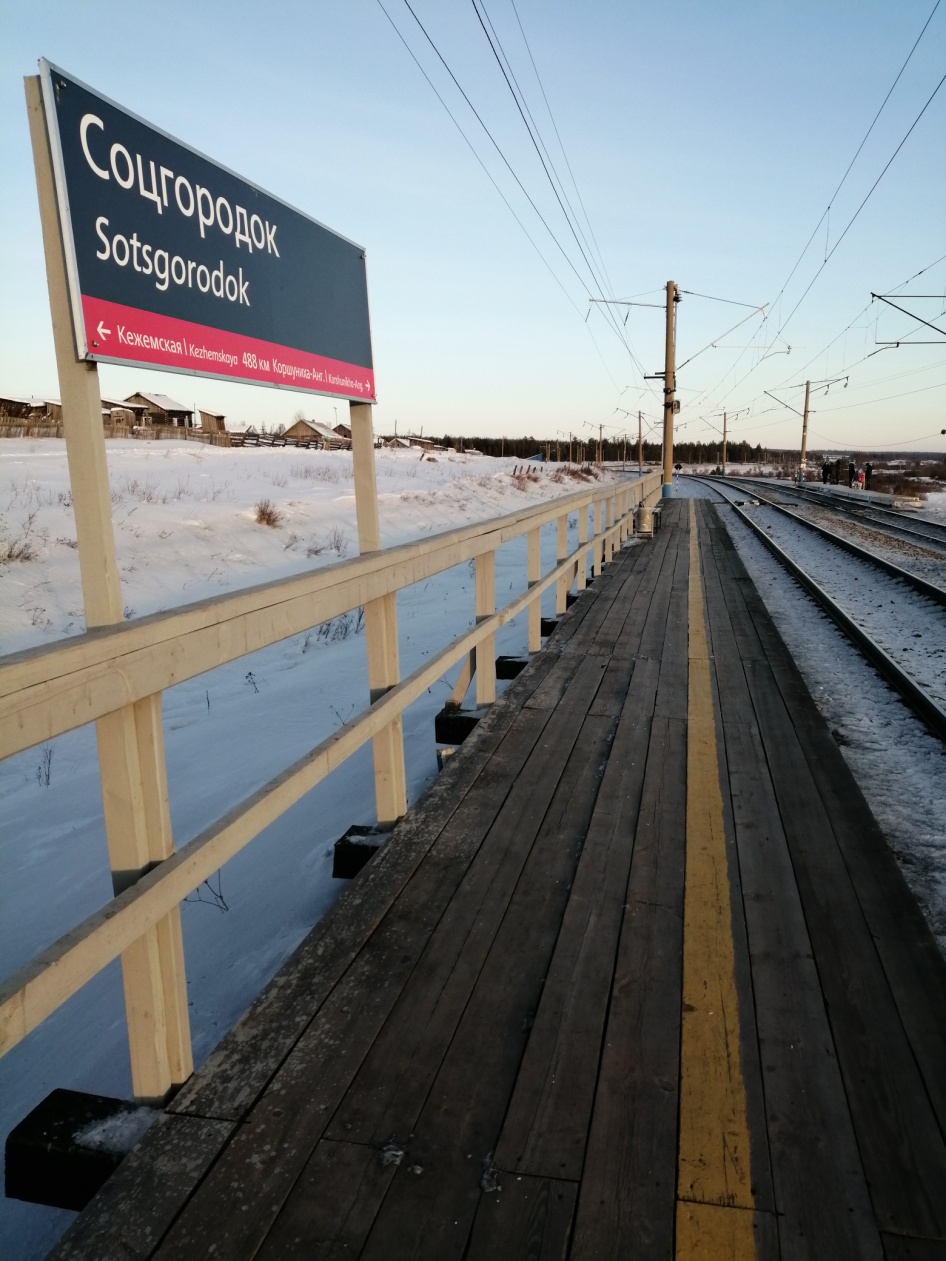 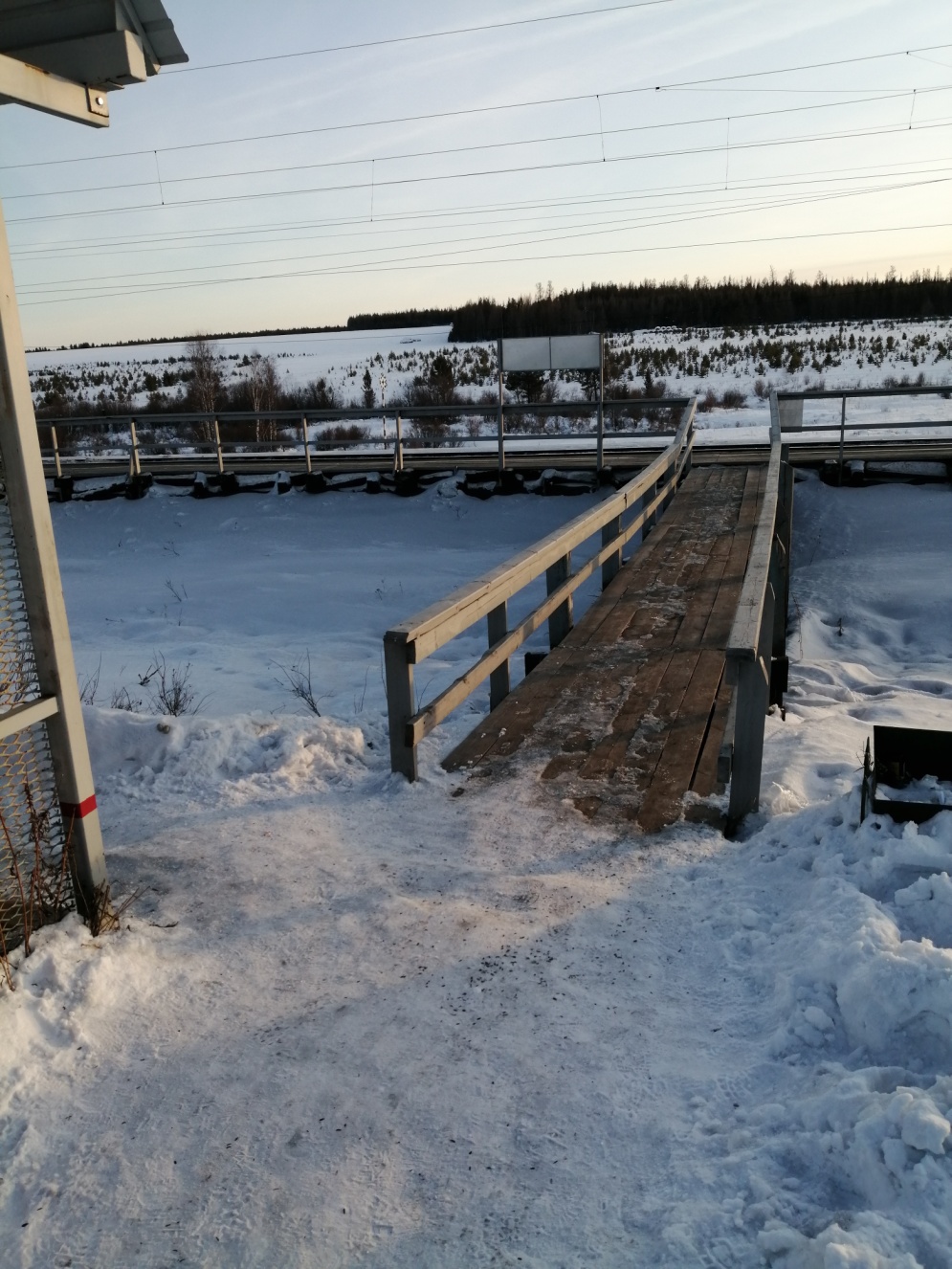 Здравоохранение
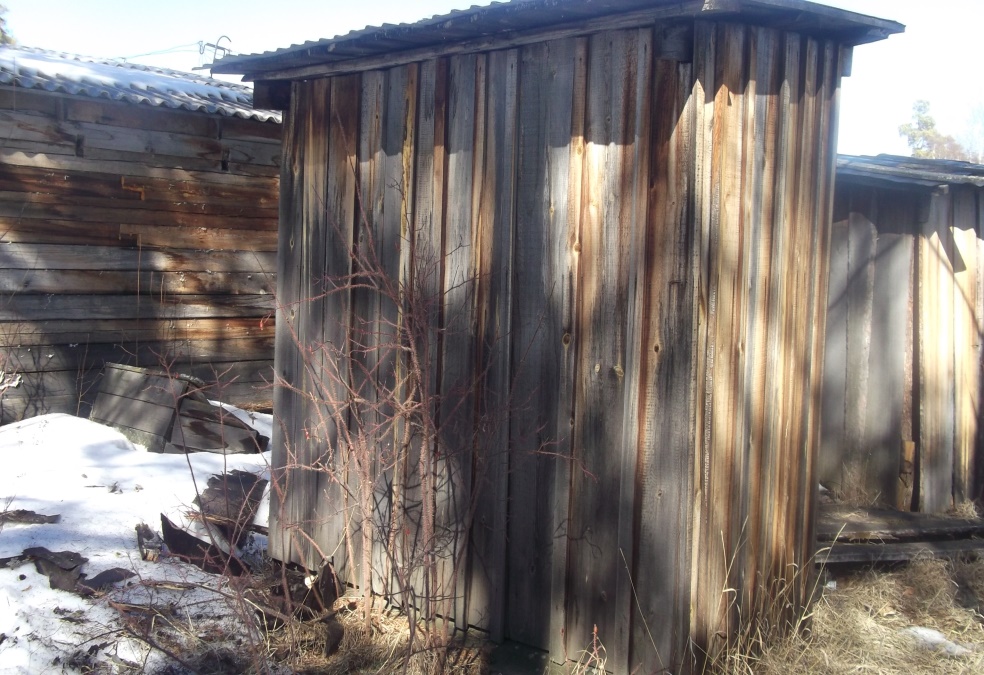 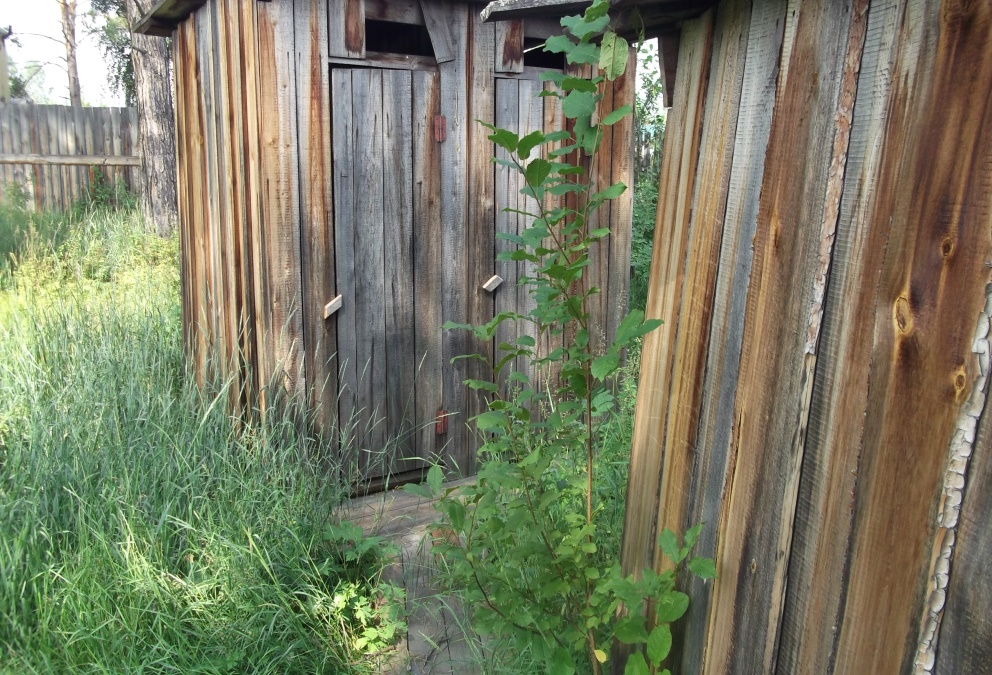 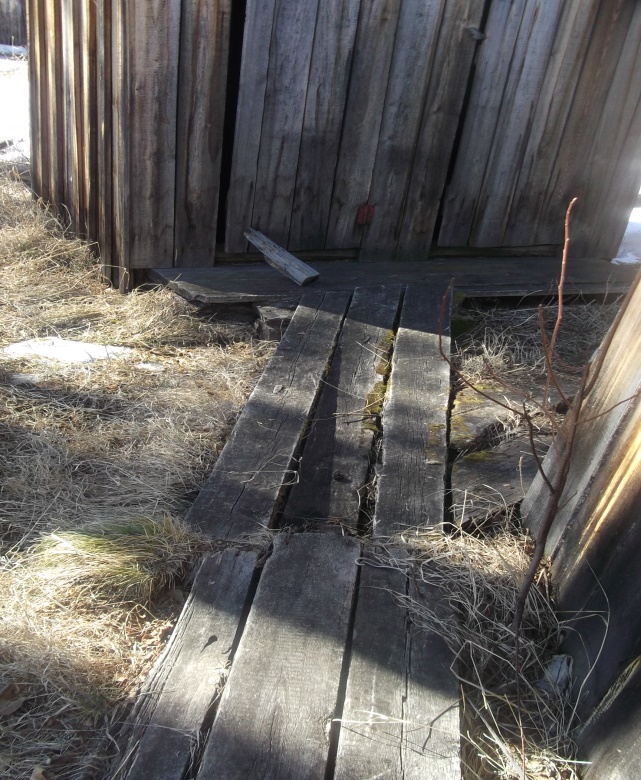 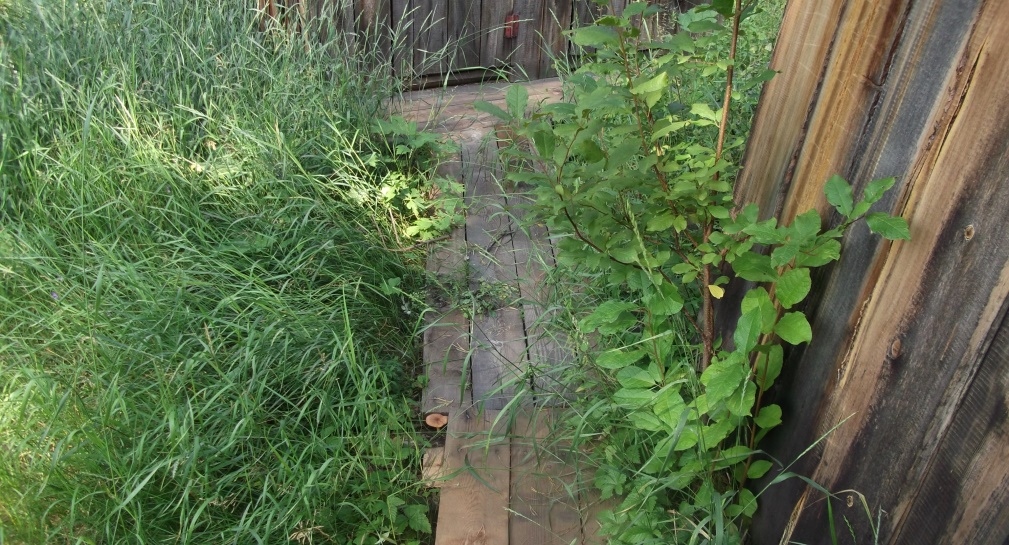 Образование
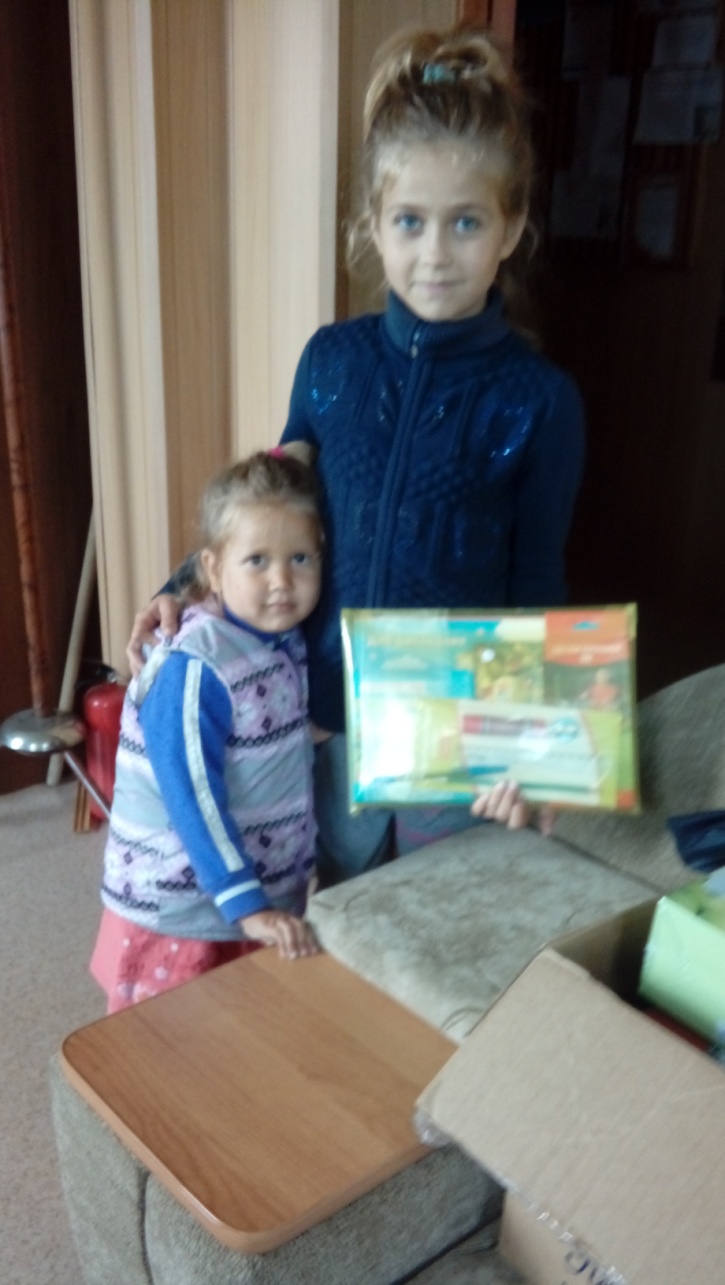 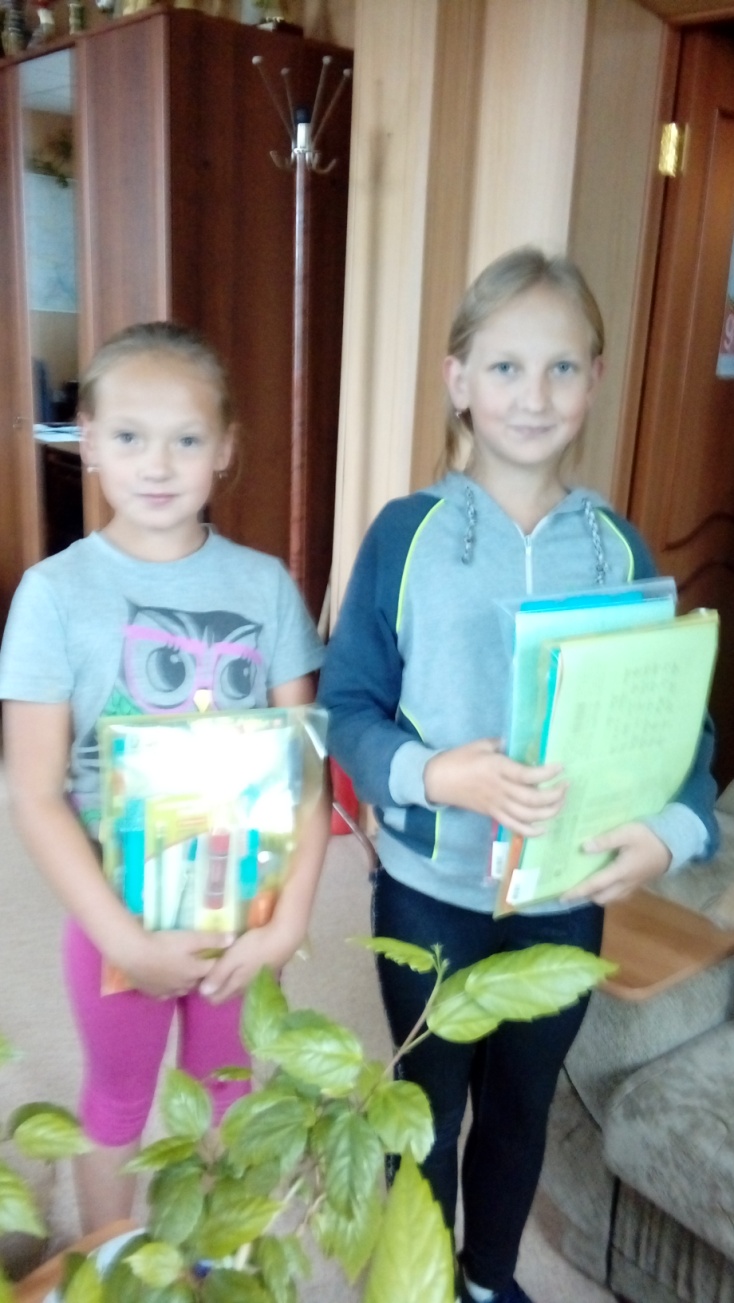 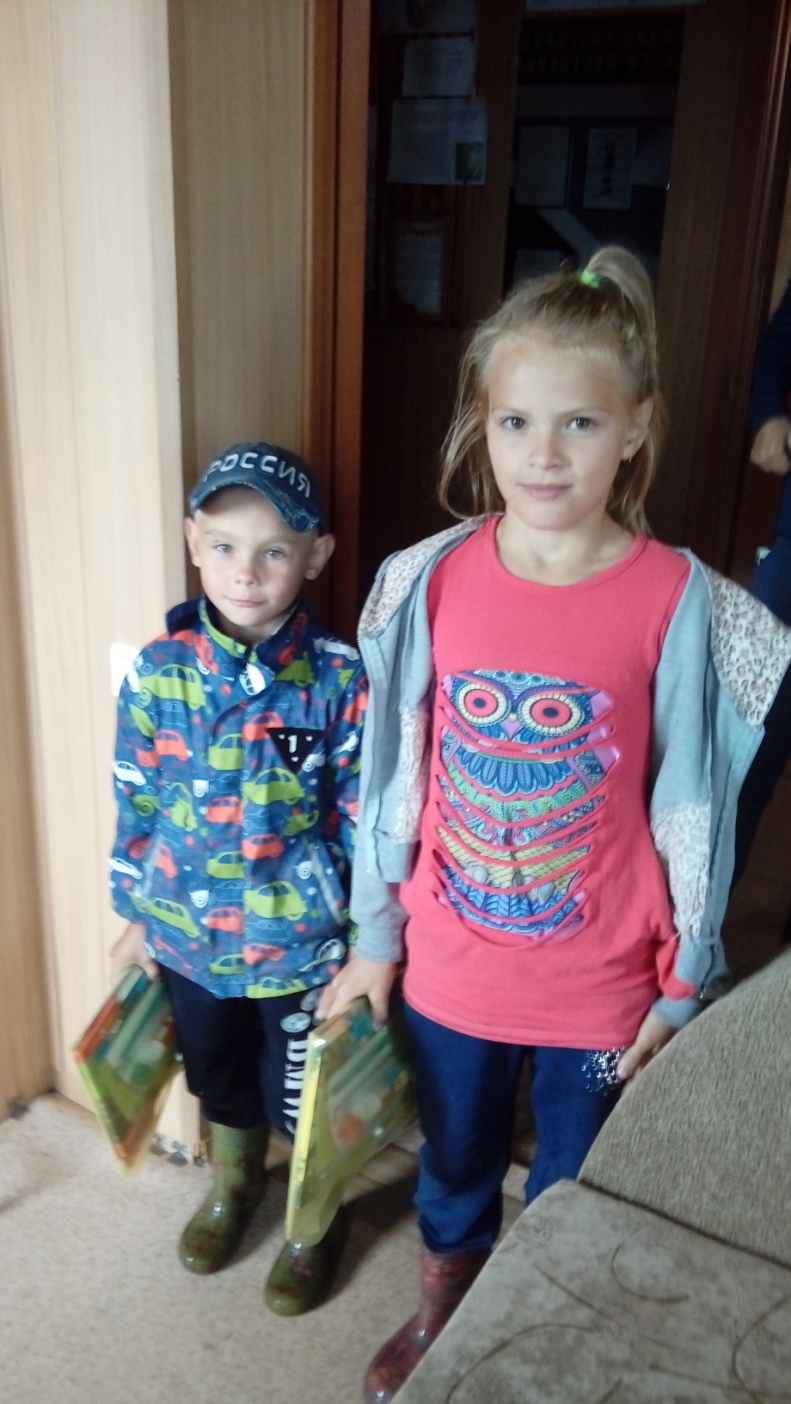 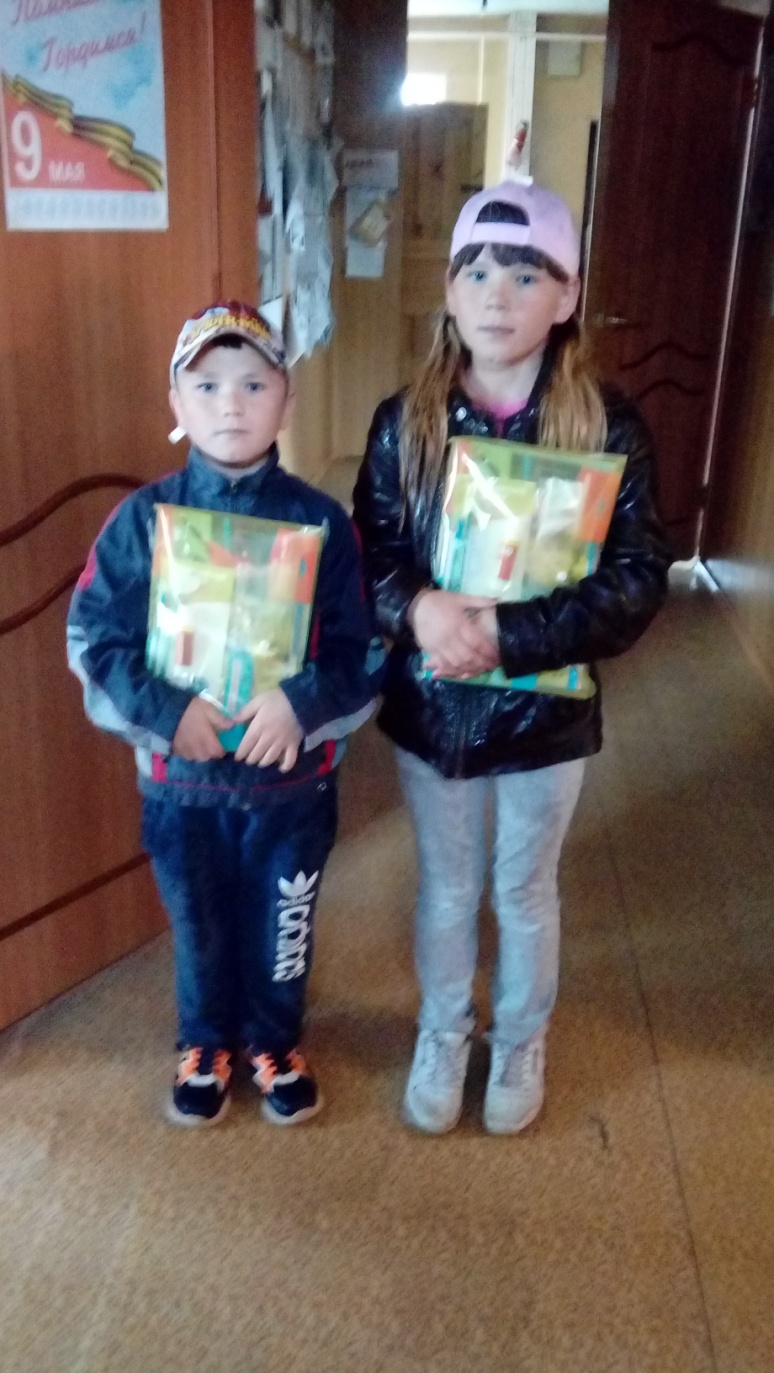 Акция «Школьный портфель»
Спорт и молодёжная политика
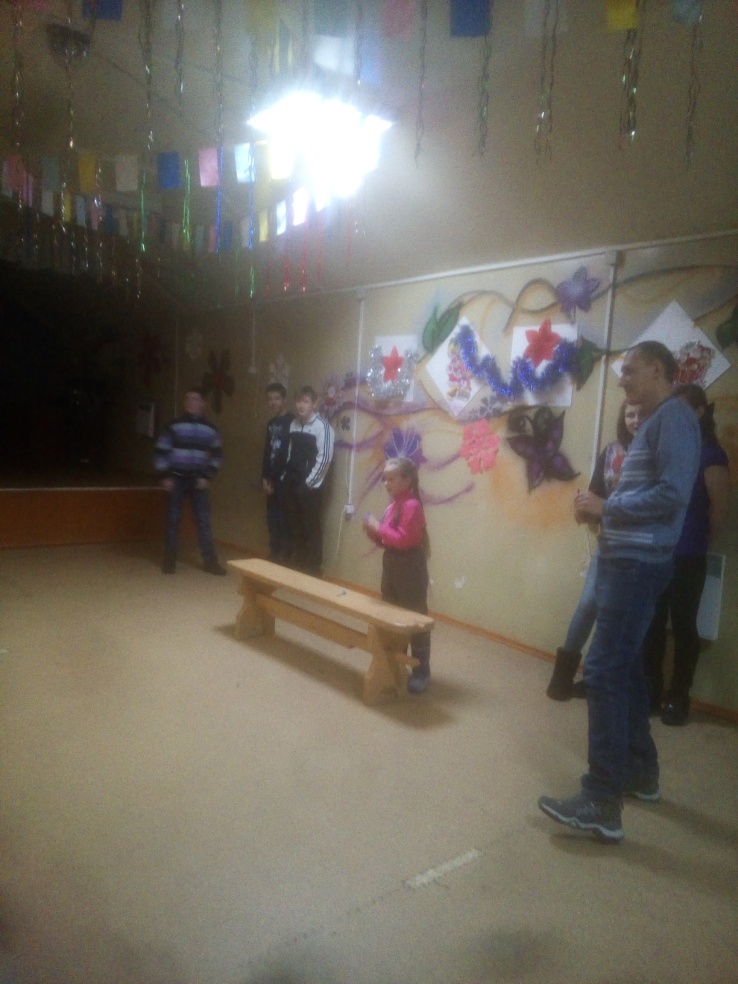 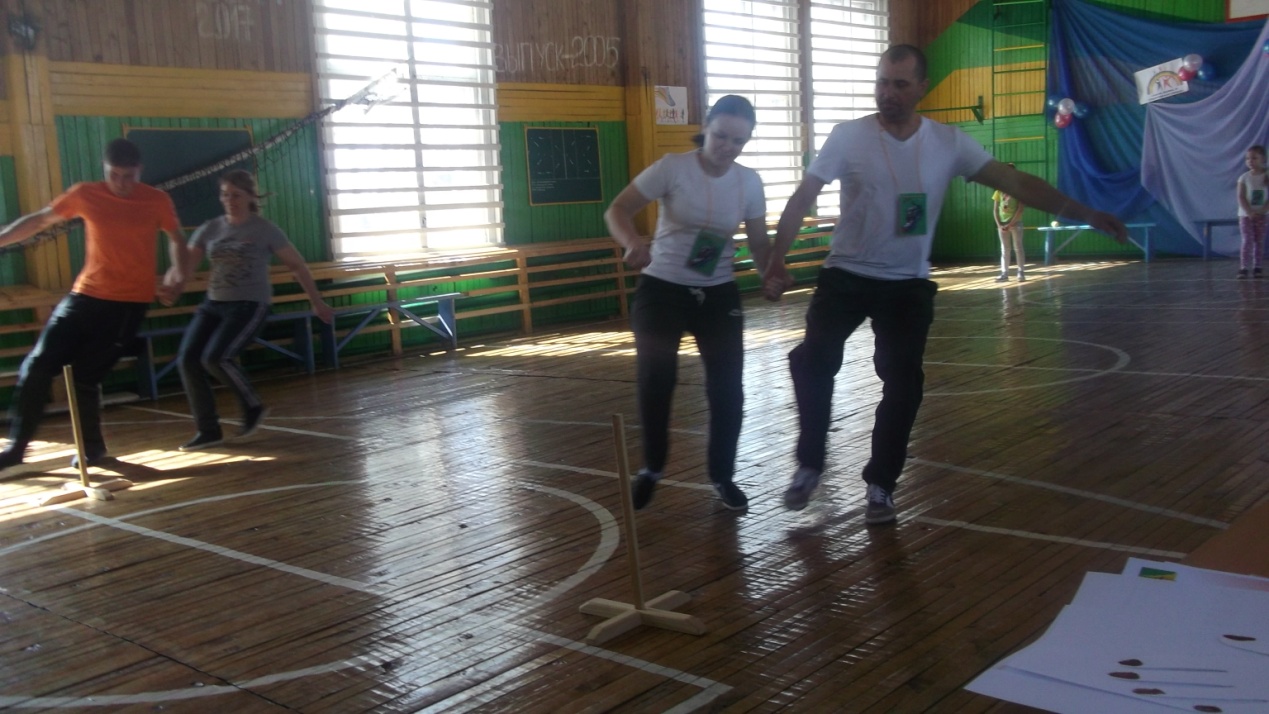 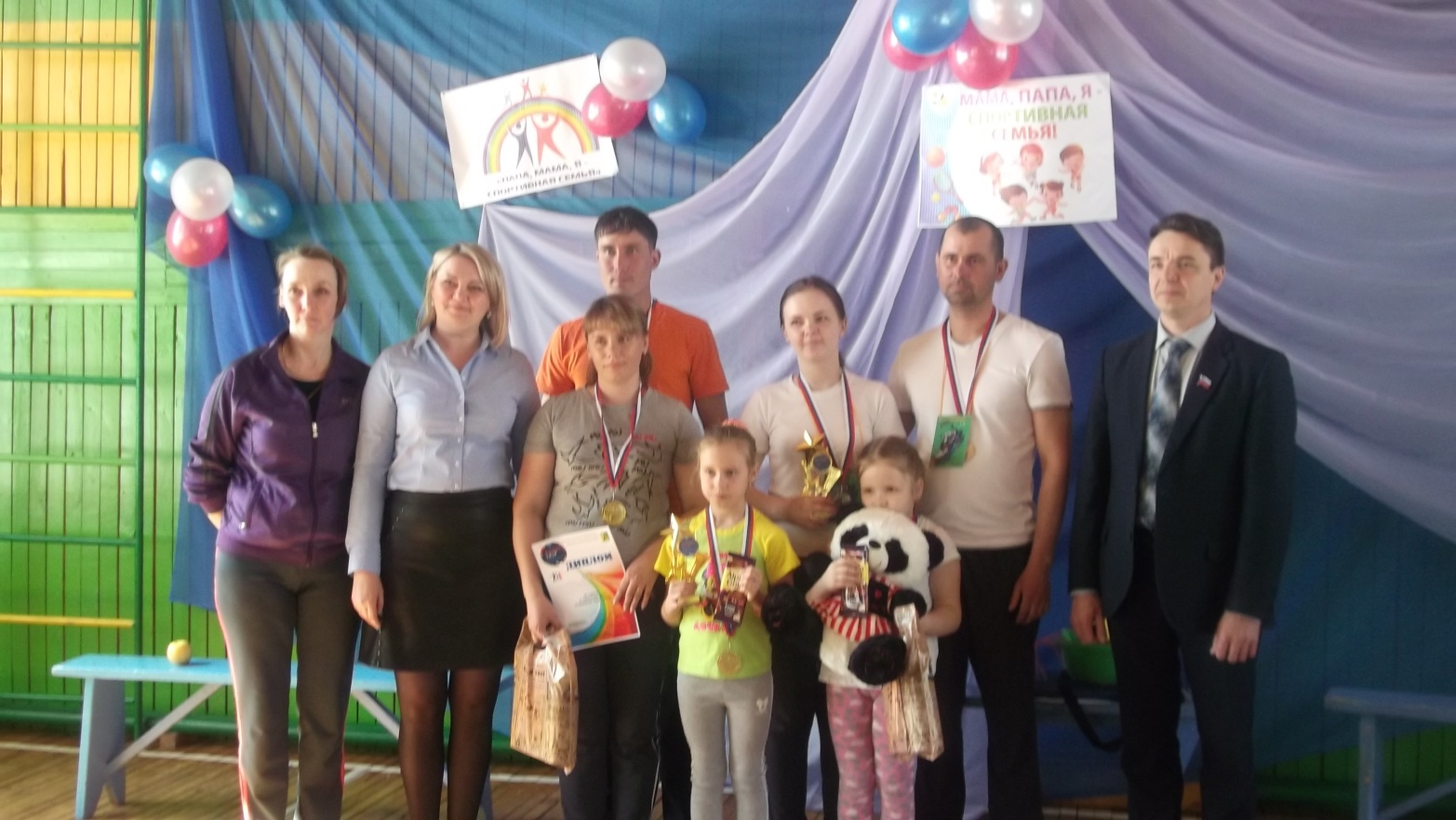 Дартс  (12.01.)
Мама, папа, я спортивная семья (20.04.)
Акция «Бессмертный полк»
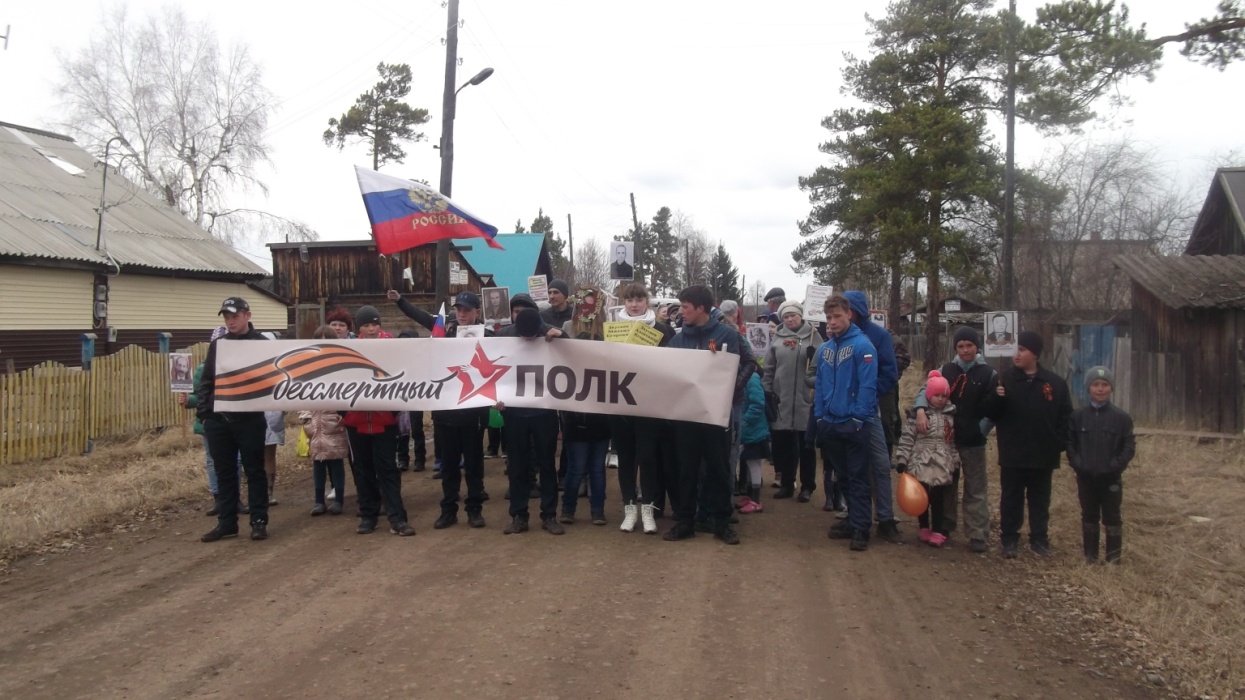 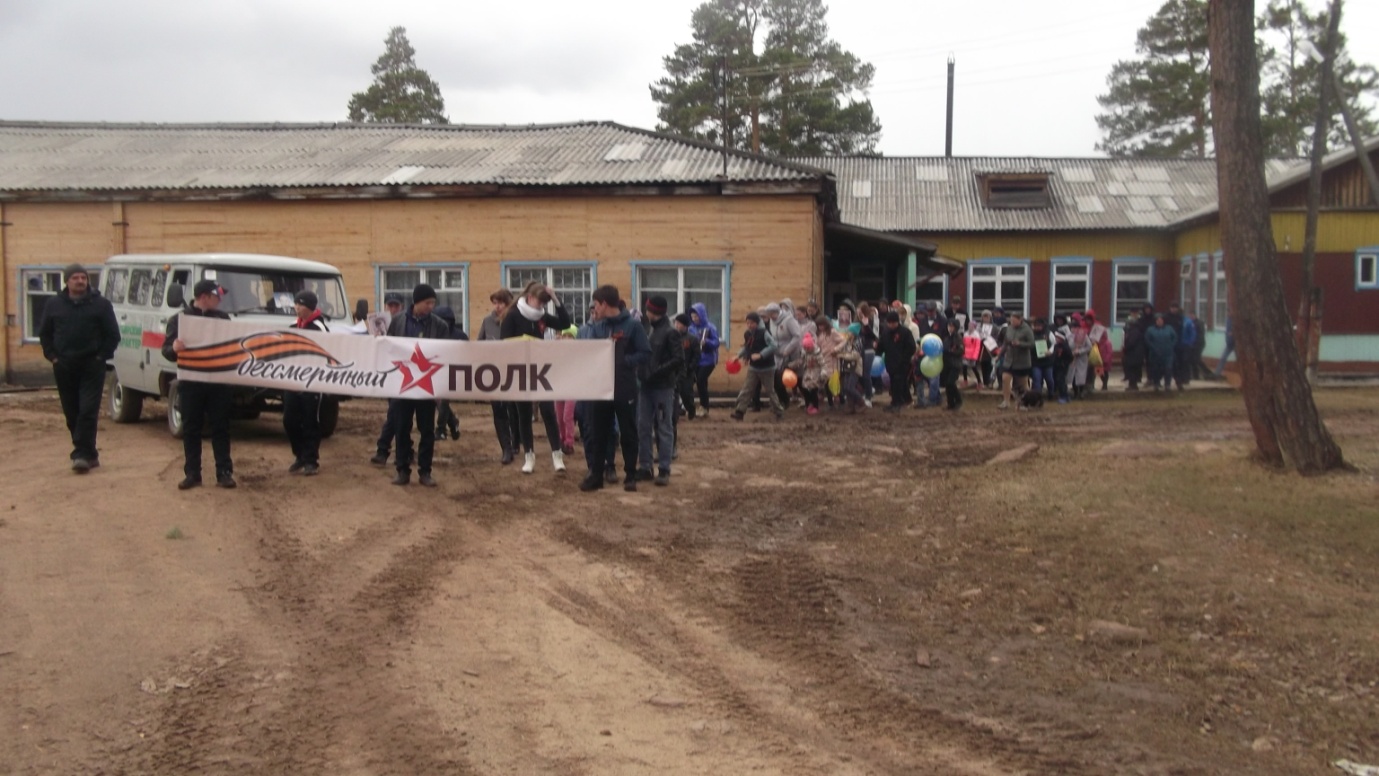 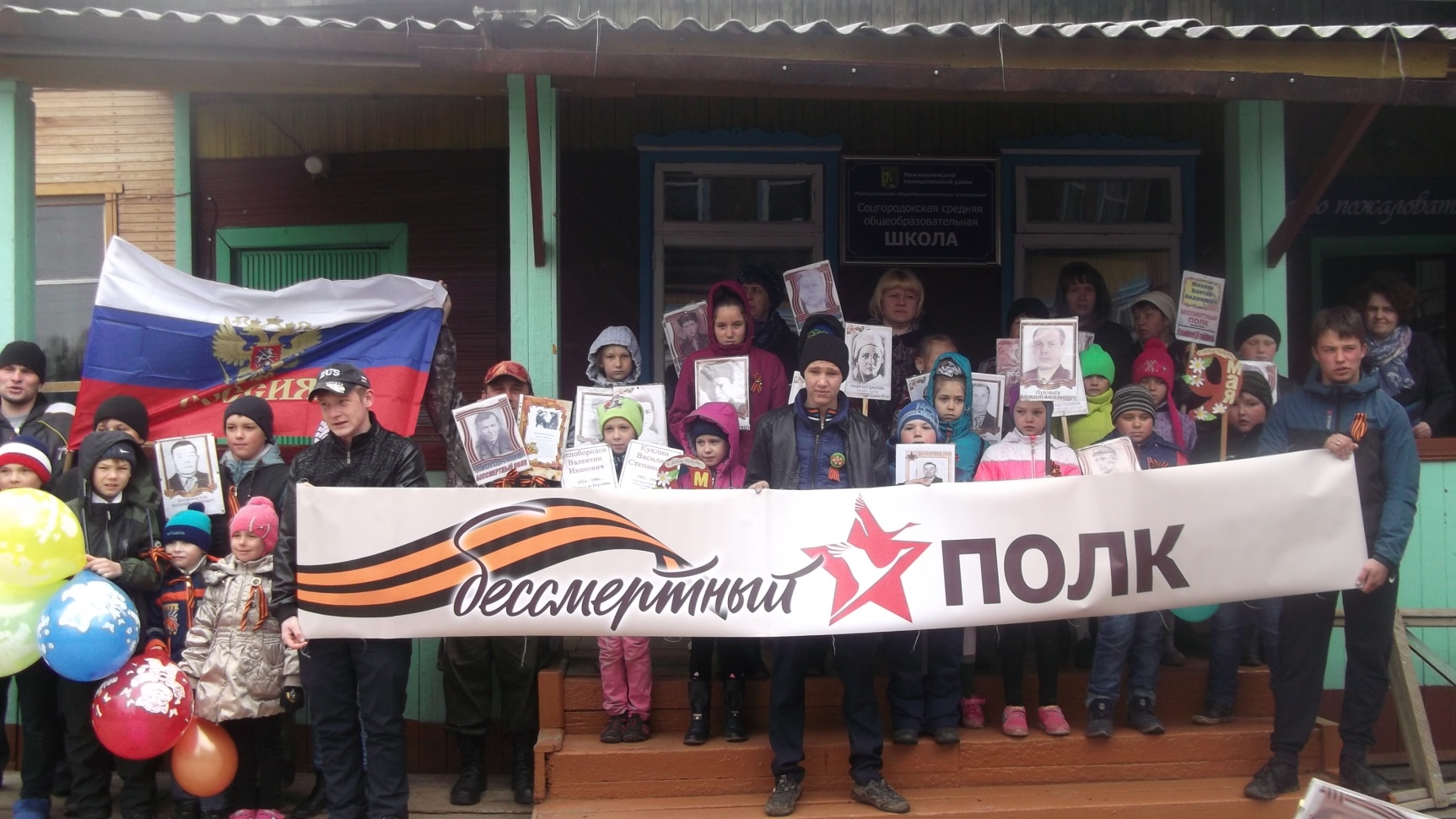 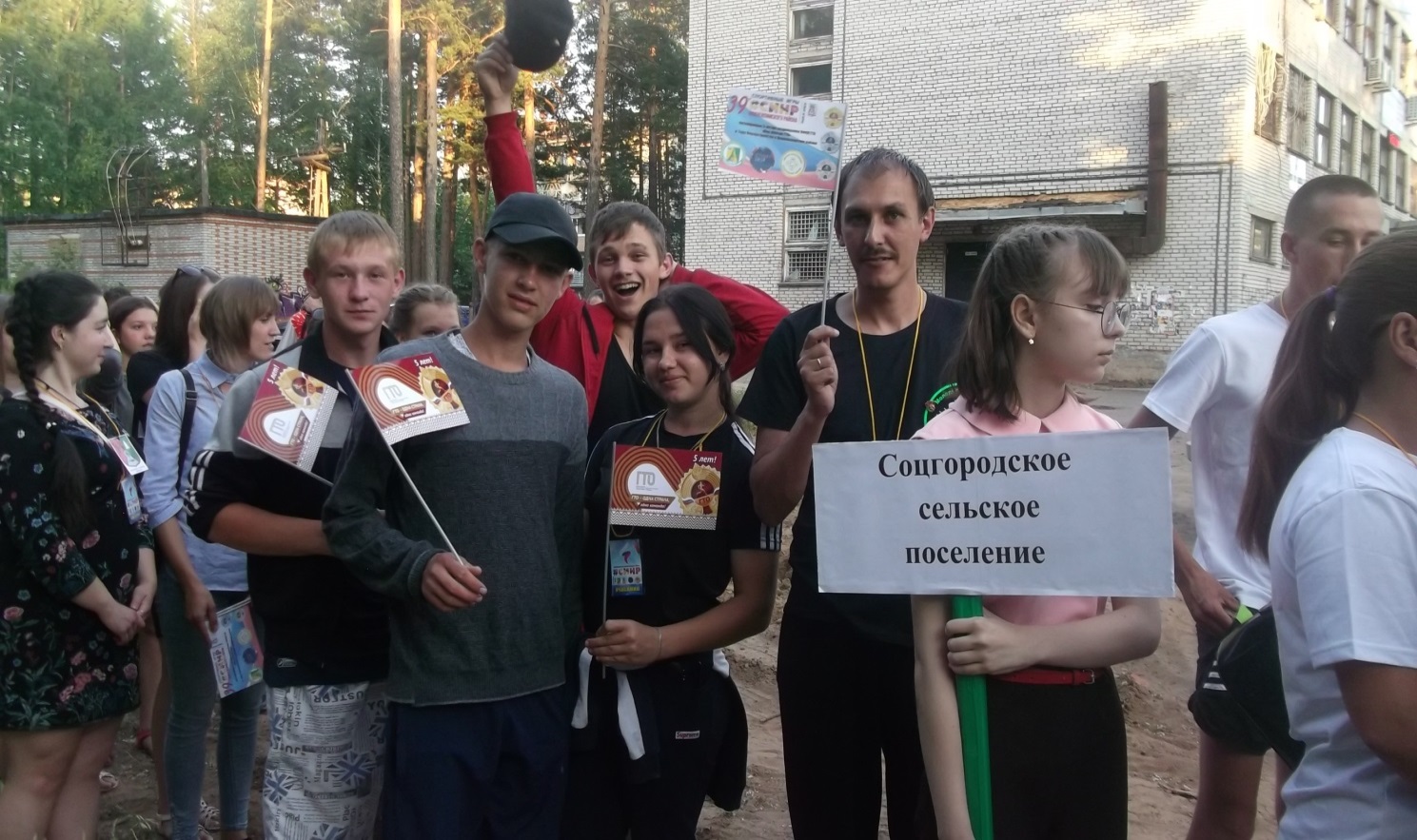 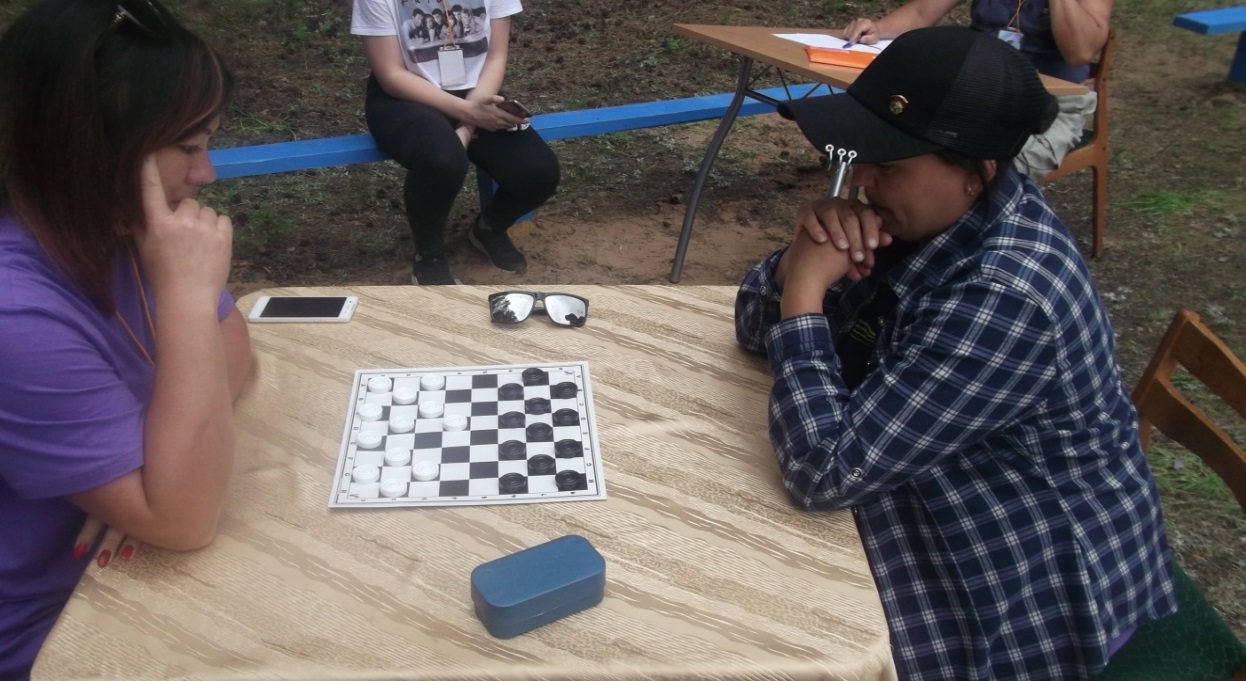 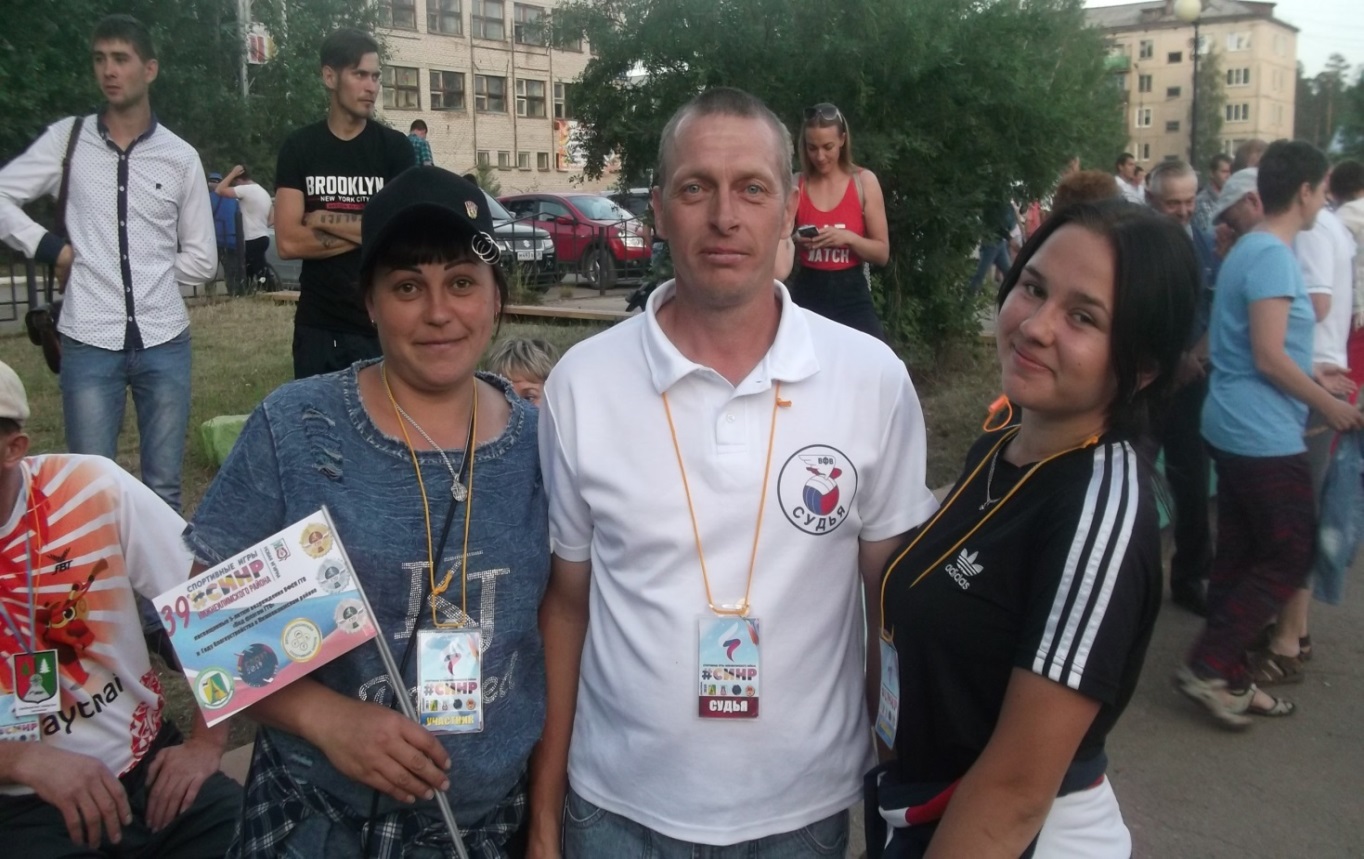 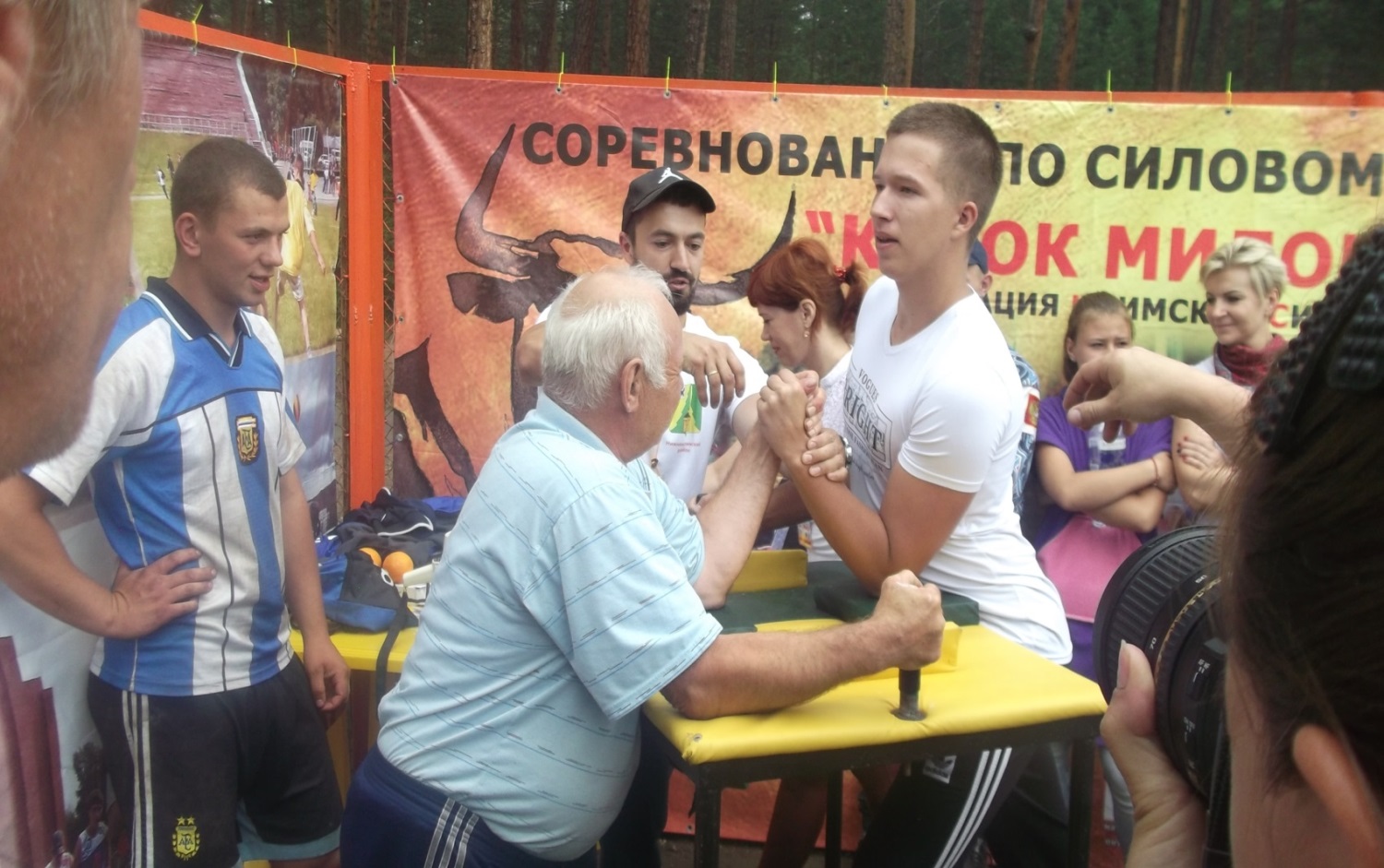 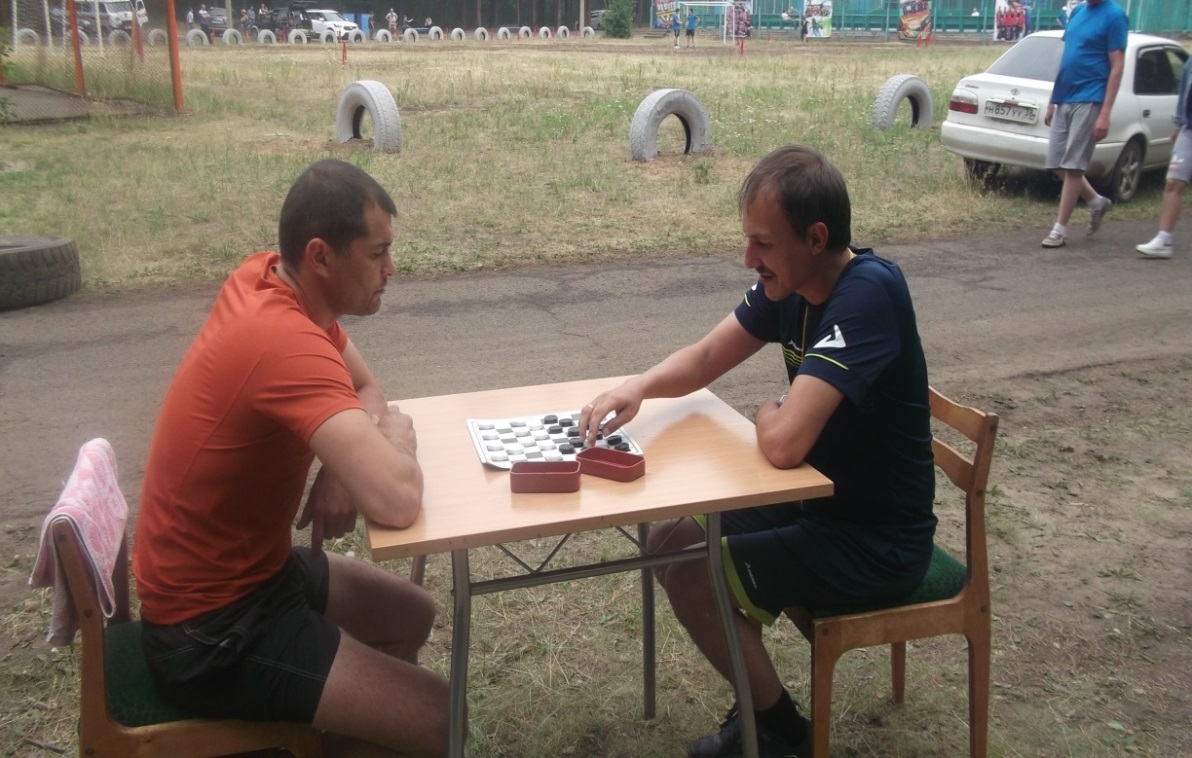 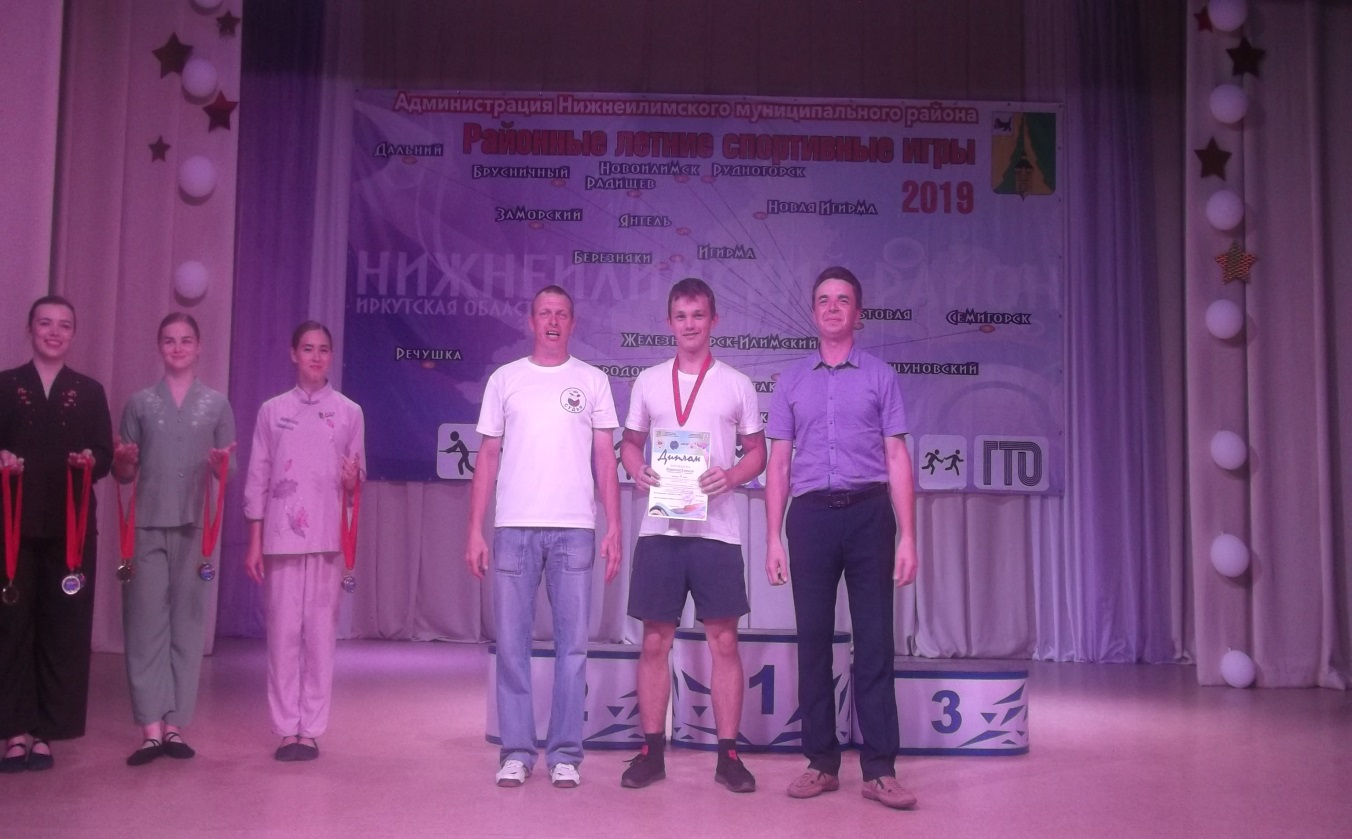 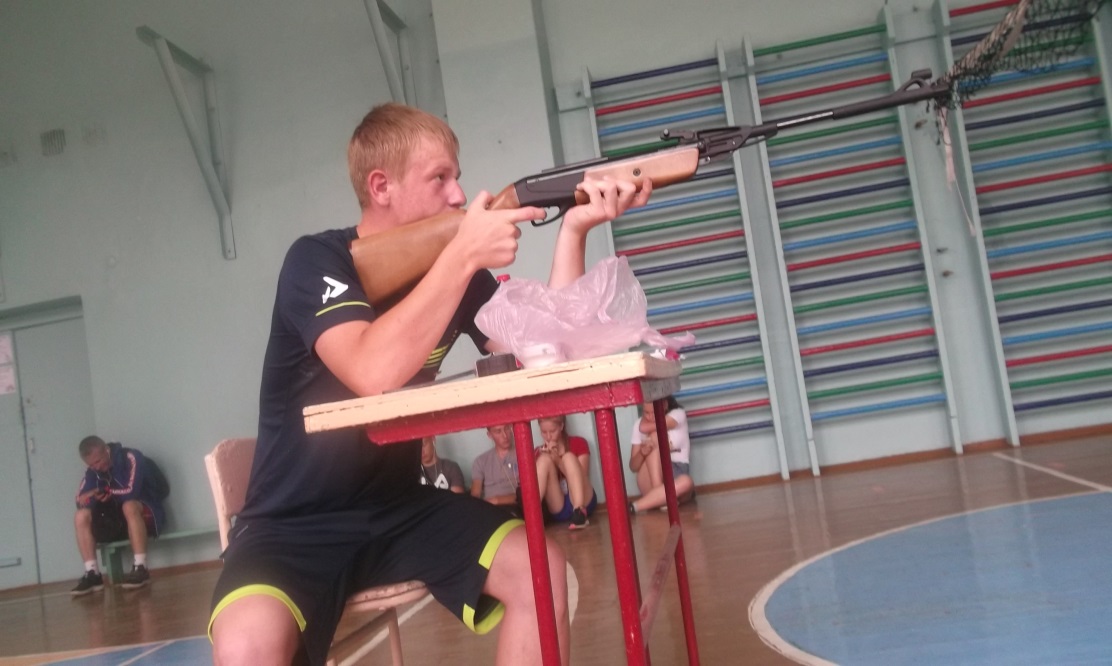 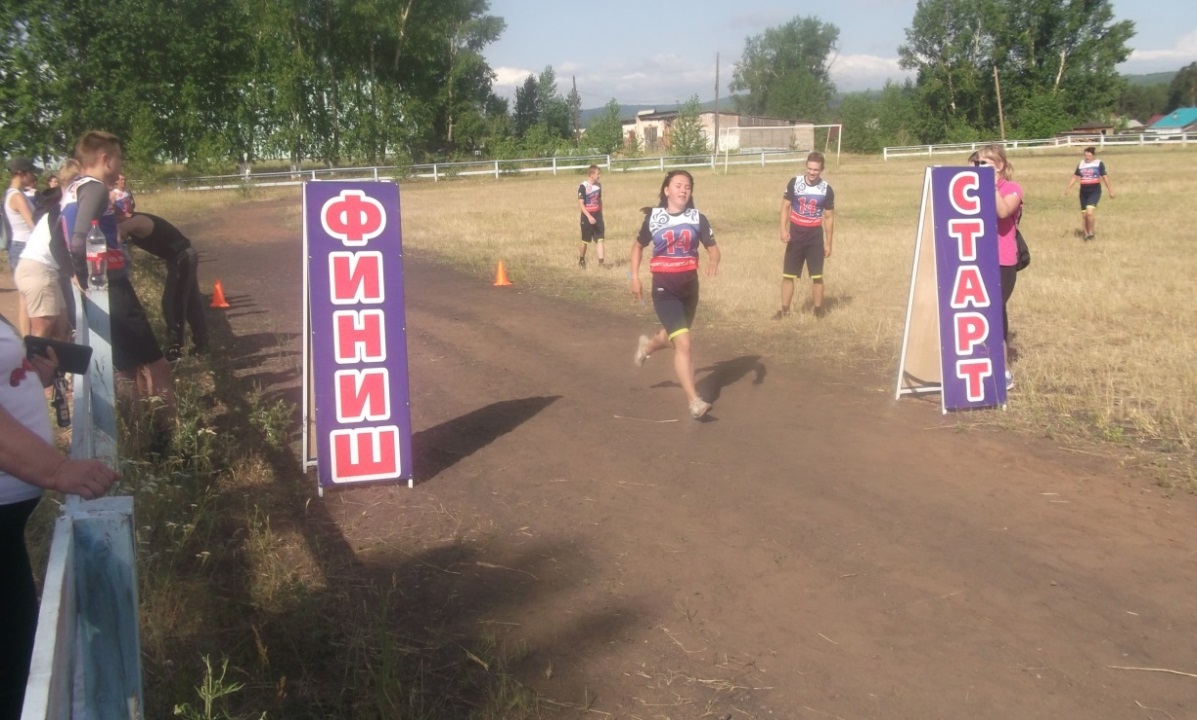 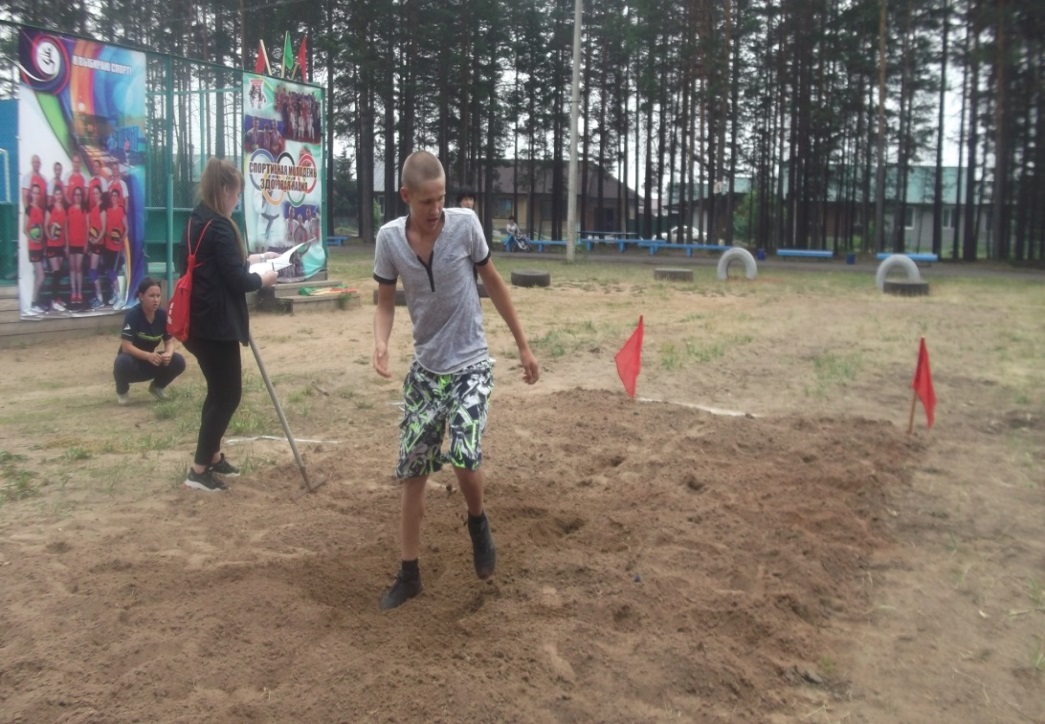 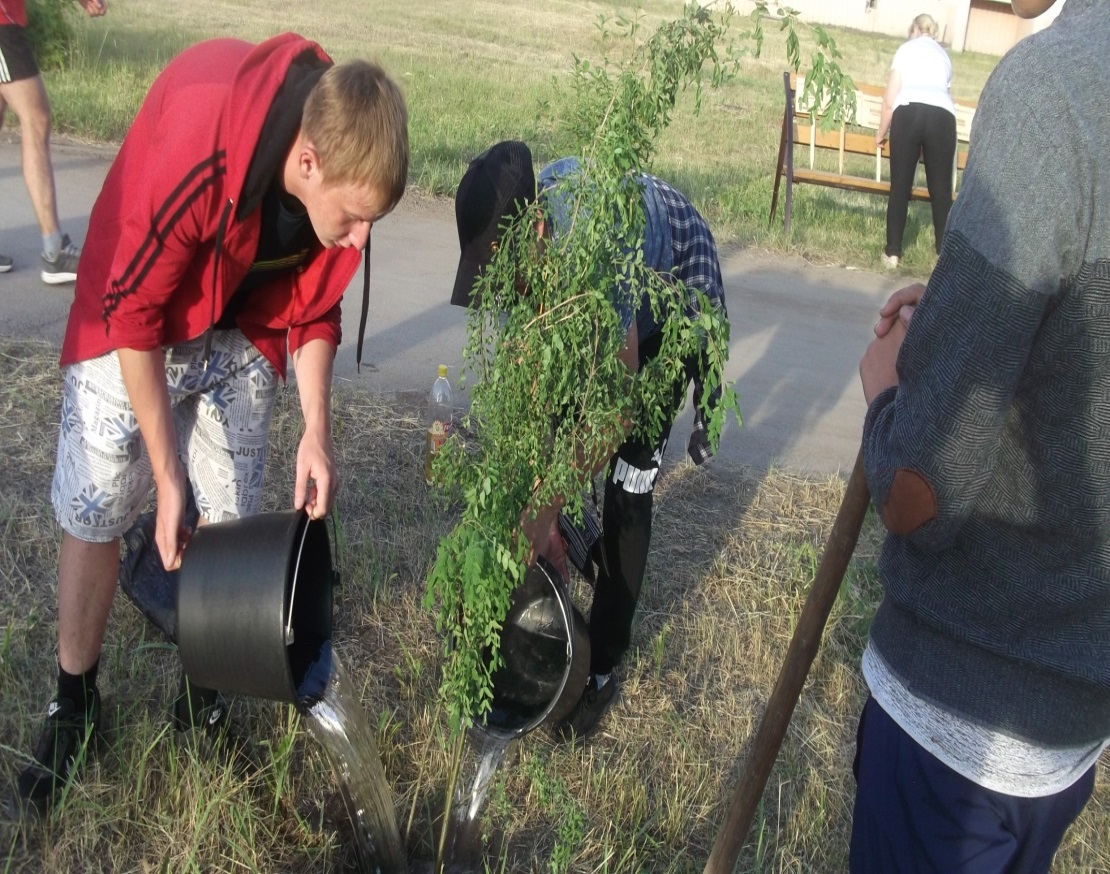 Спортивная аллея
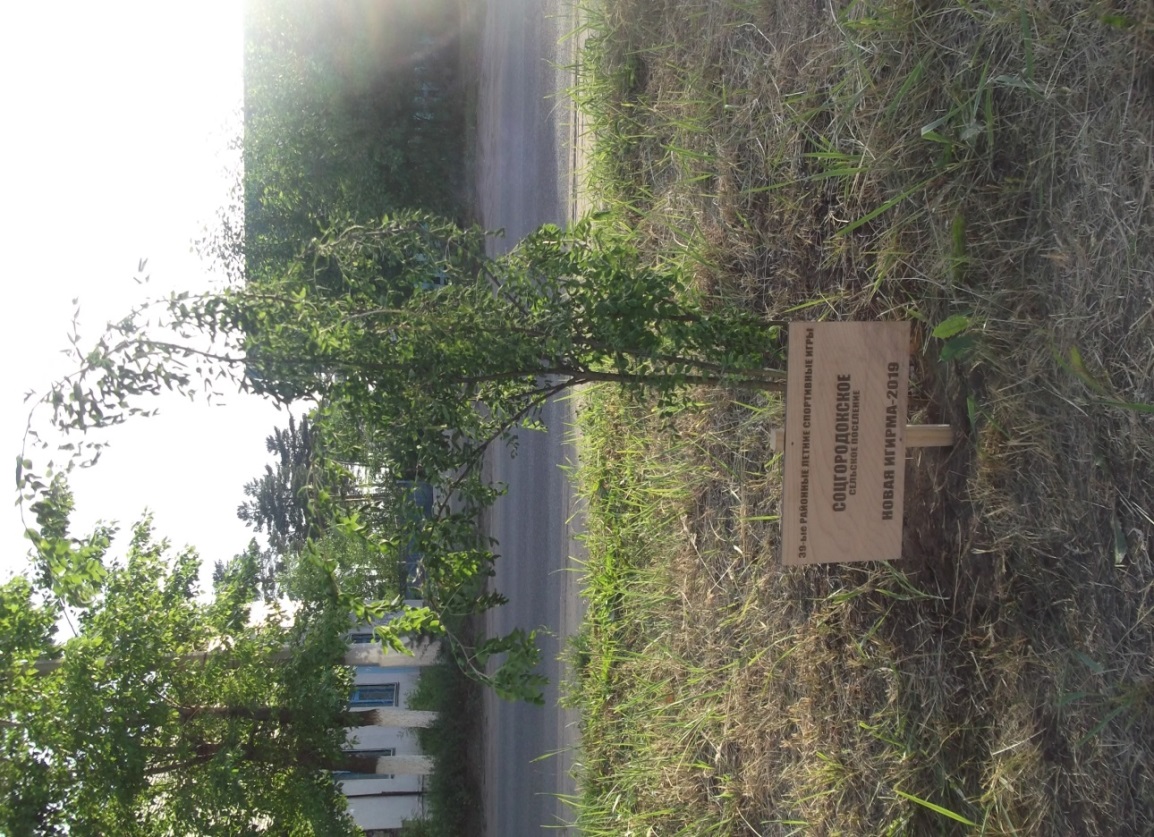 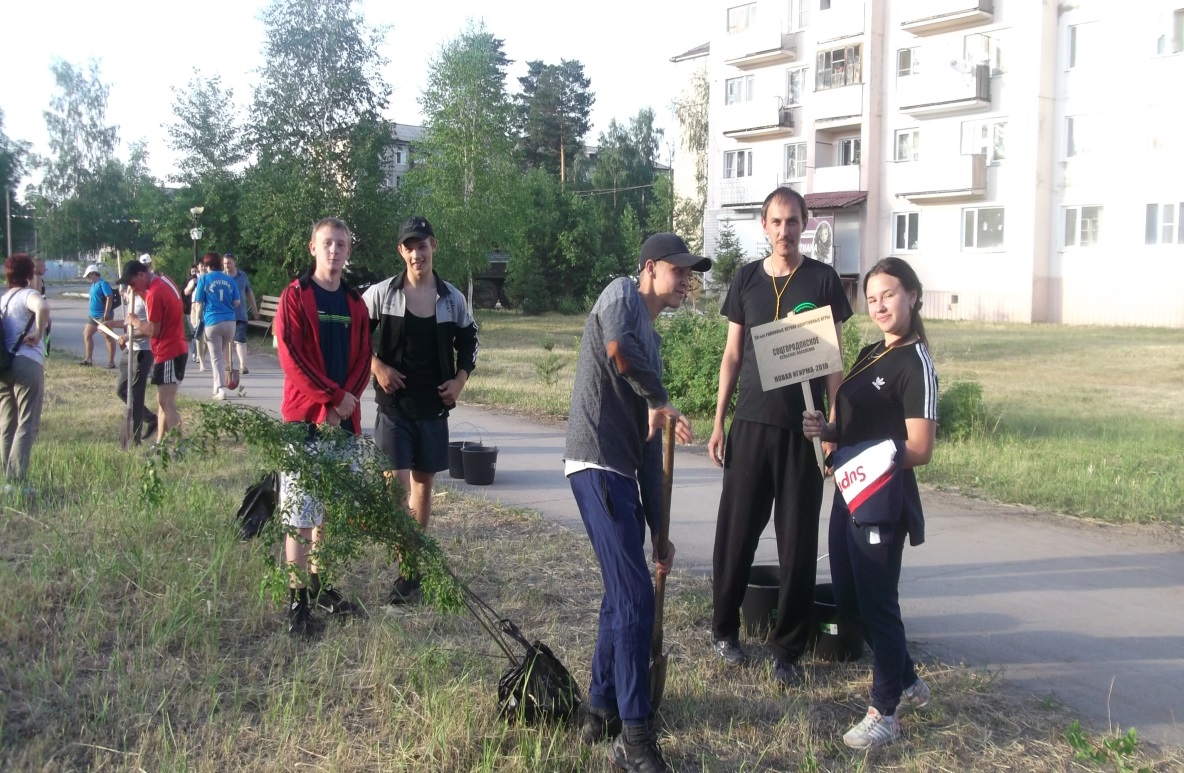 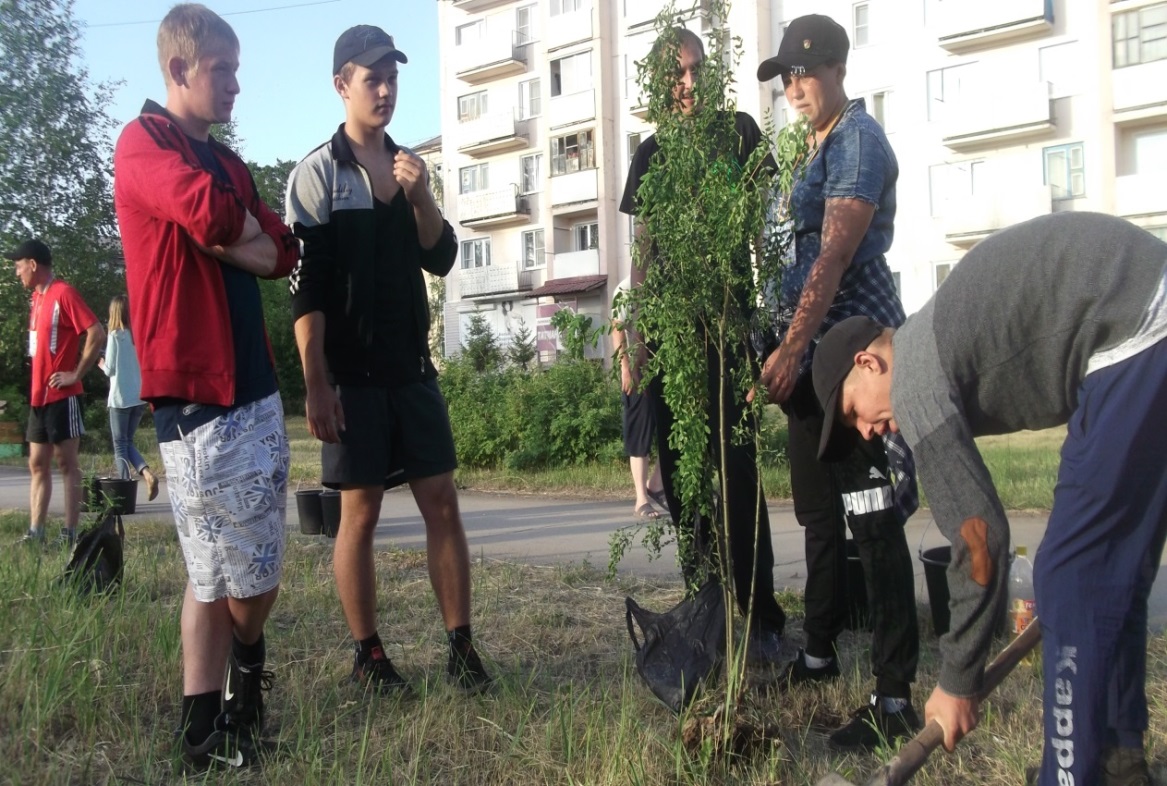 День физкультурника
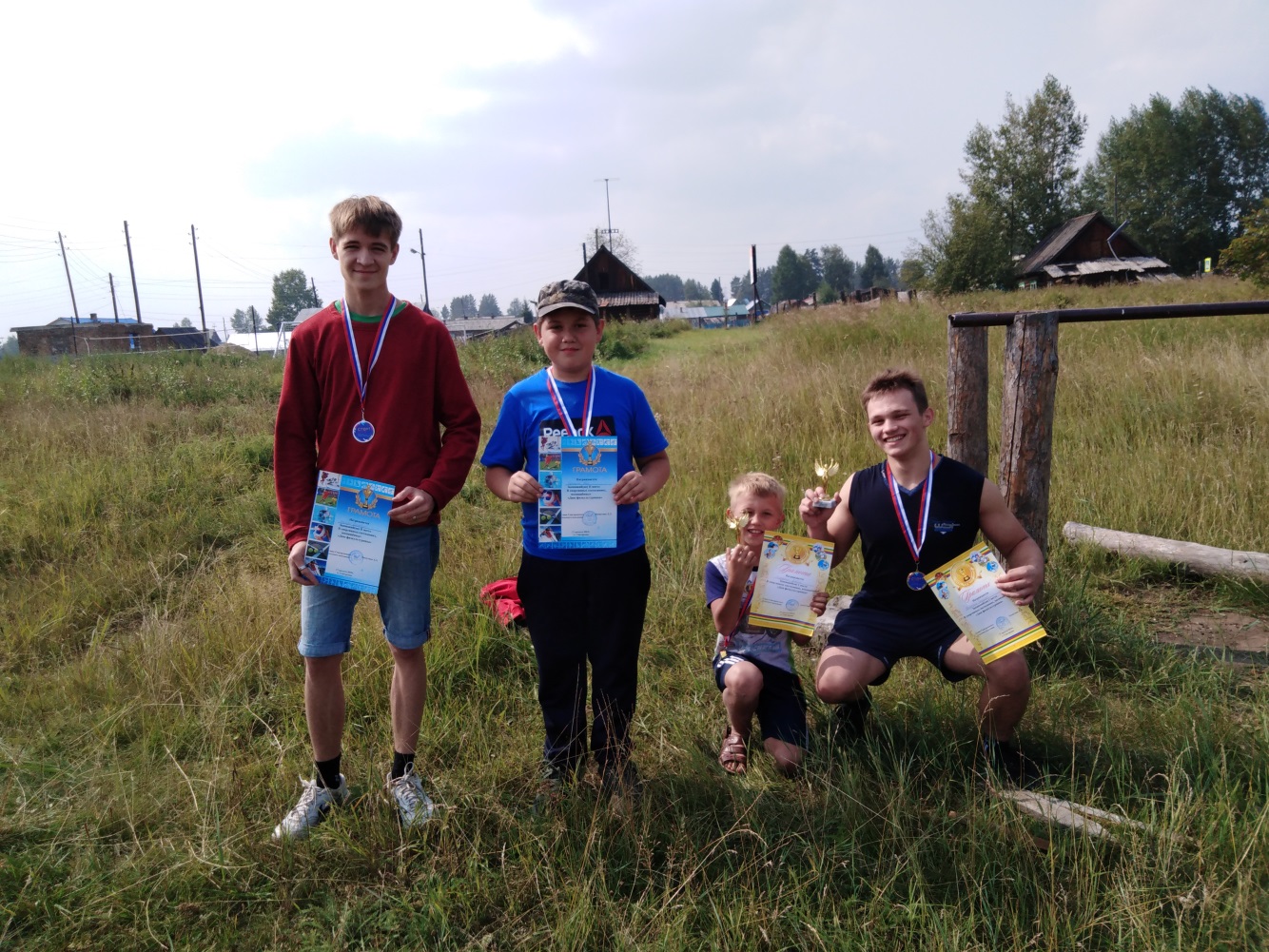 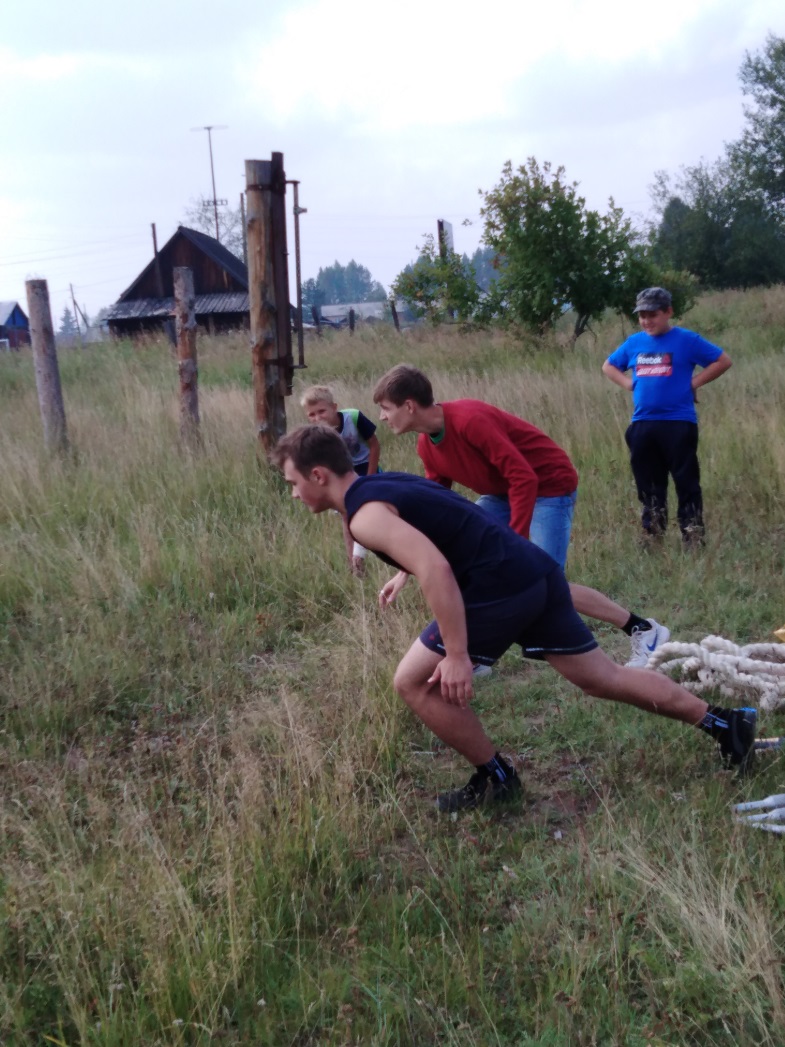 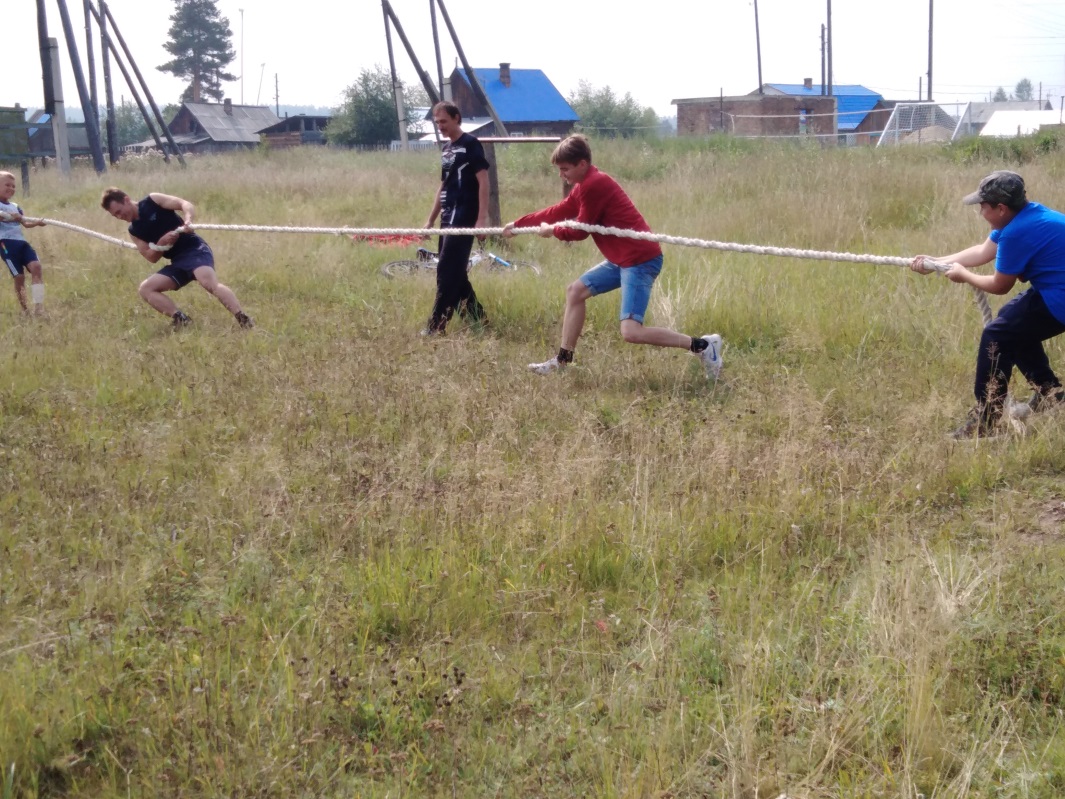 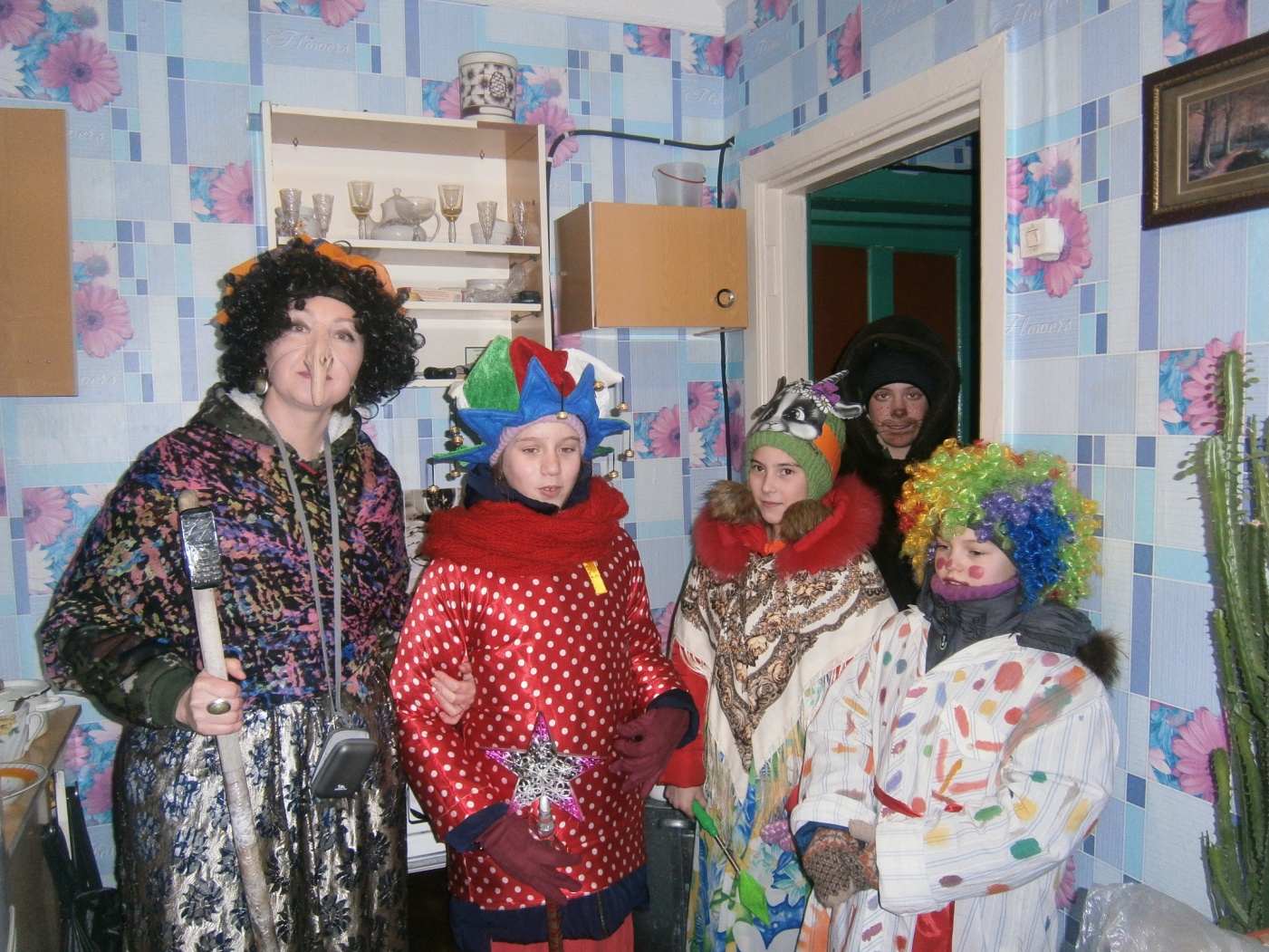 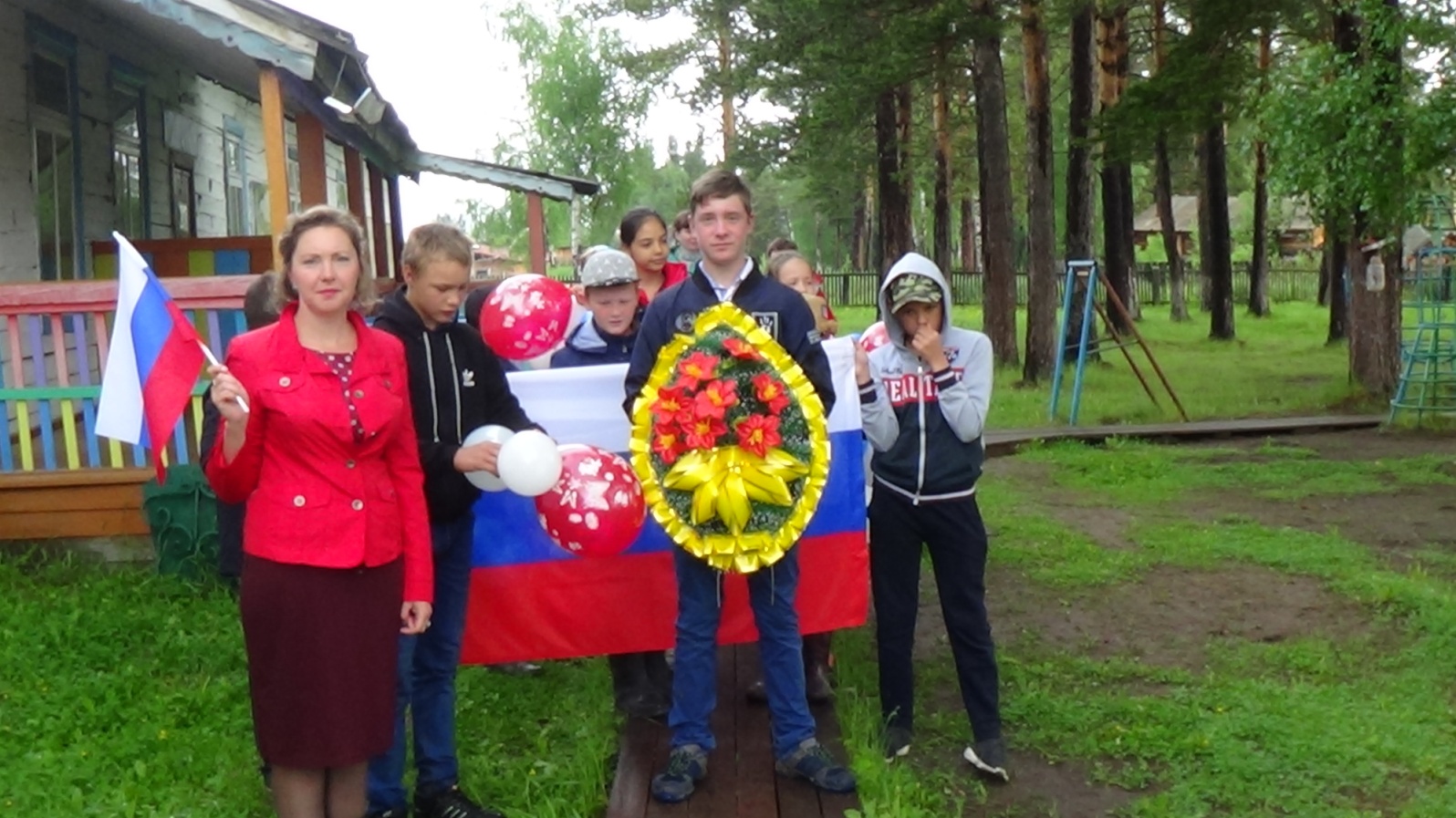 Коляда, коляда (07.01)
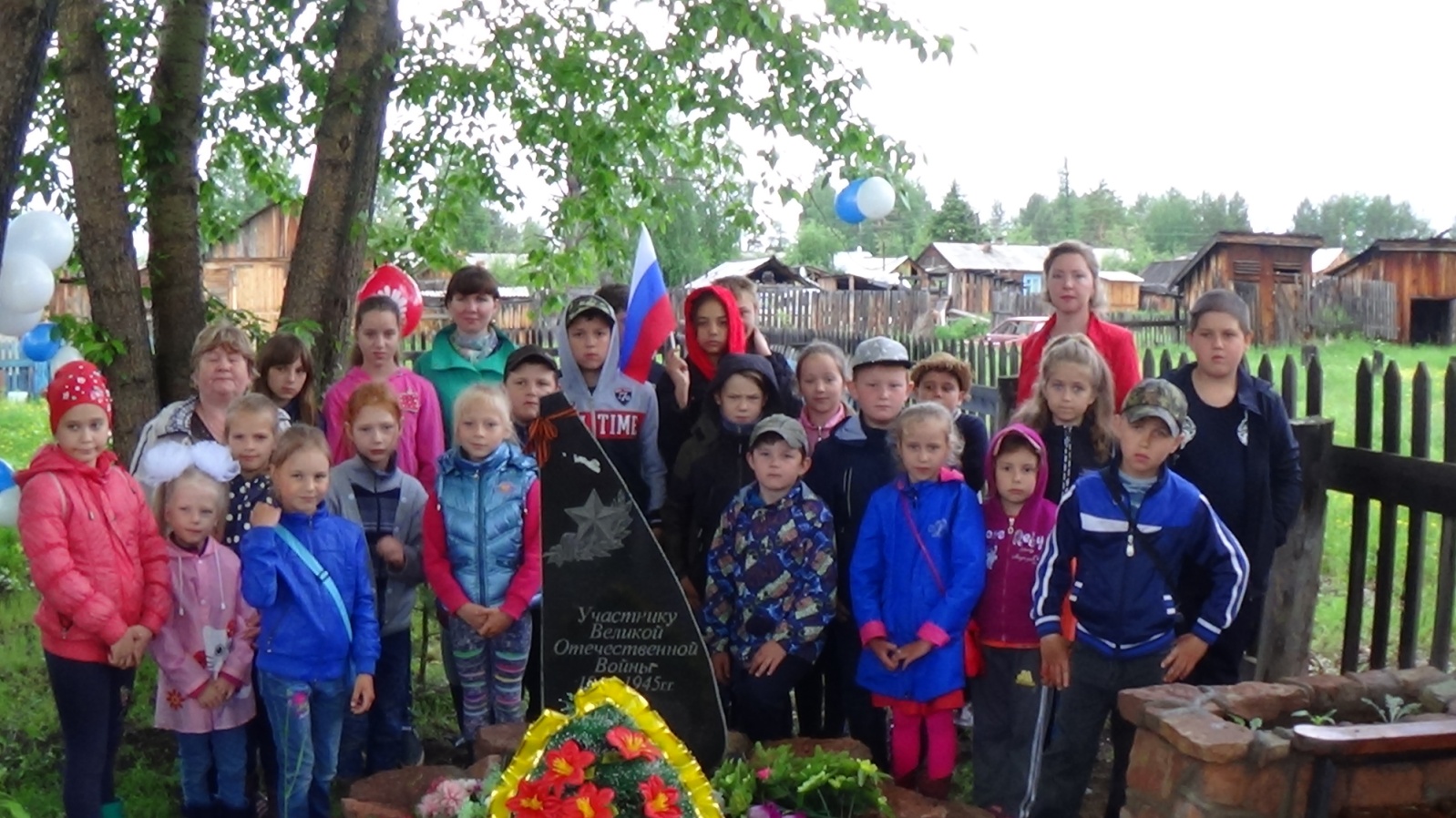 Митинг (22.06.)
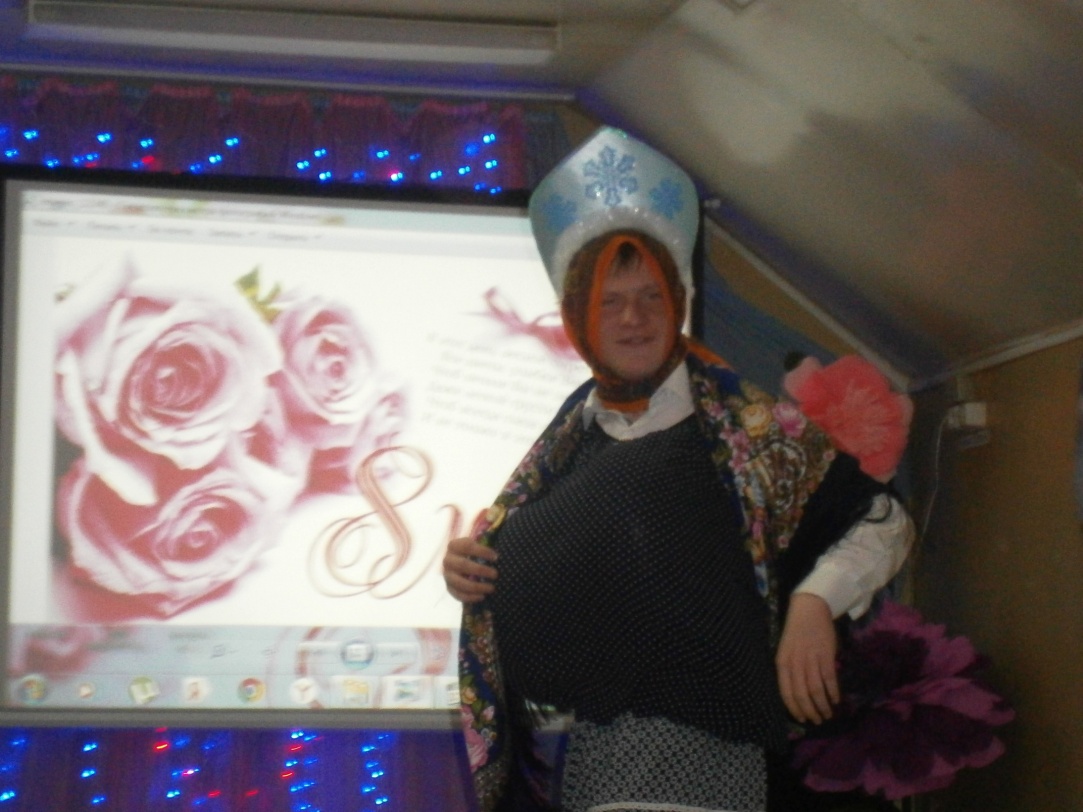 8 марта
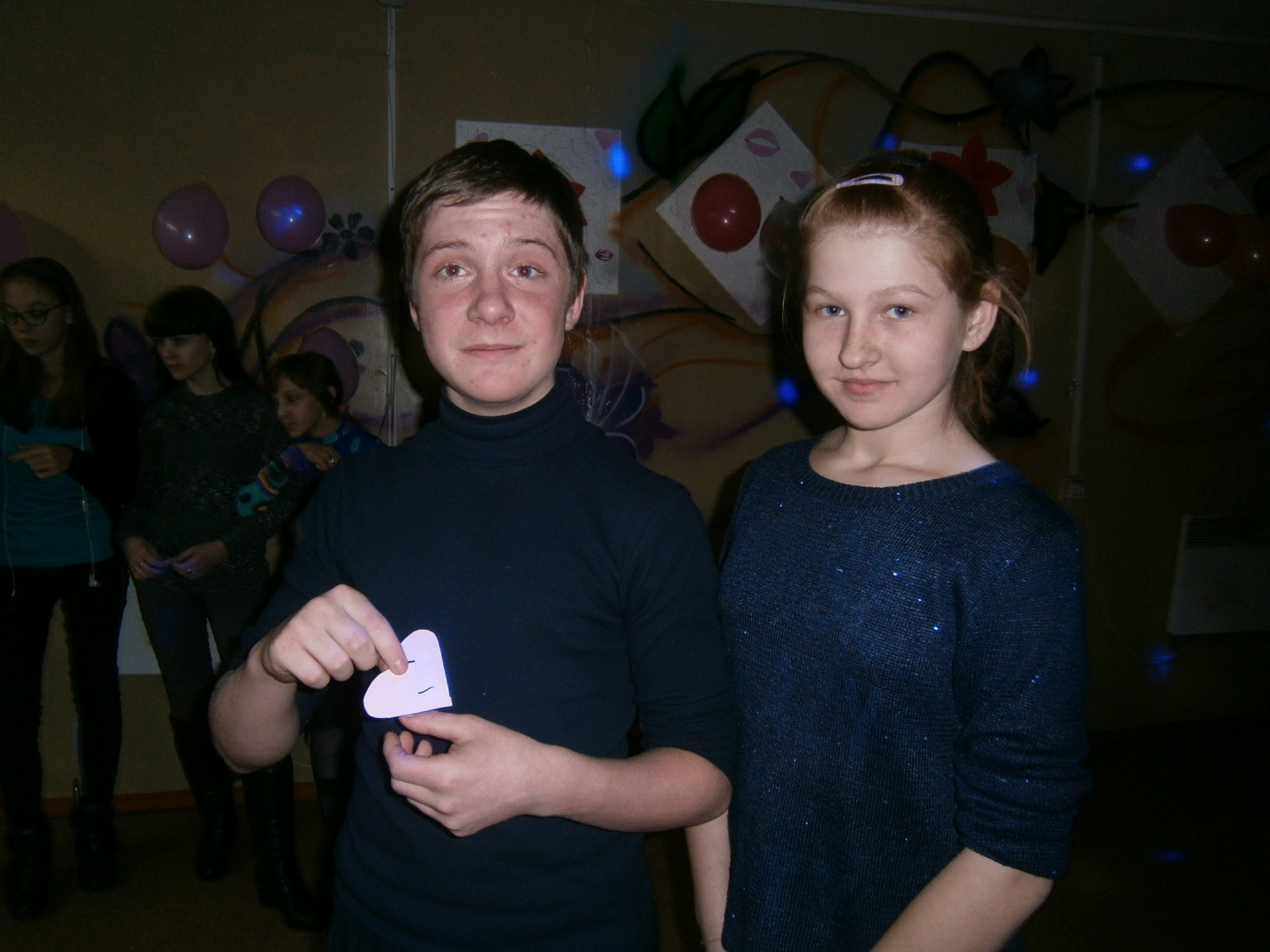 14 февраля
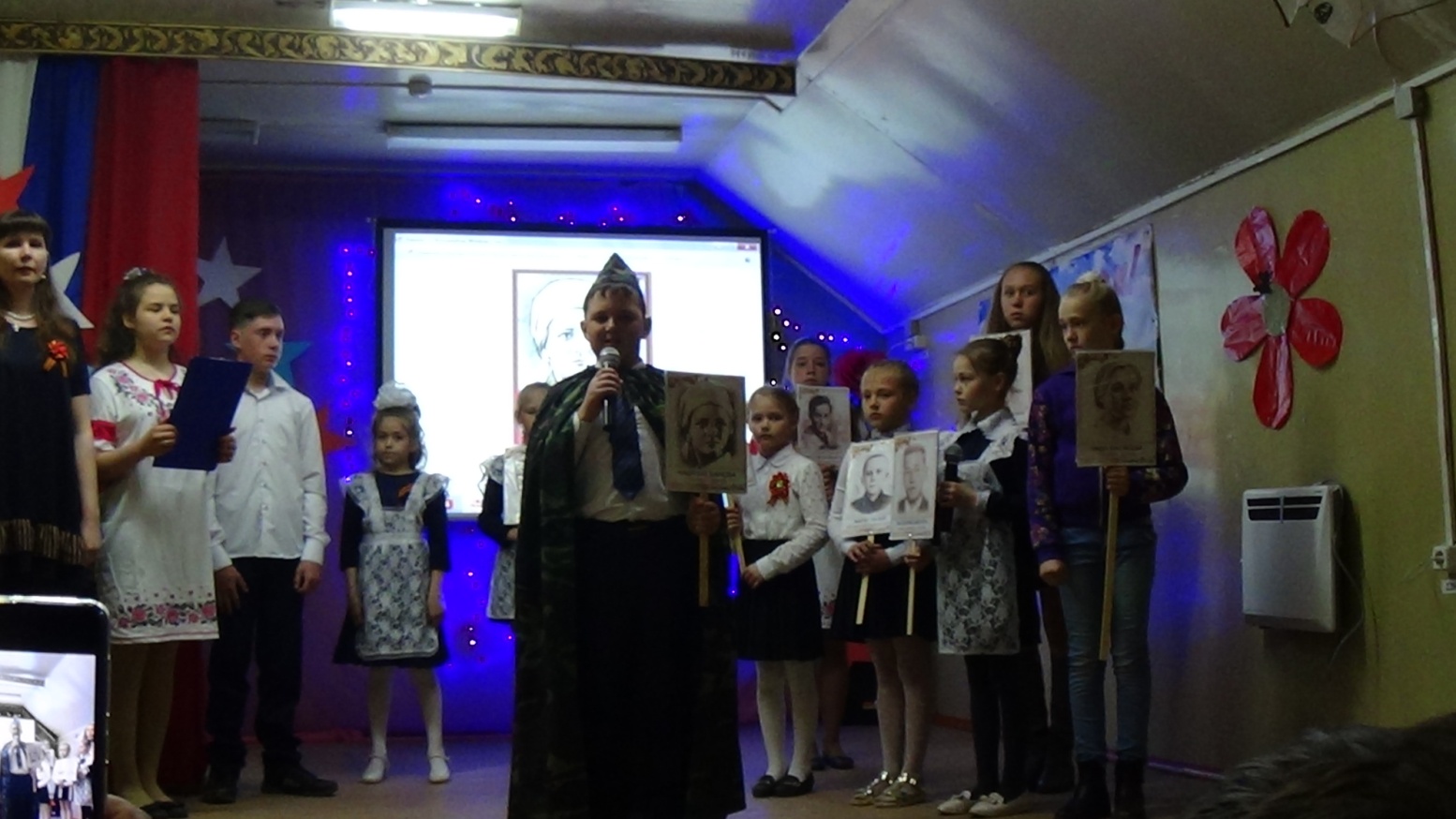 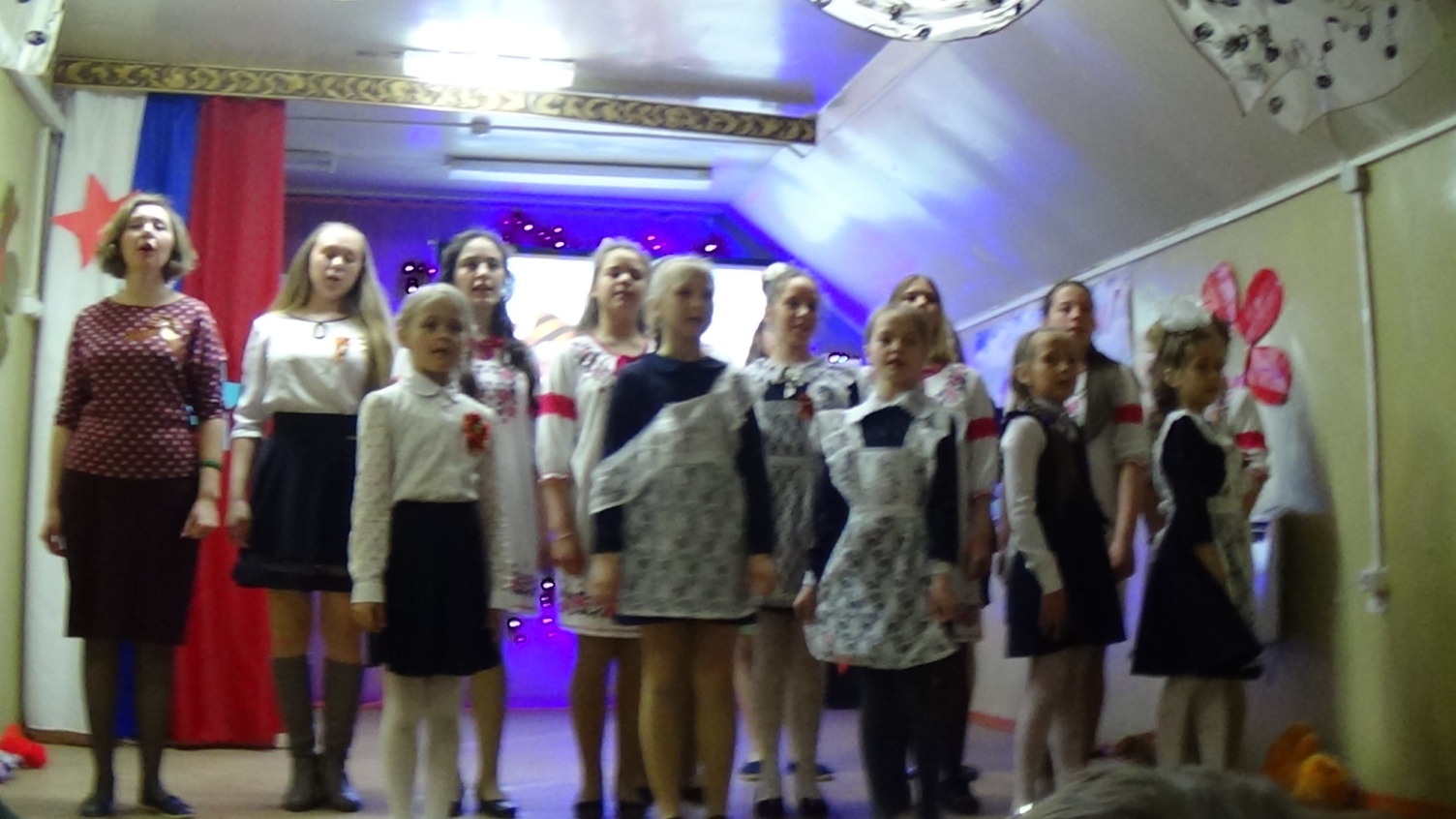 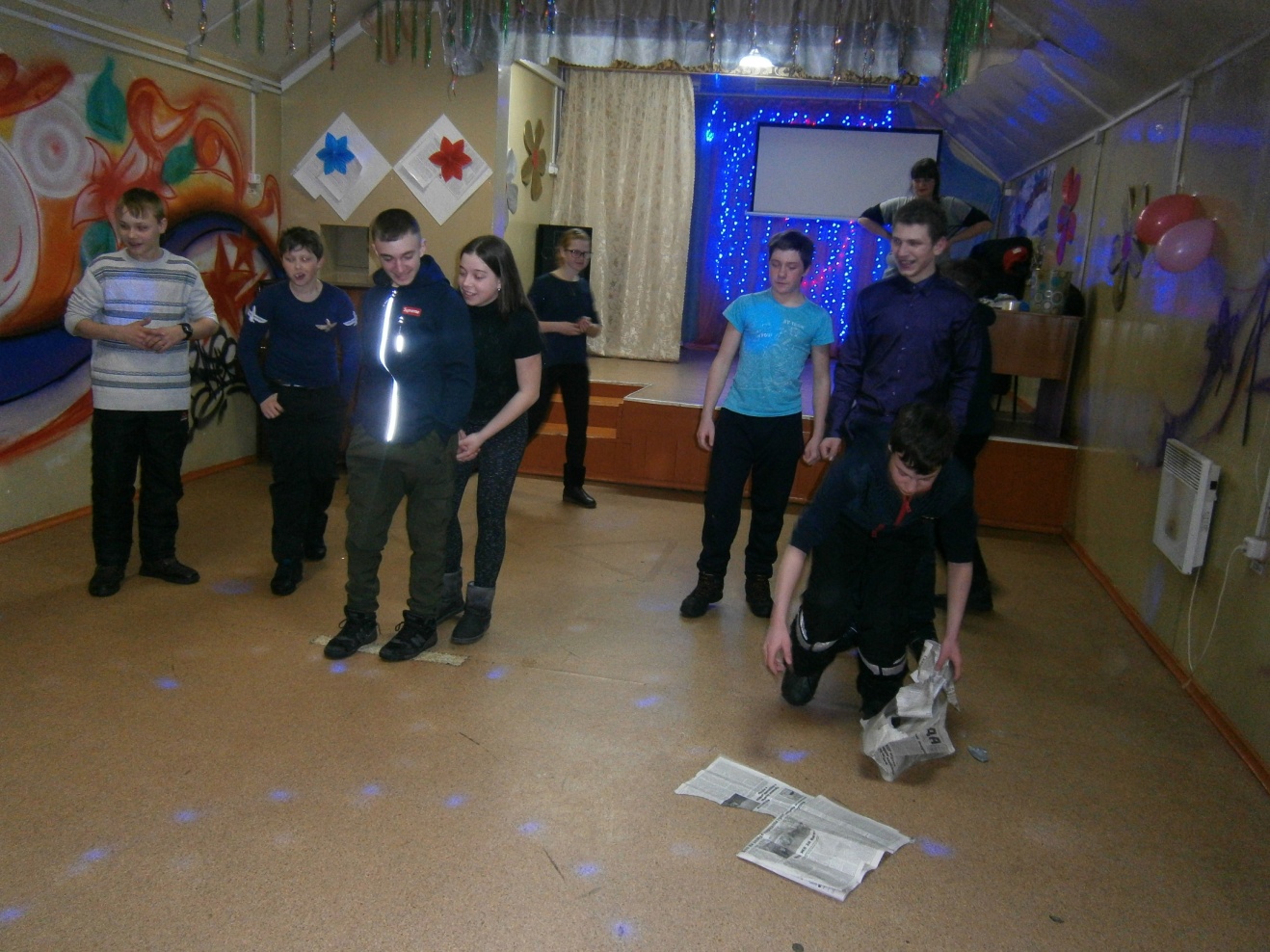 9 мая
23 февраля
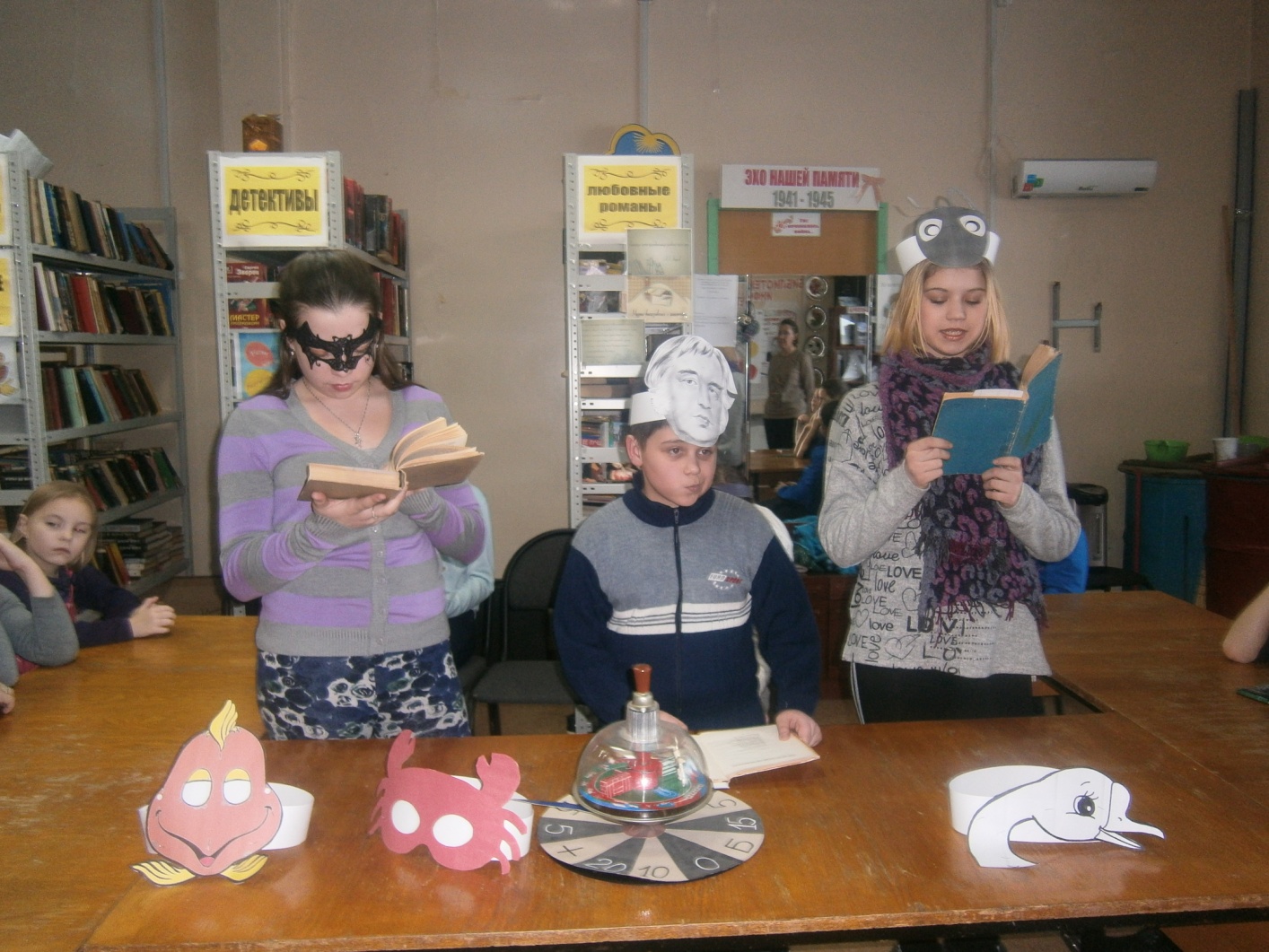 Крылов «Поле Чудес»
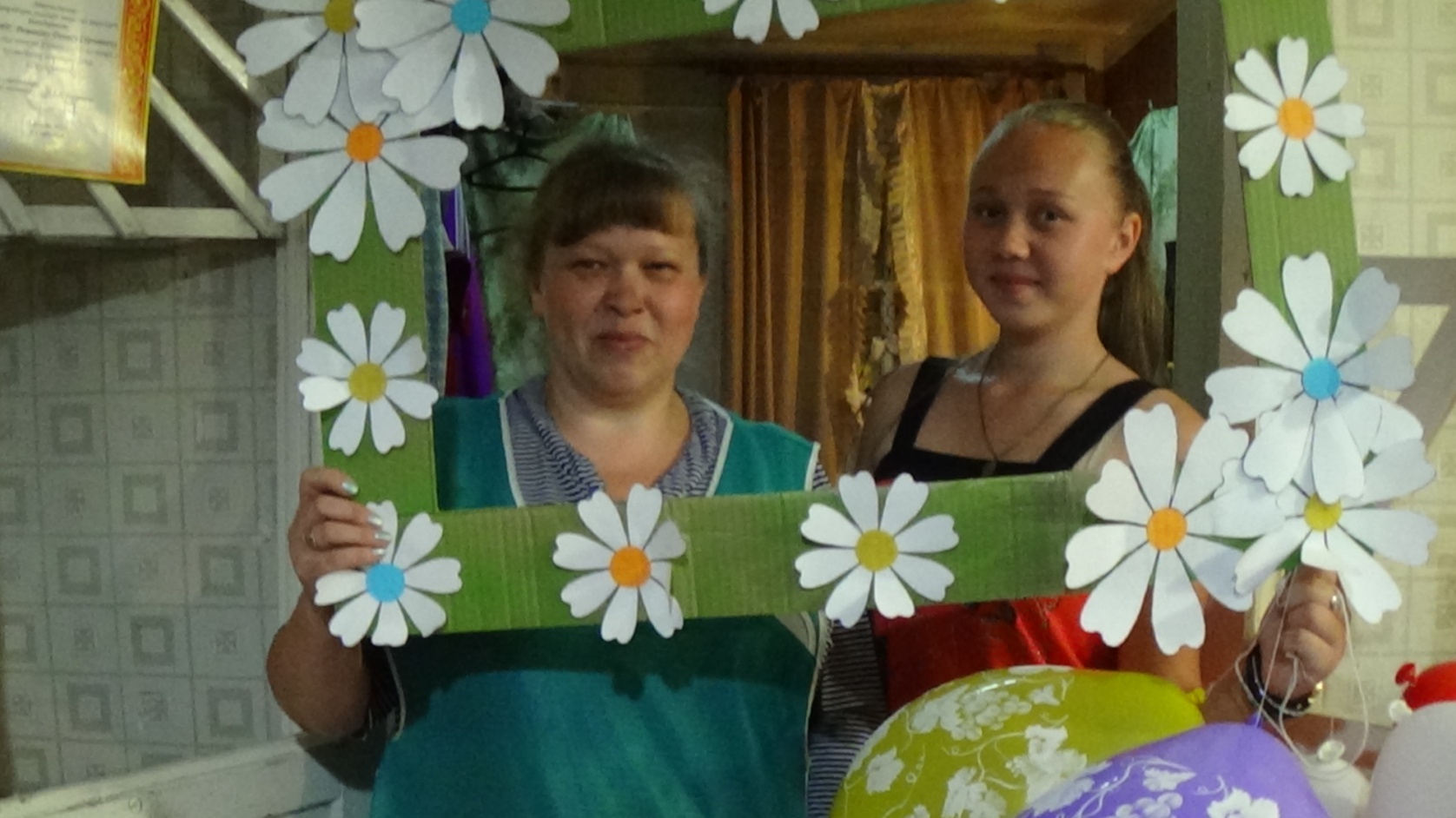 День семьи, любви и верности (8.07.)
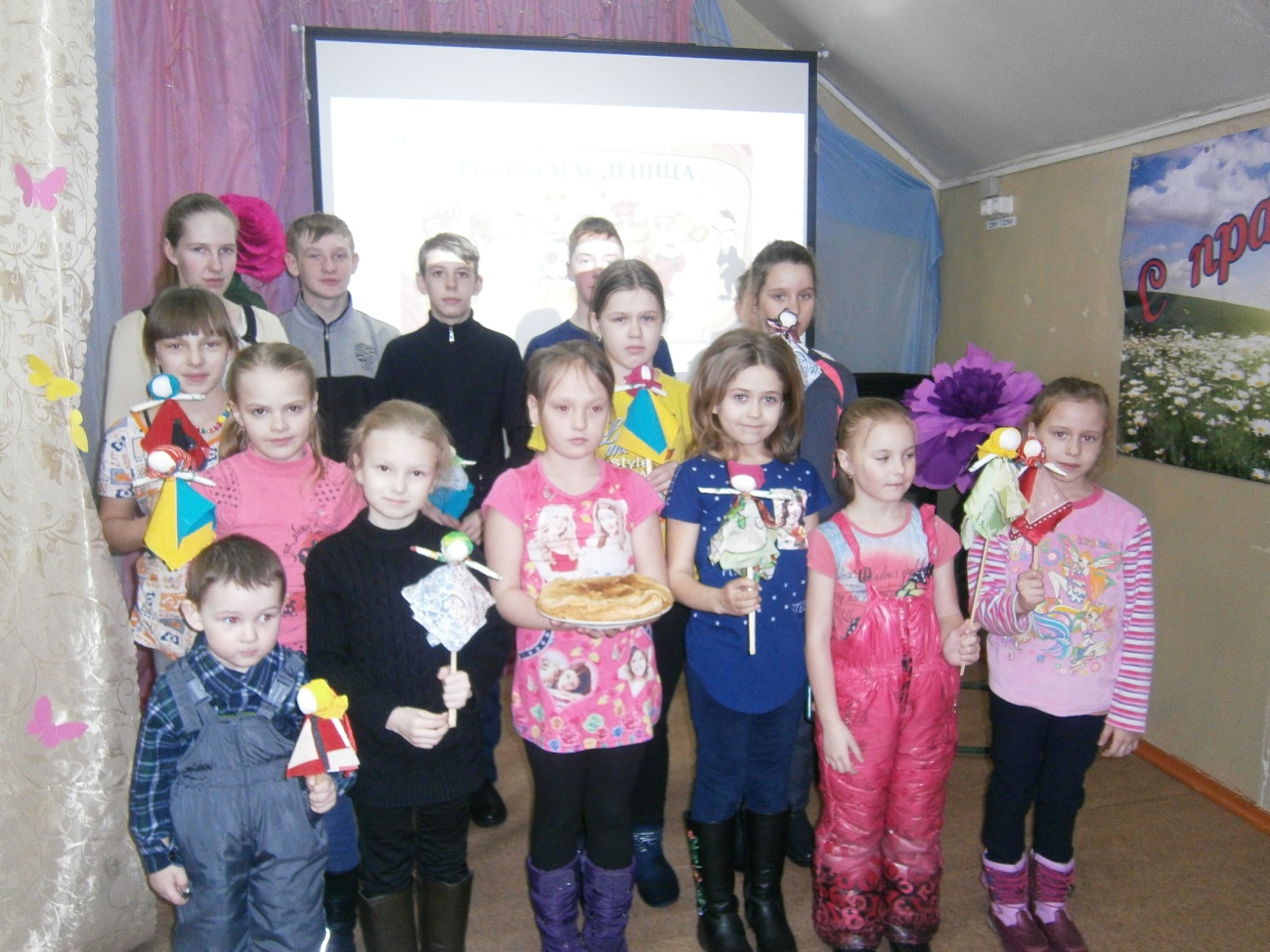 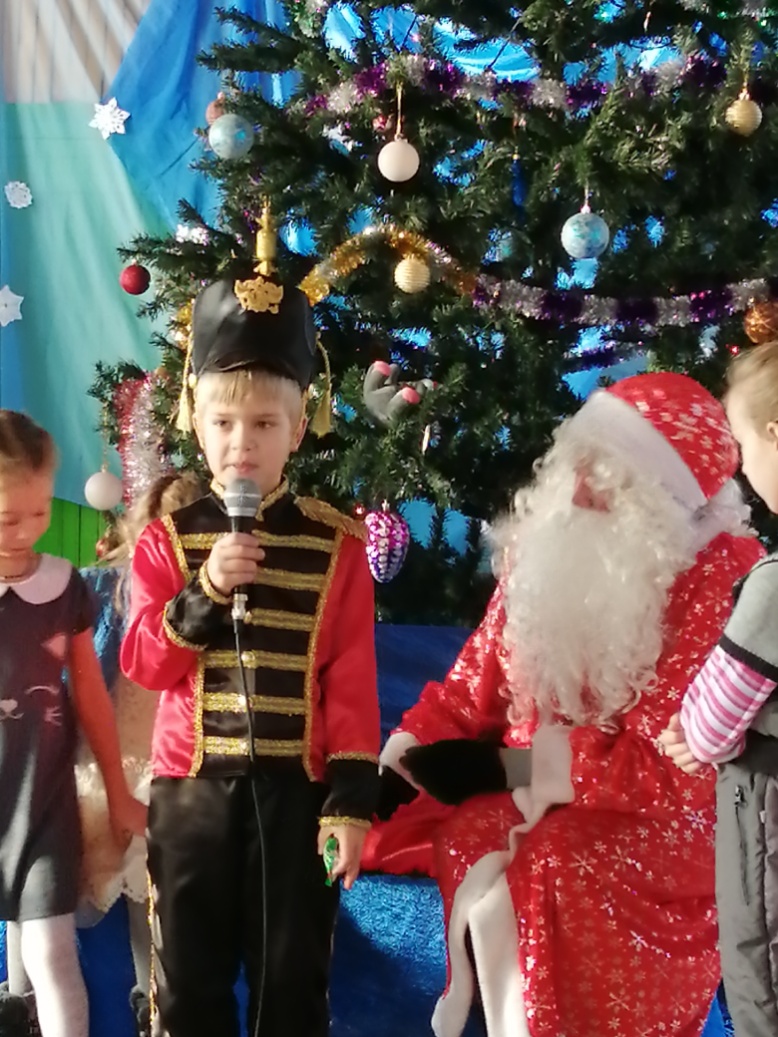 Масленица
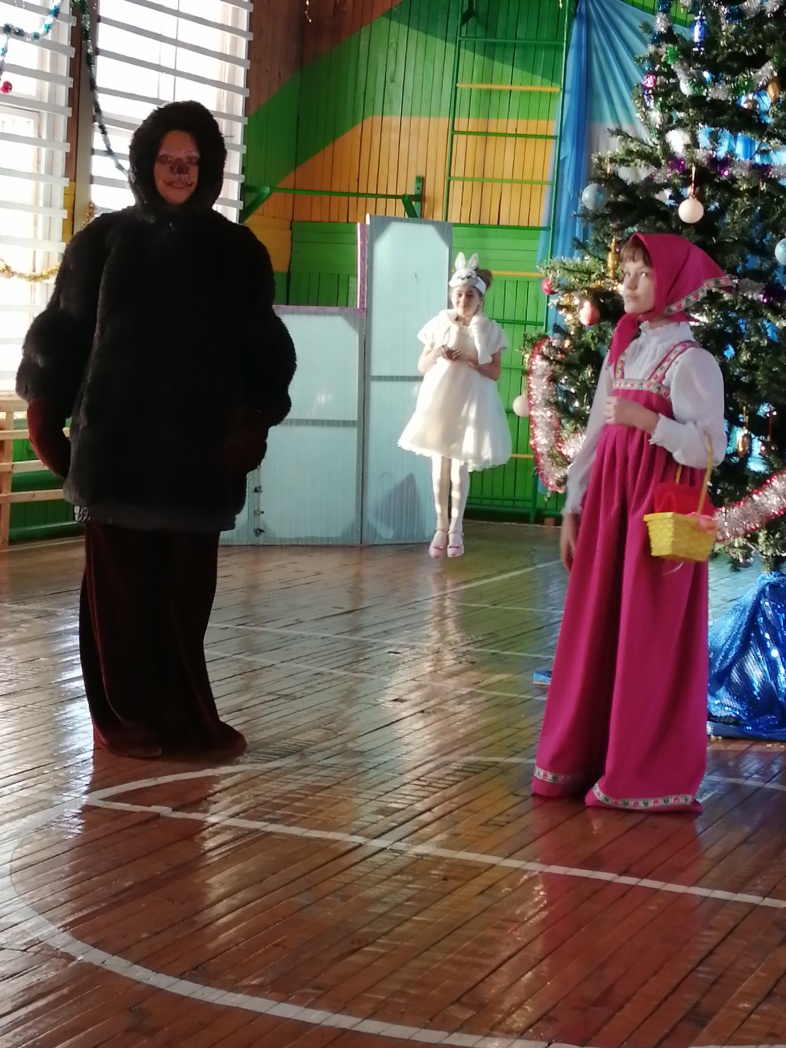 Новый год
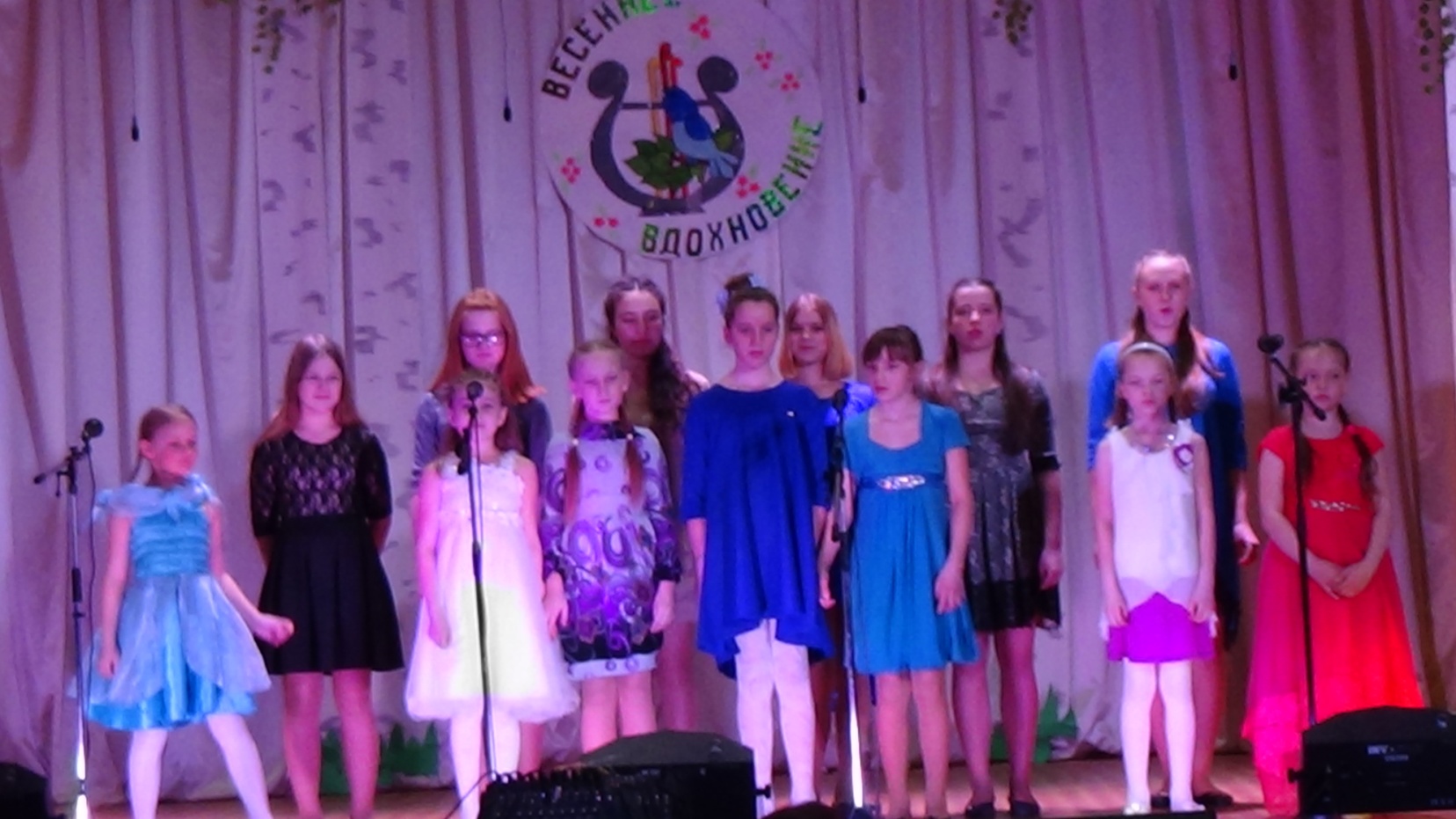 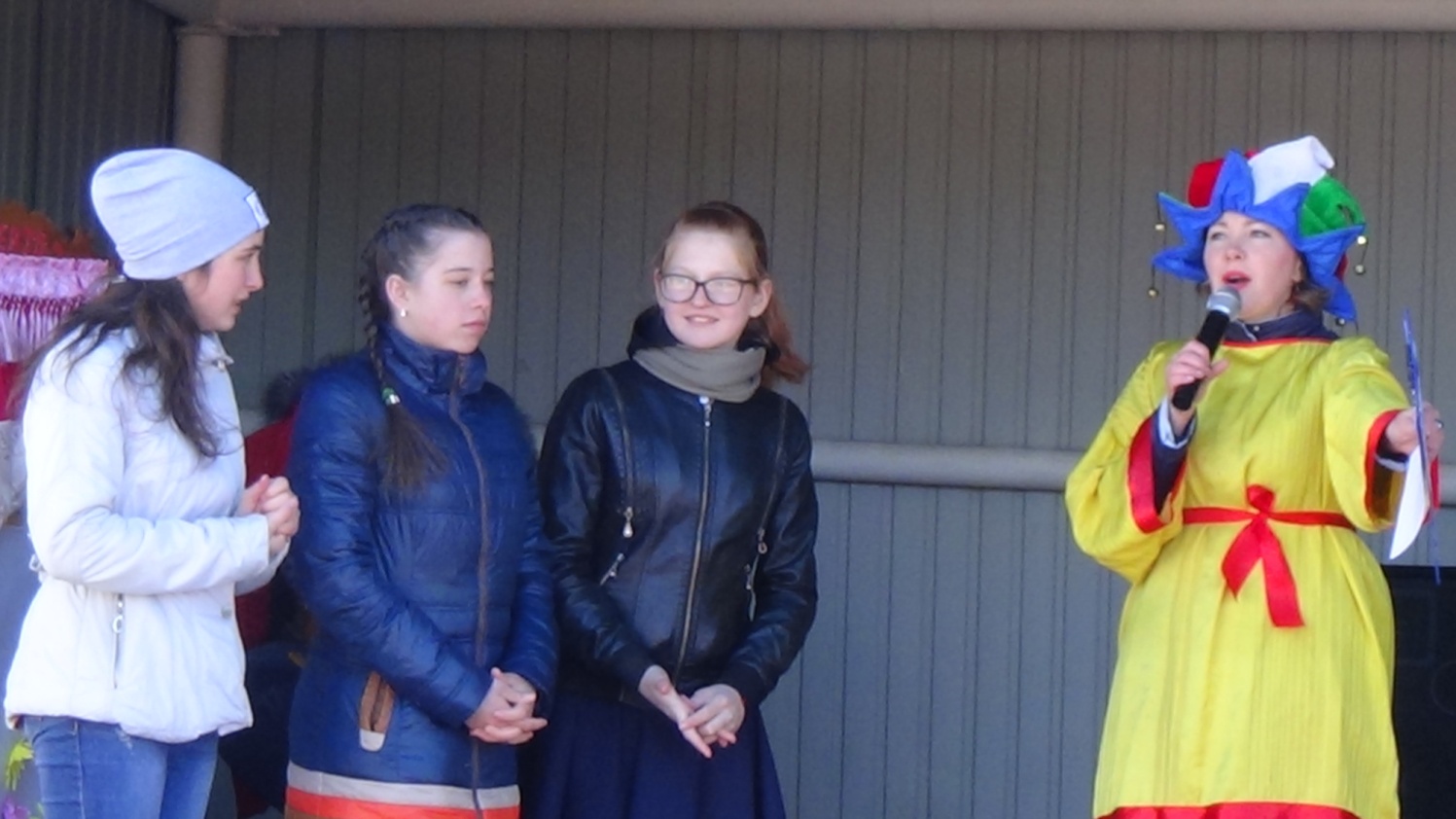 Районный фестиваль «Весеннее вдохновение»
Проводы Зимы
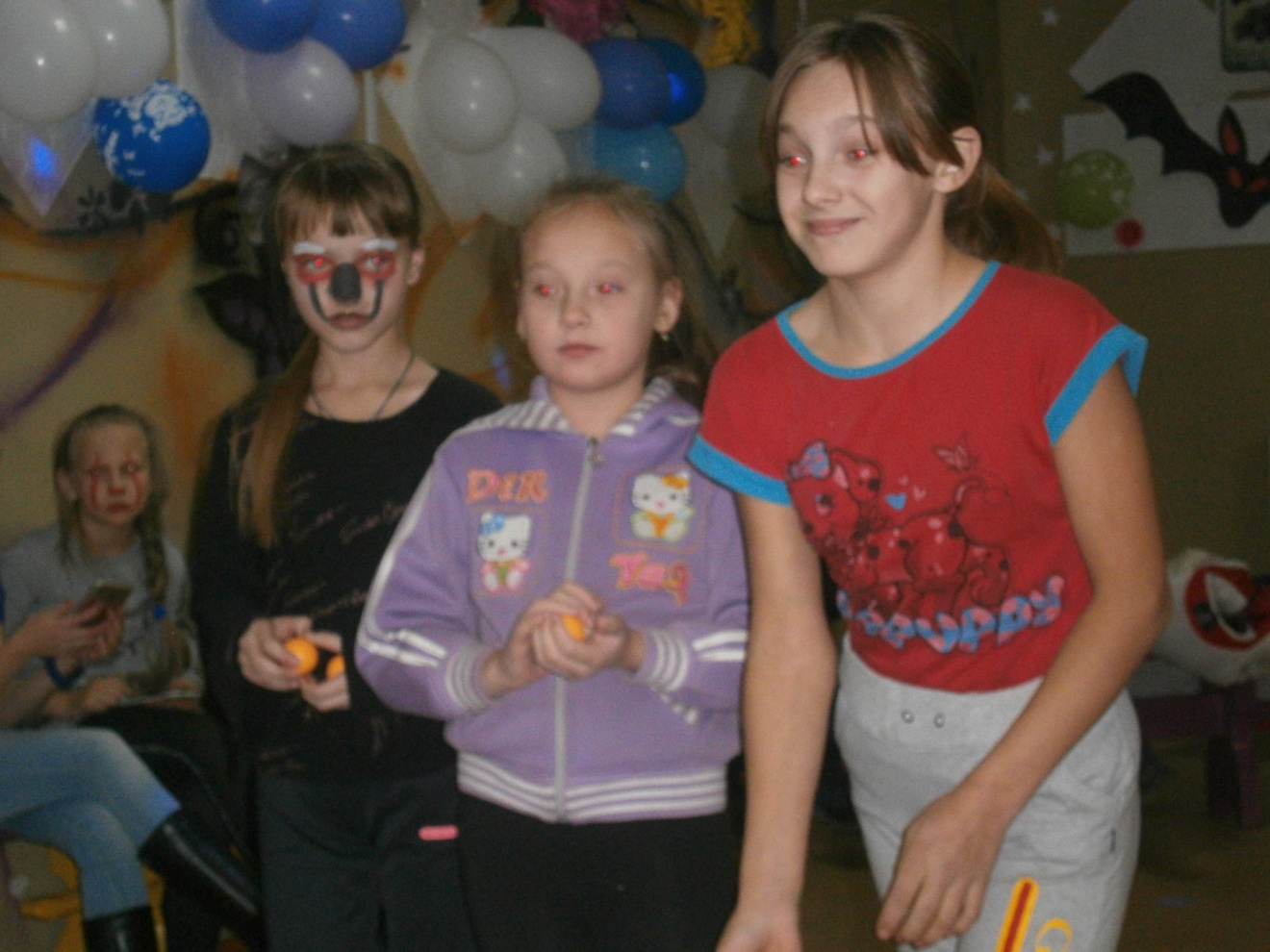 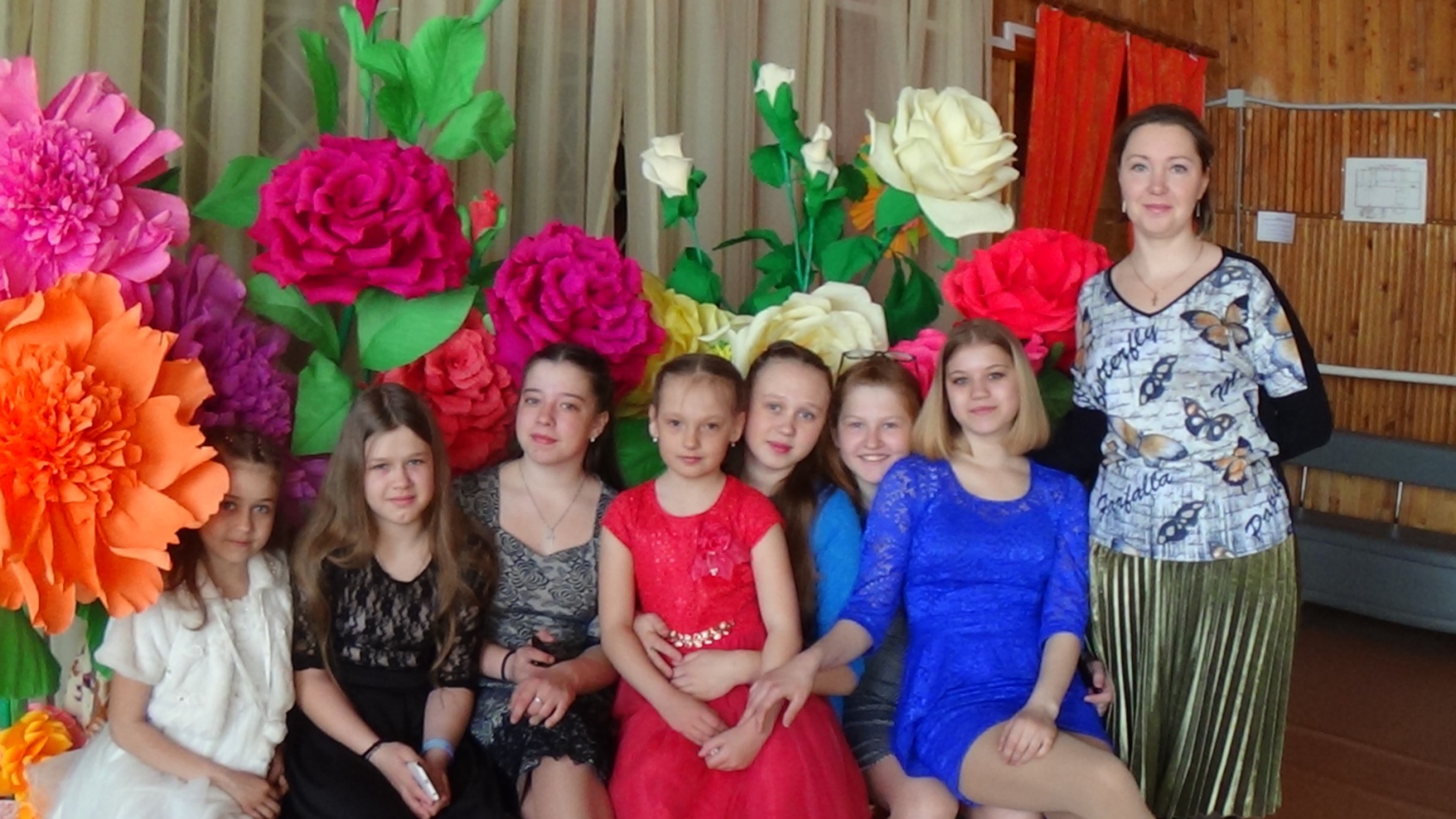 Хэллоуин
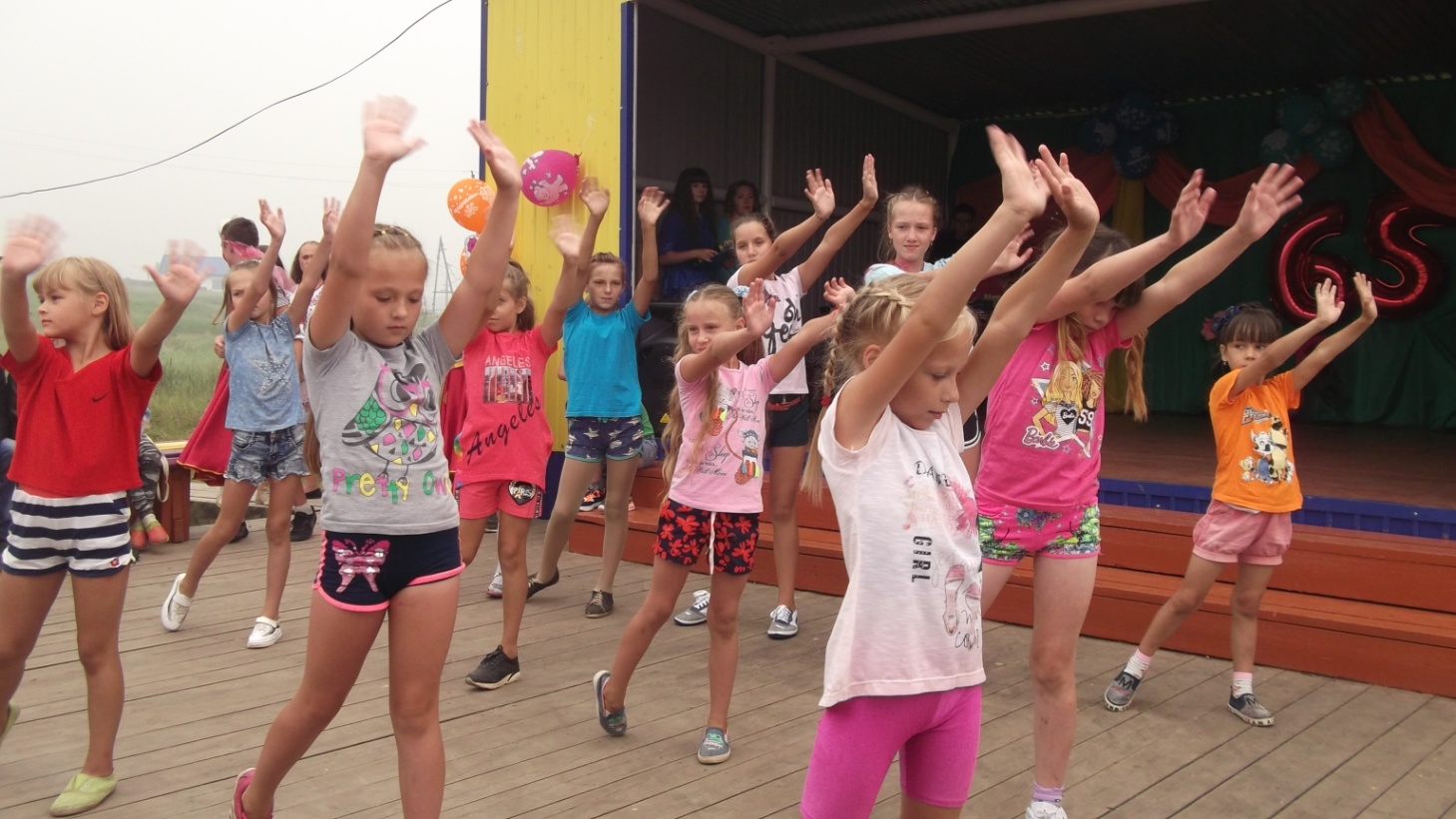 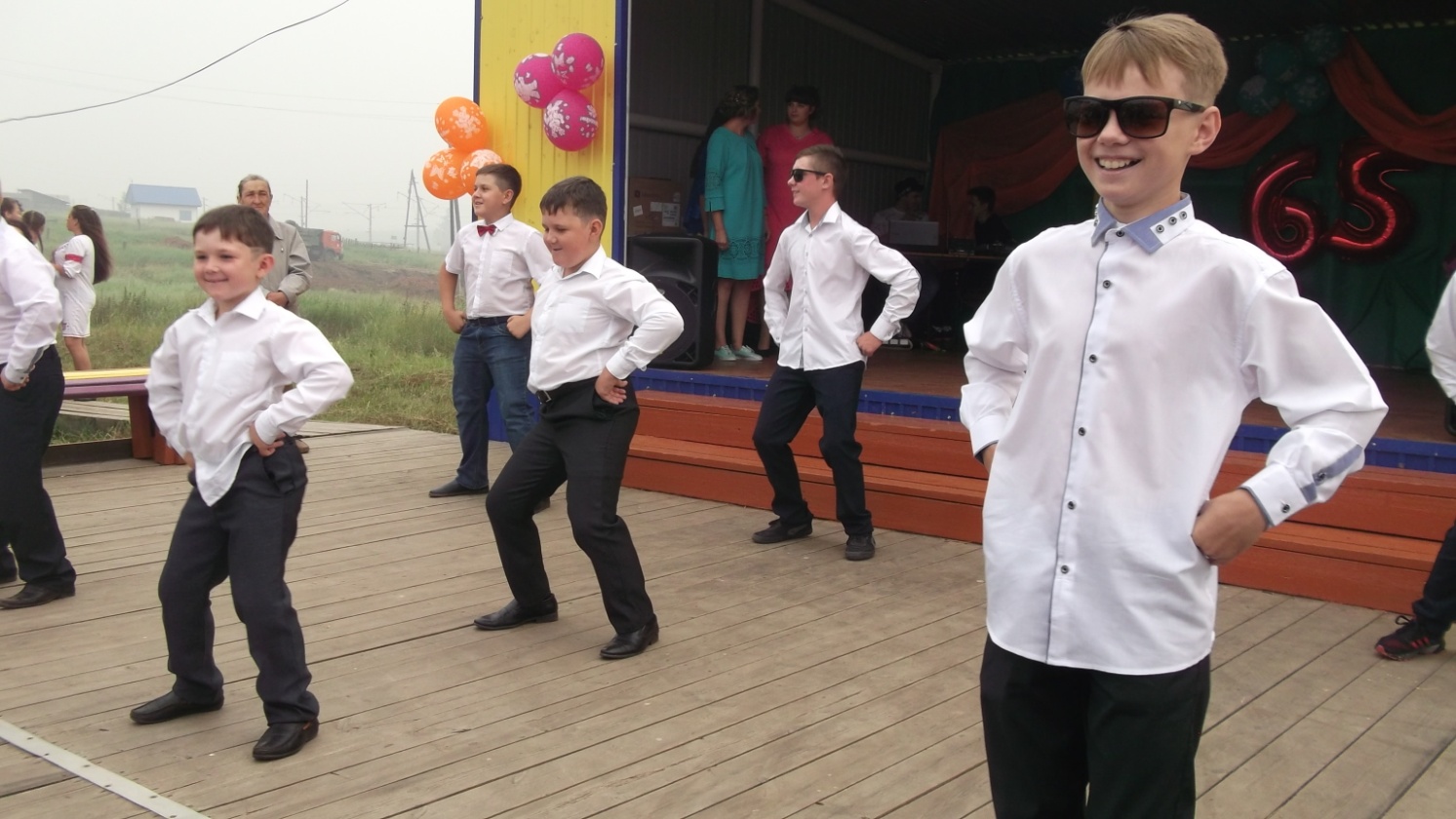 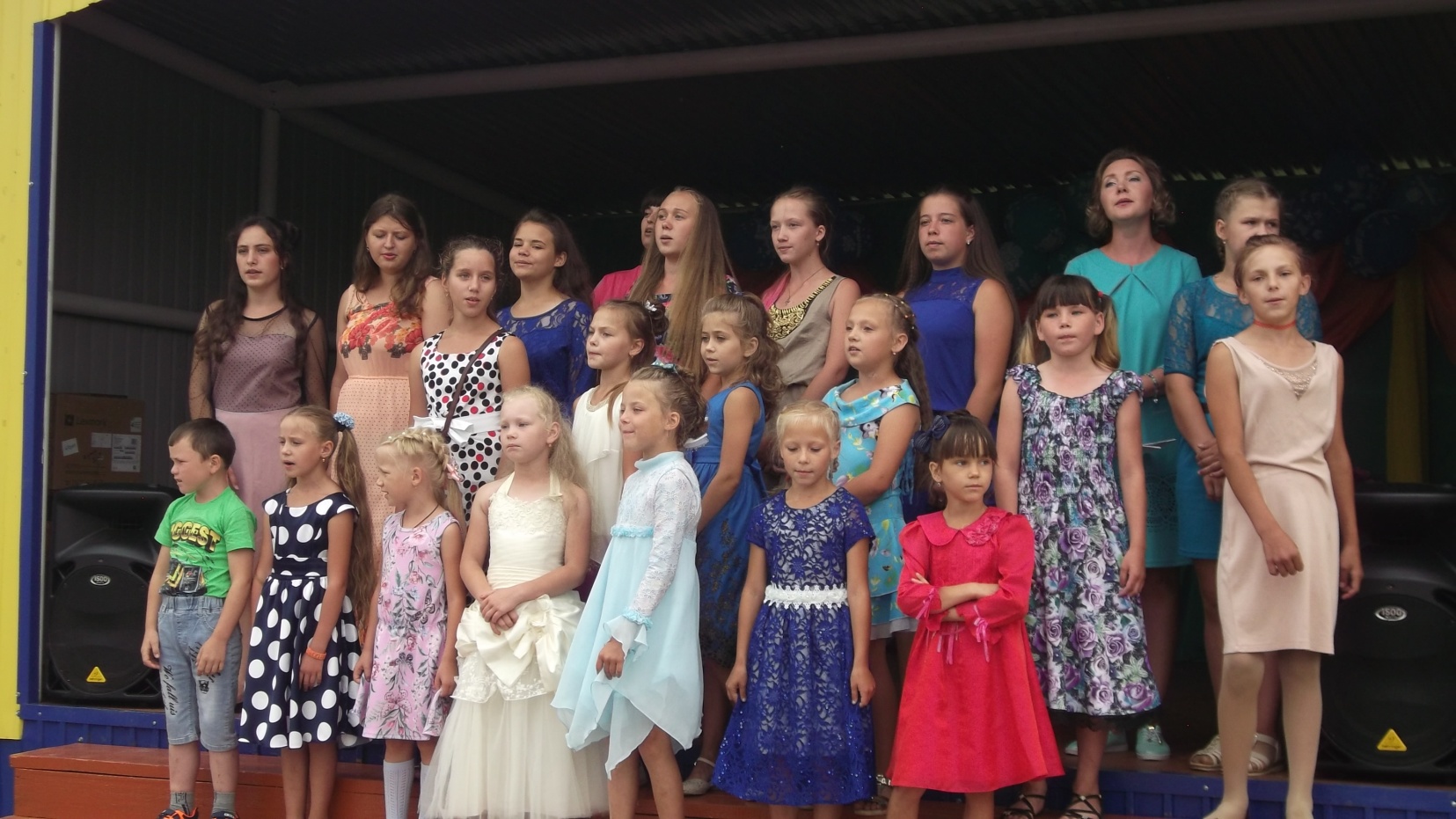 Юбилей посёлка
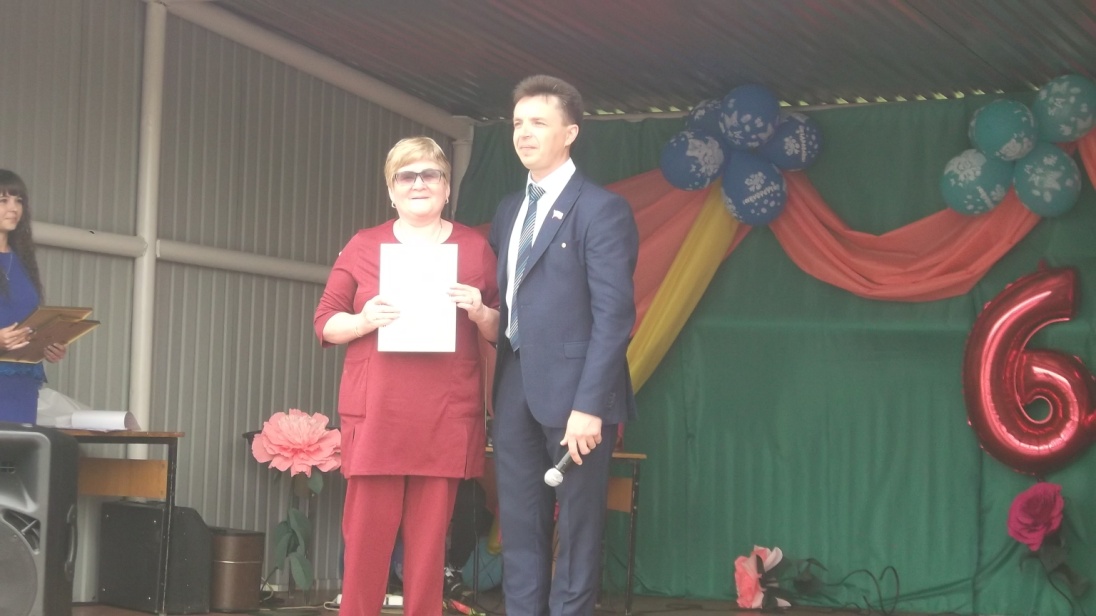 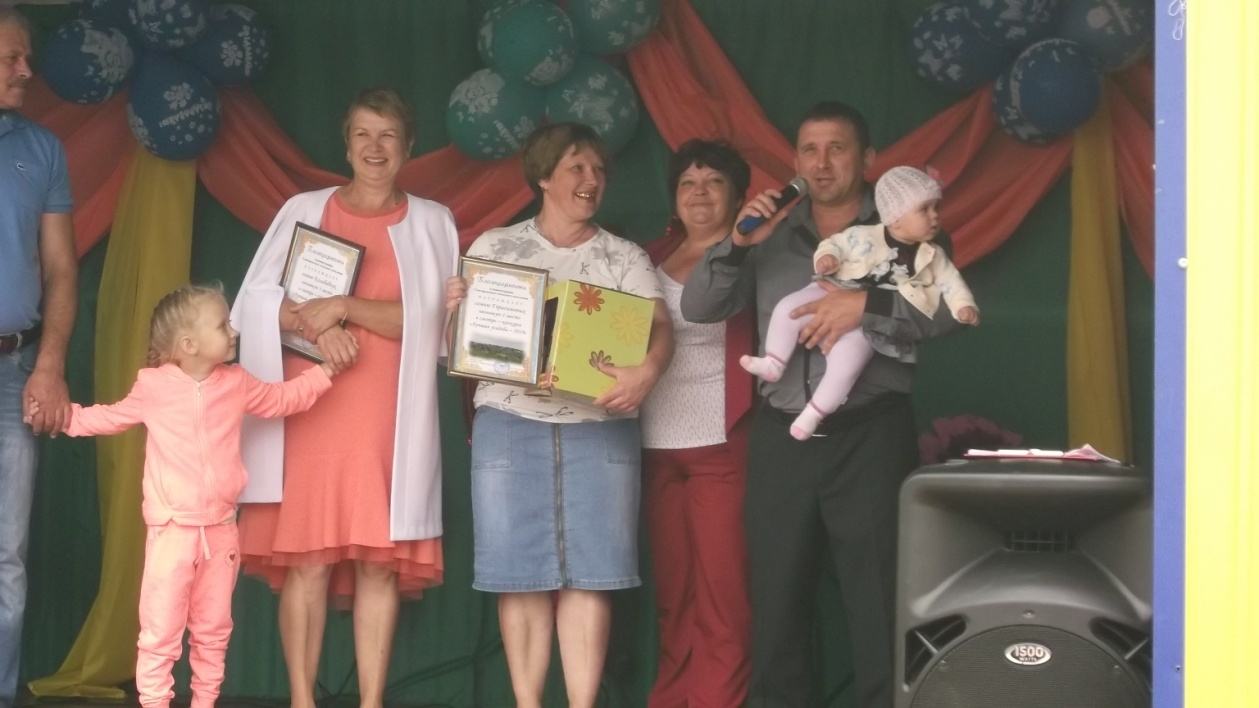 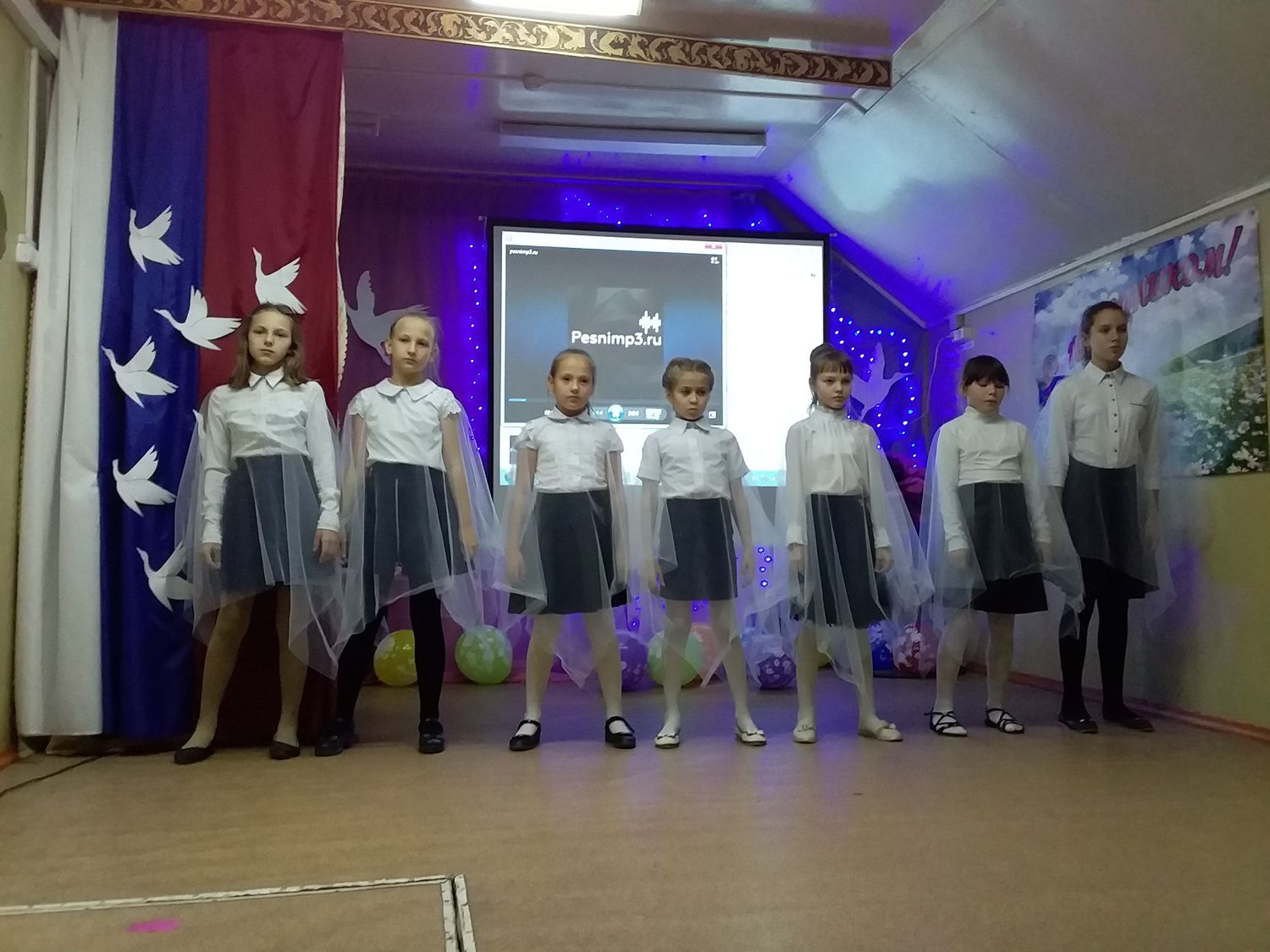 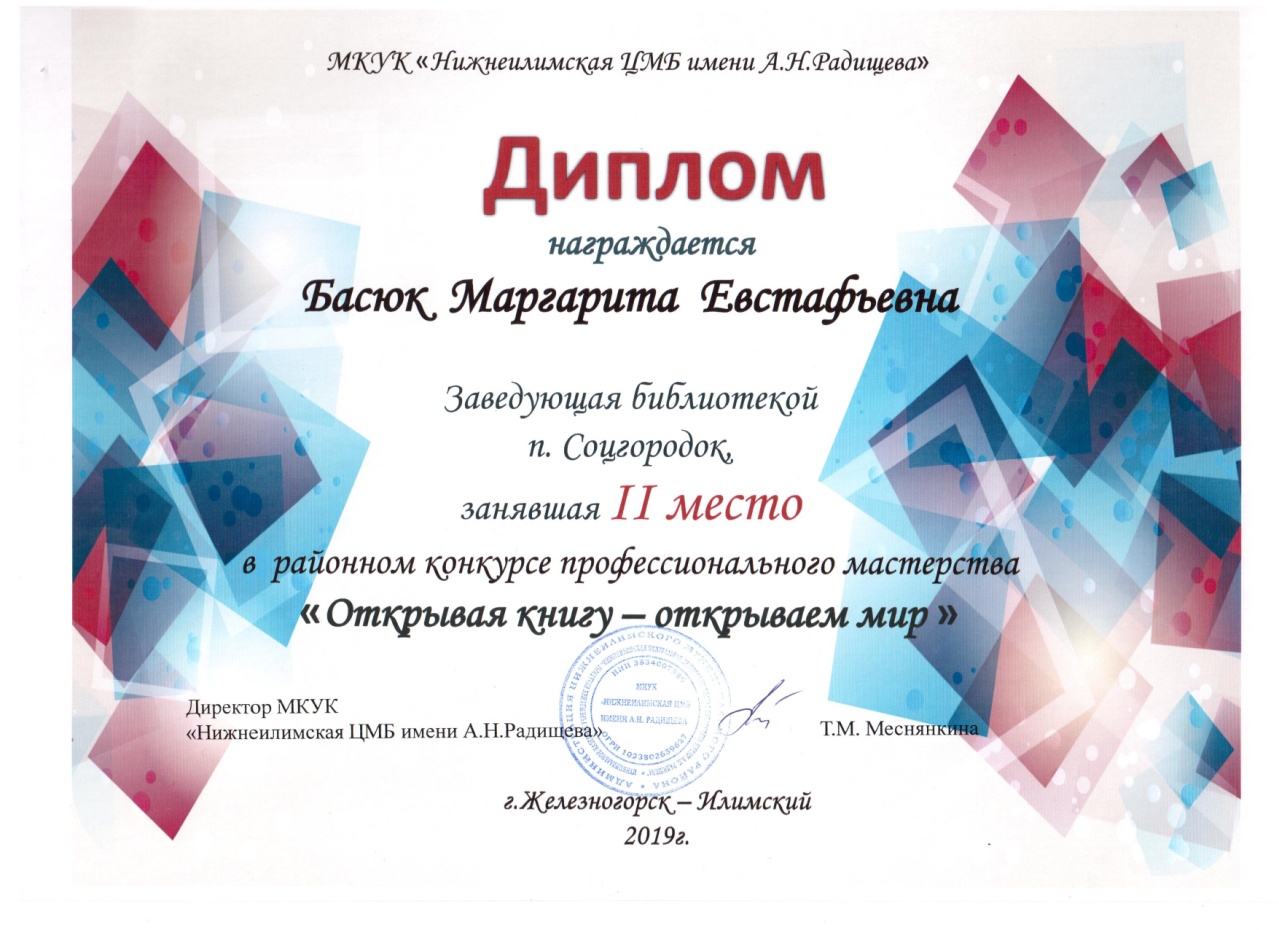 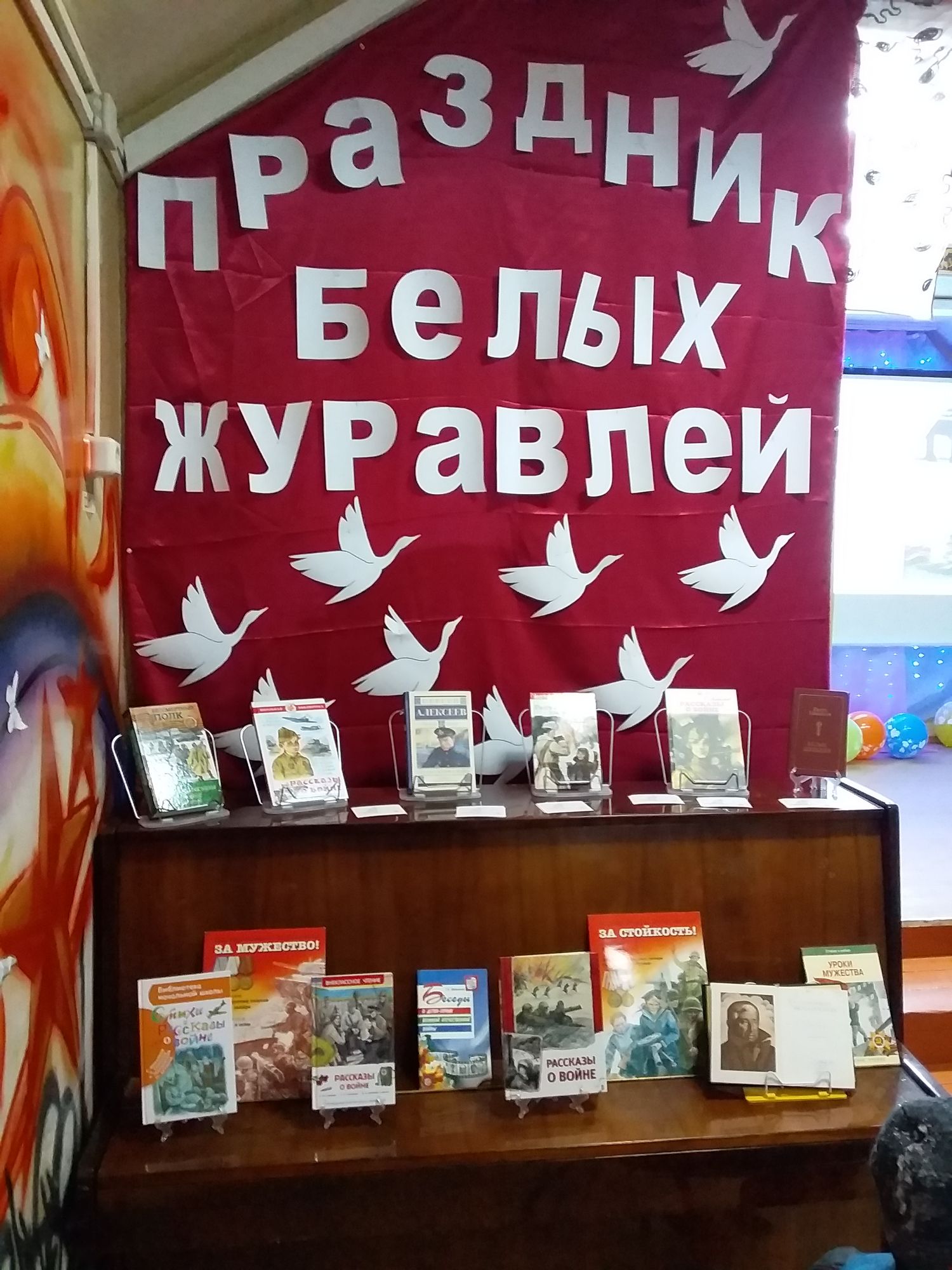 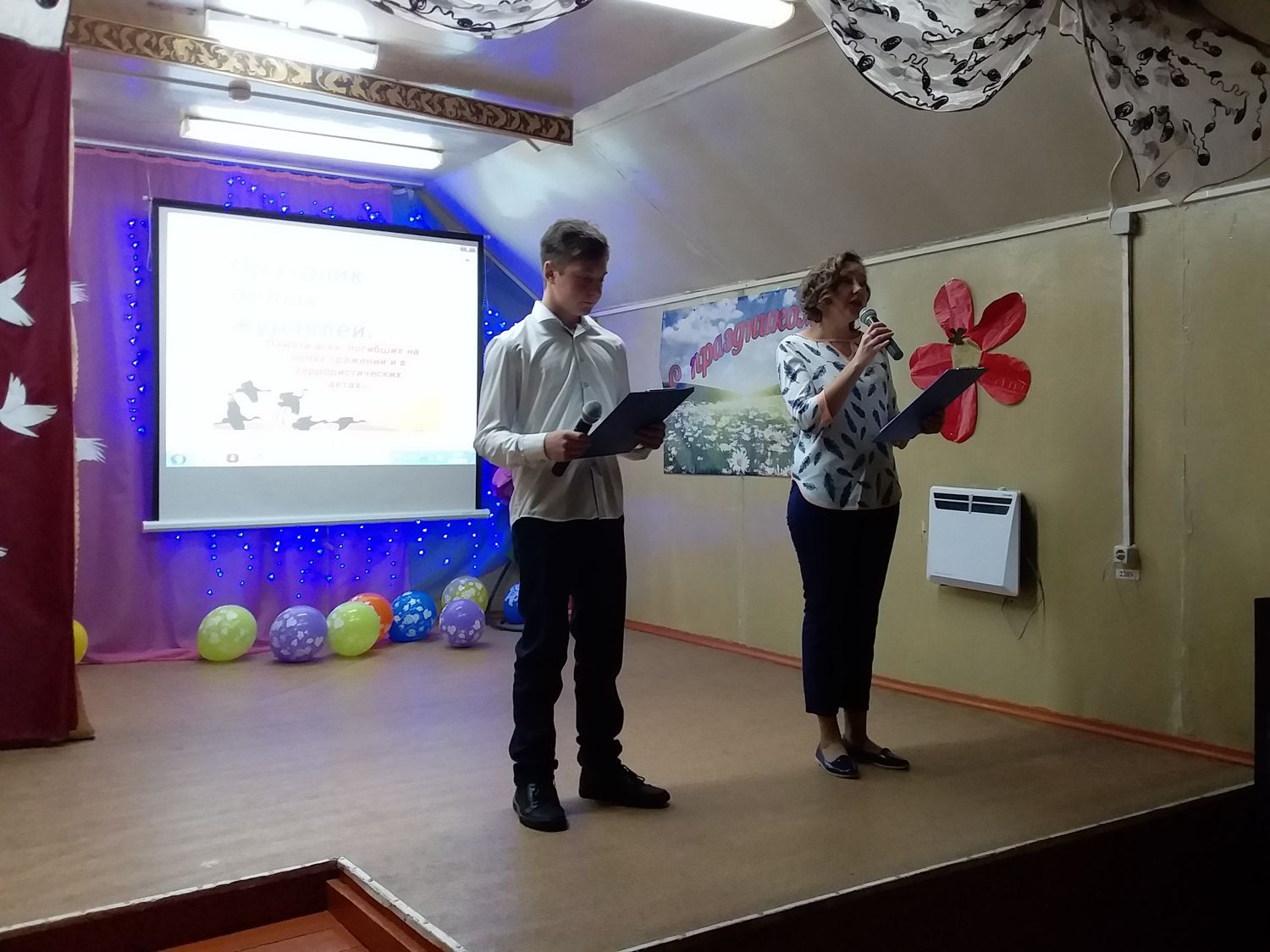 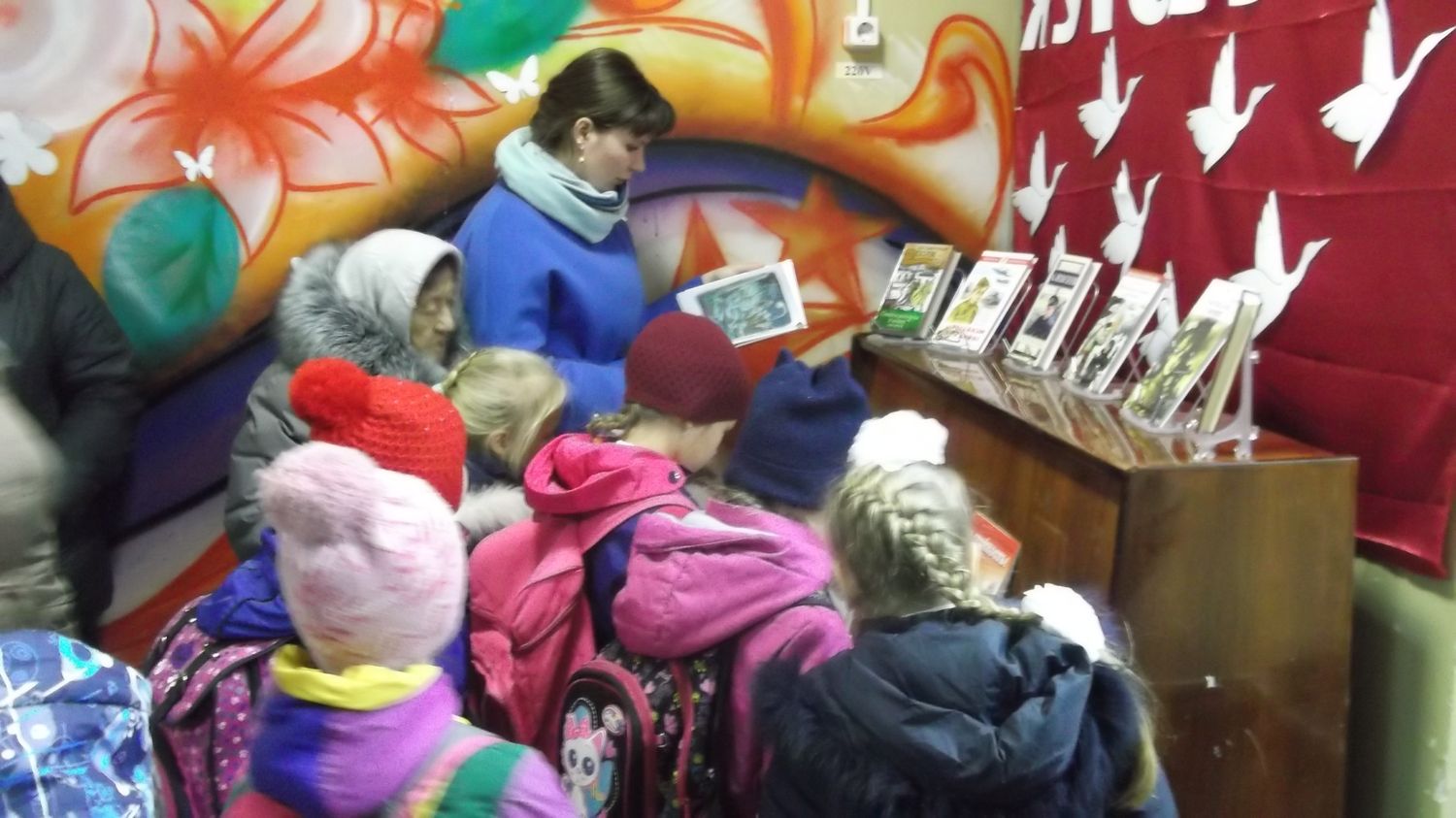 Спасибо за внимание!
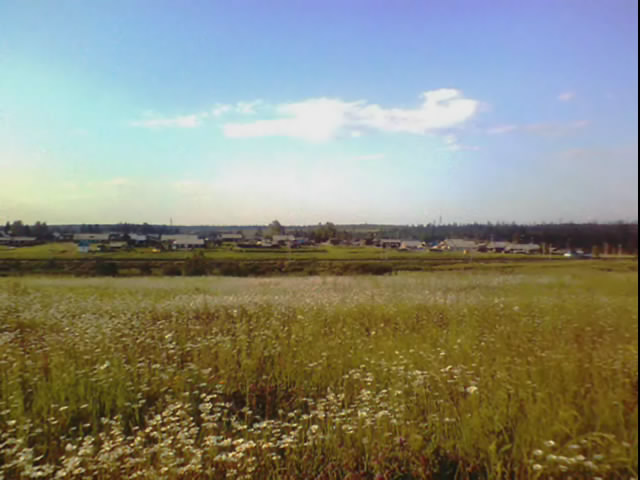